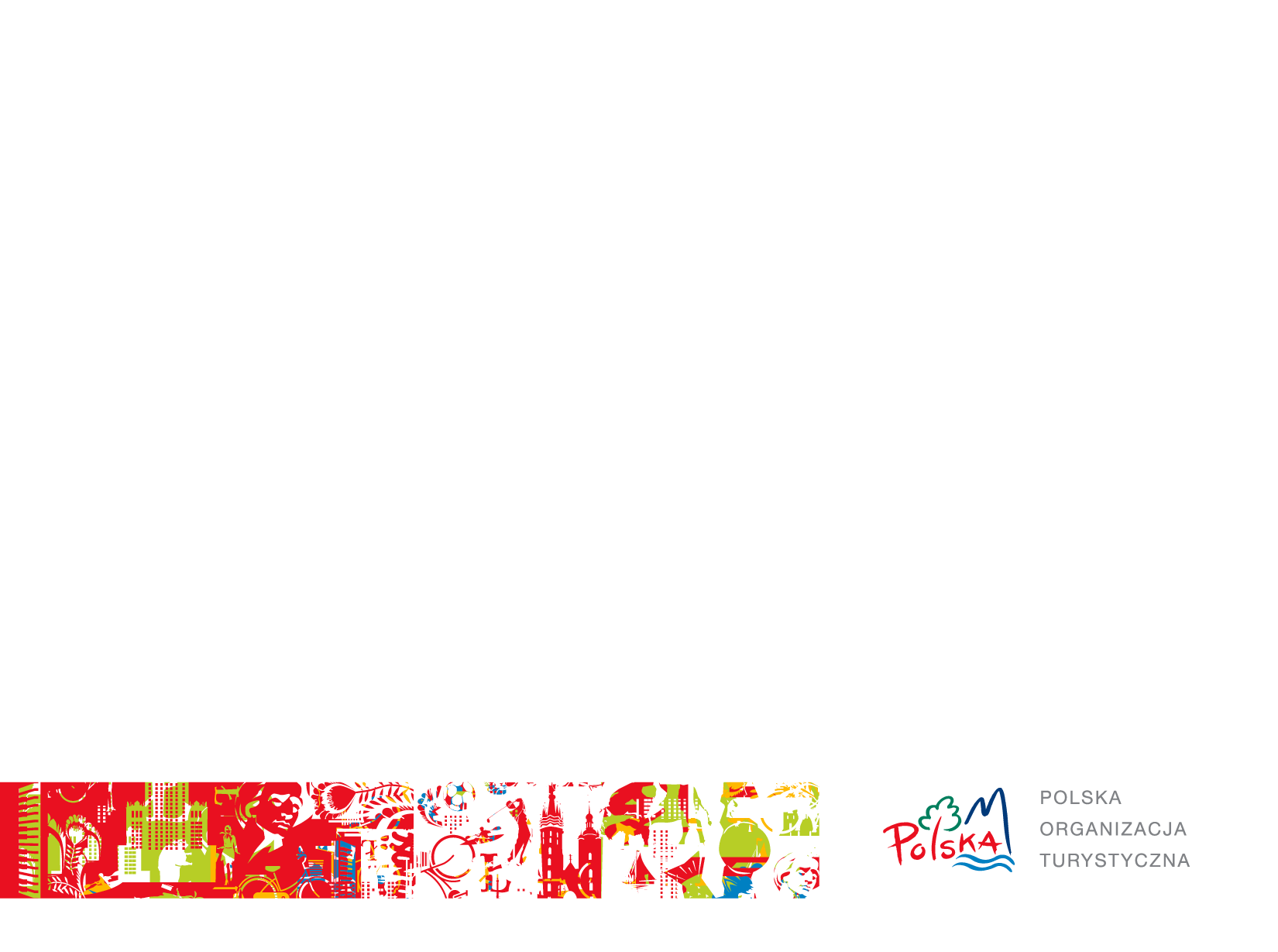 OFFER FOR THE NORDIC TOURIST
Polish Tourist Organisation

Karlavägen 47b
114 49 Sztokholm
Tel: 0046 8 205 605
Fax: 0046 8 218 145
Email: info.scan@polen.travel
www.polen.travel/sv
www.polen.travel/no
www.polen.travel/dk
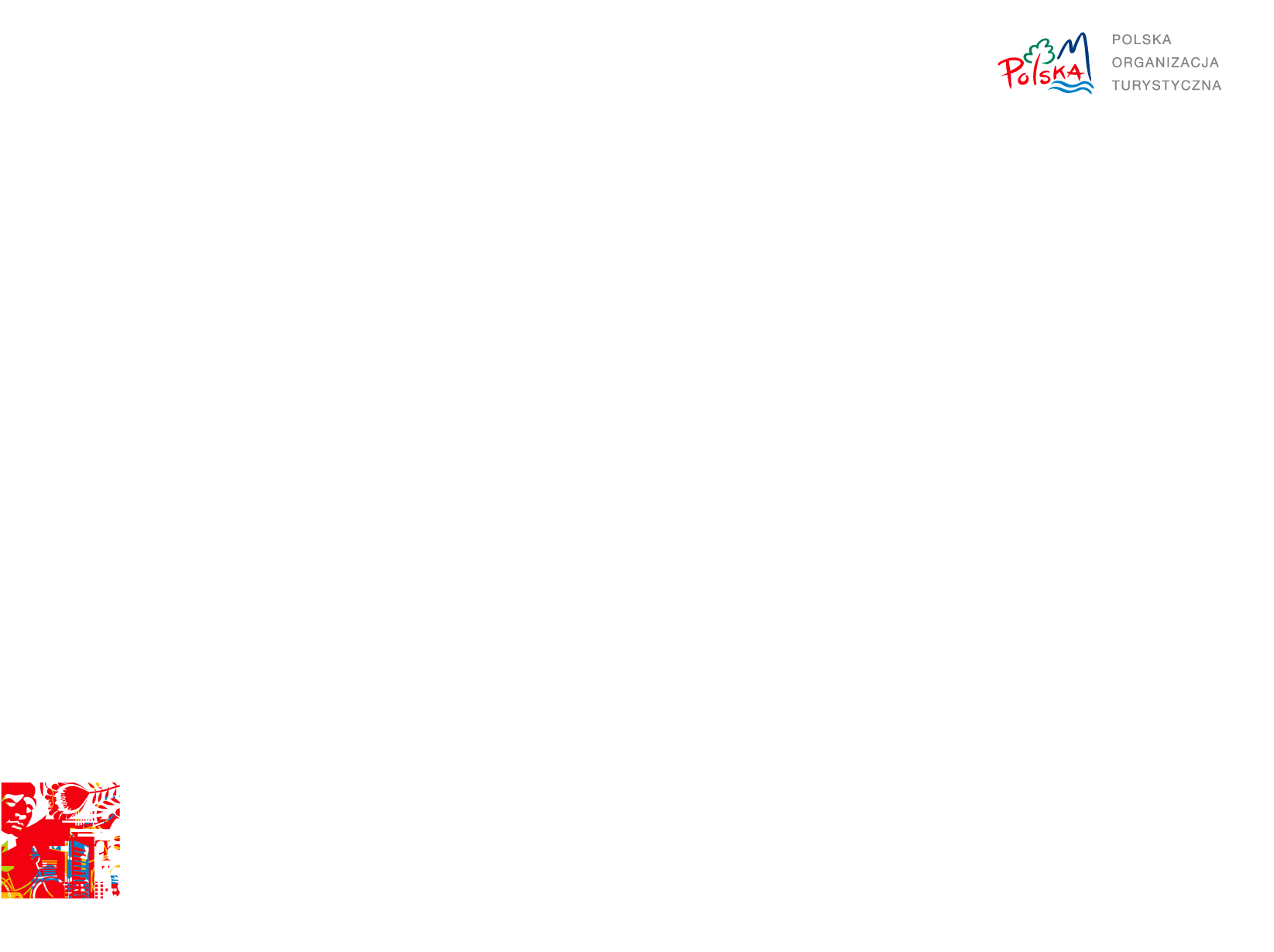 NORWAY
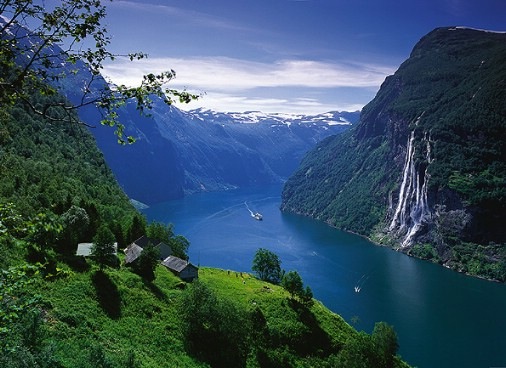 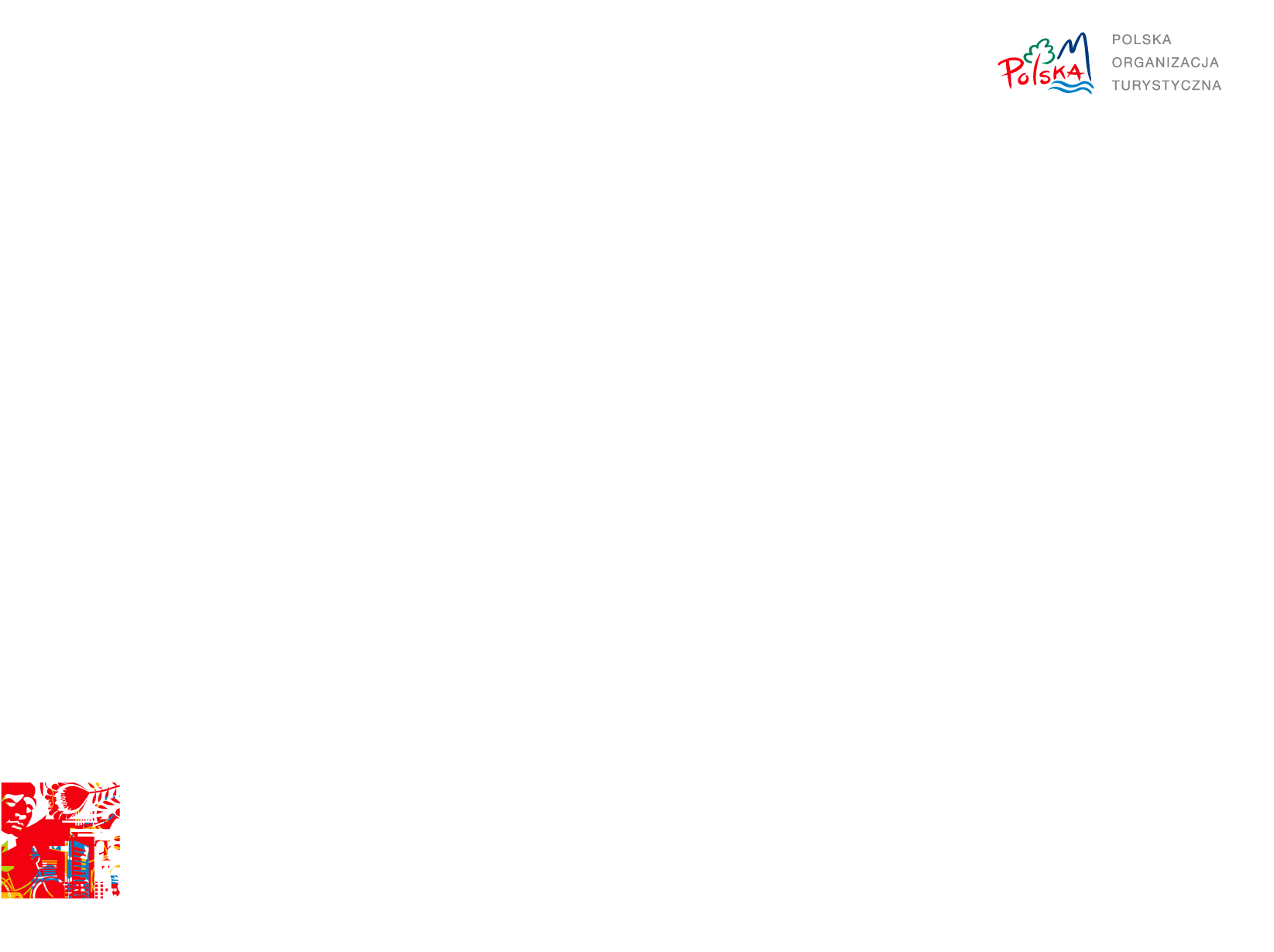 NORWAY
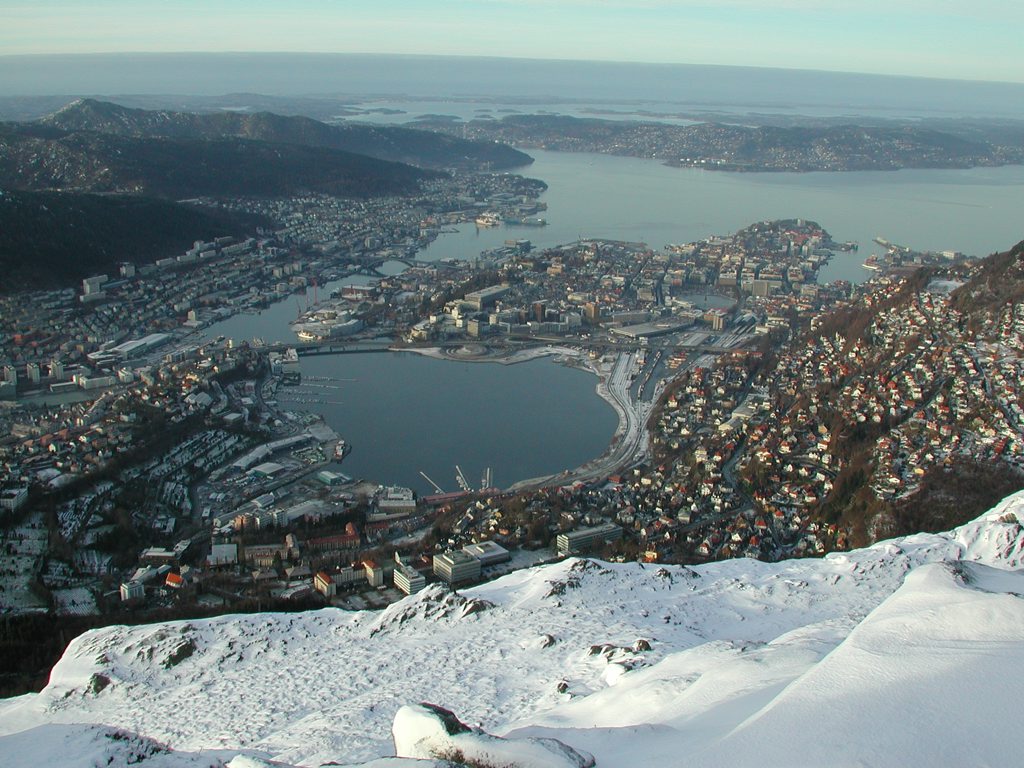 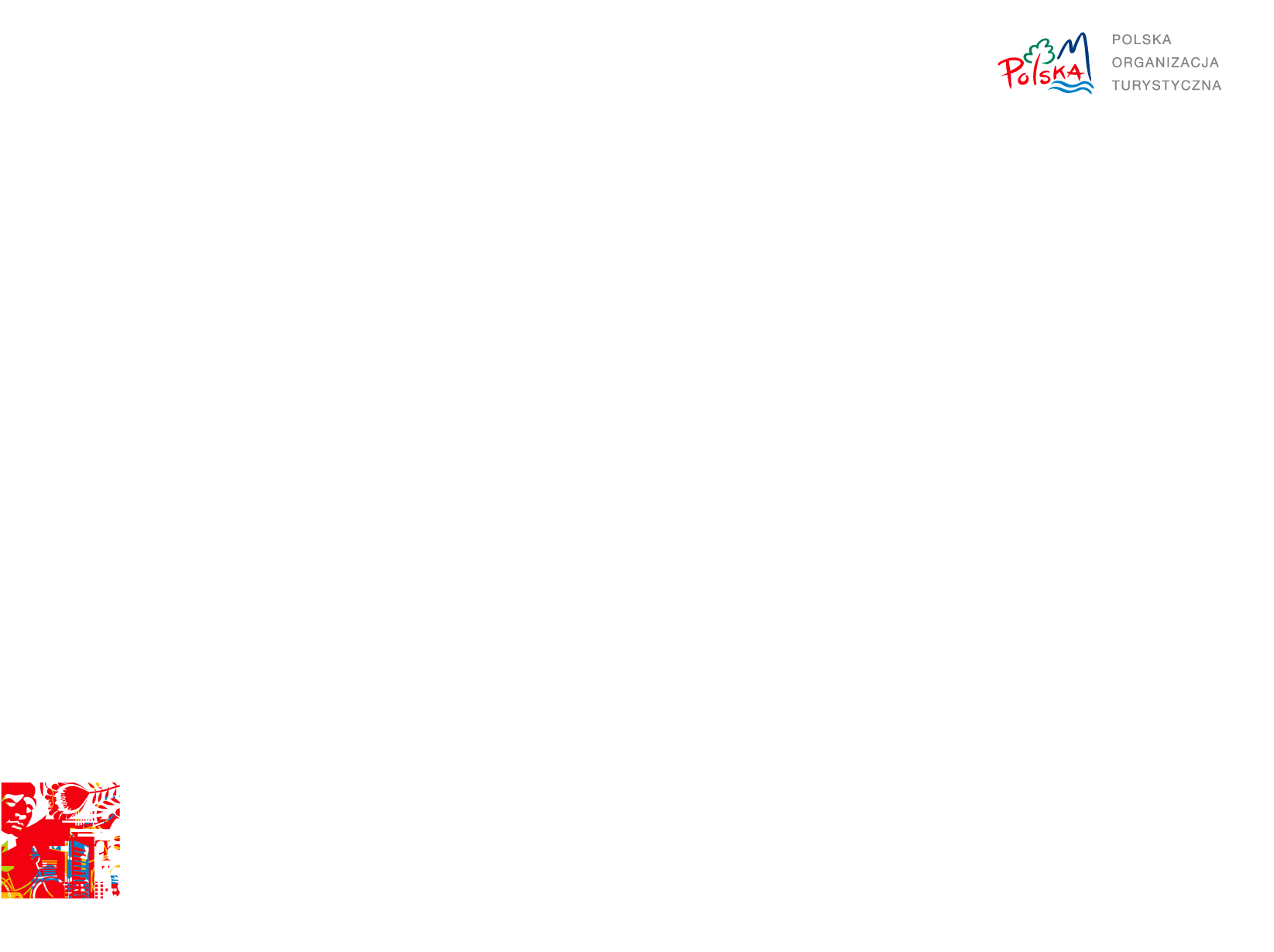 NORWAY
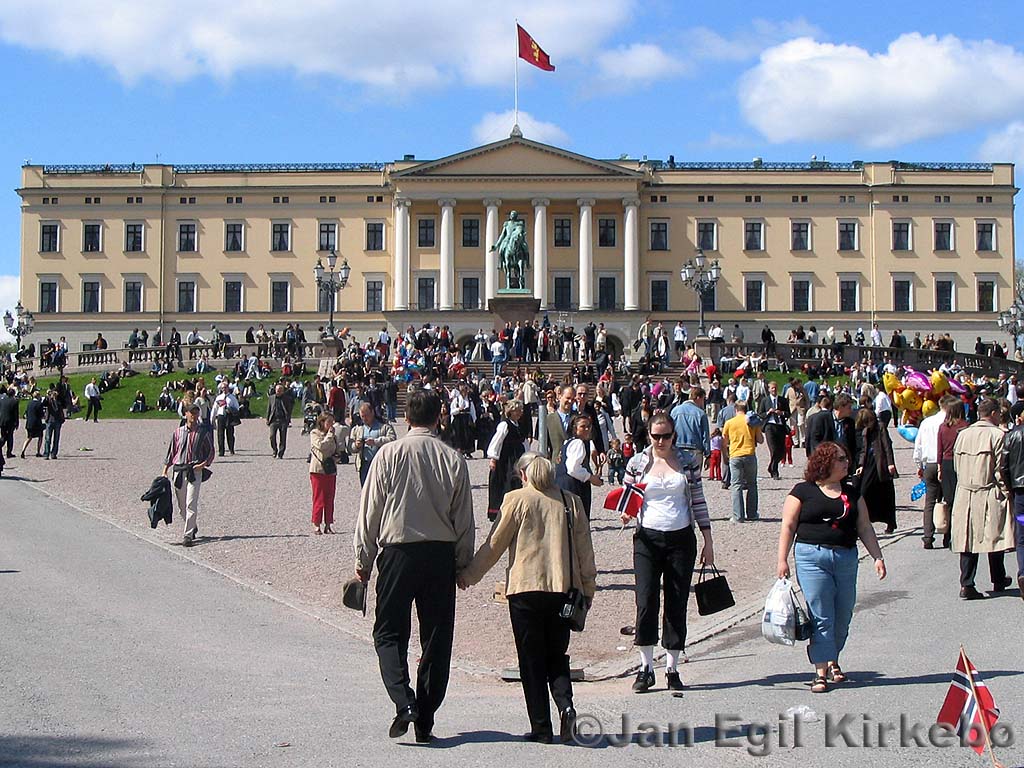 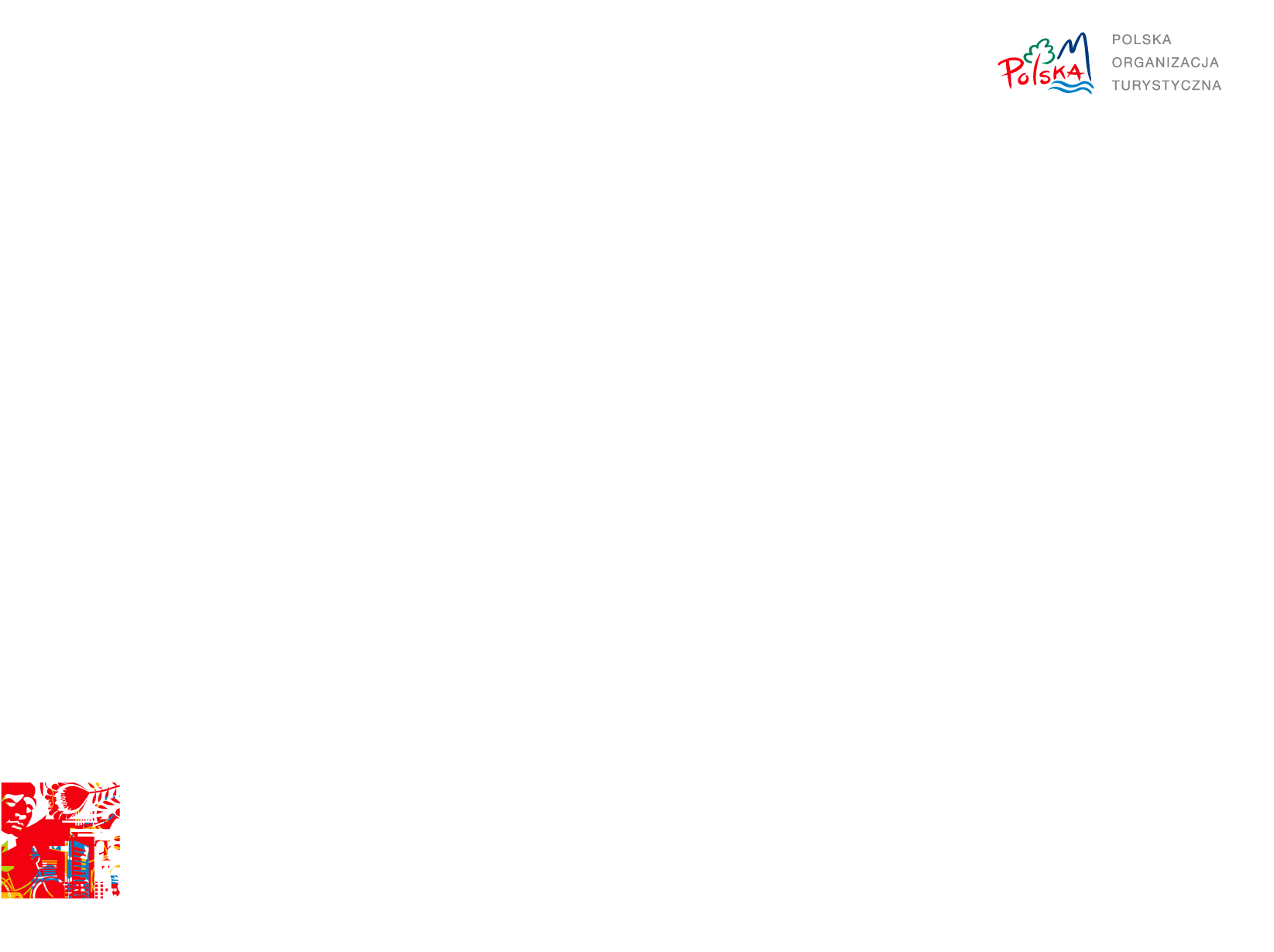 NORWAY
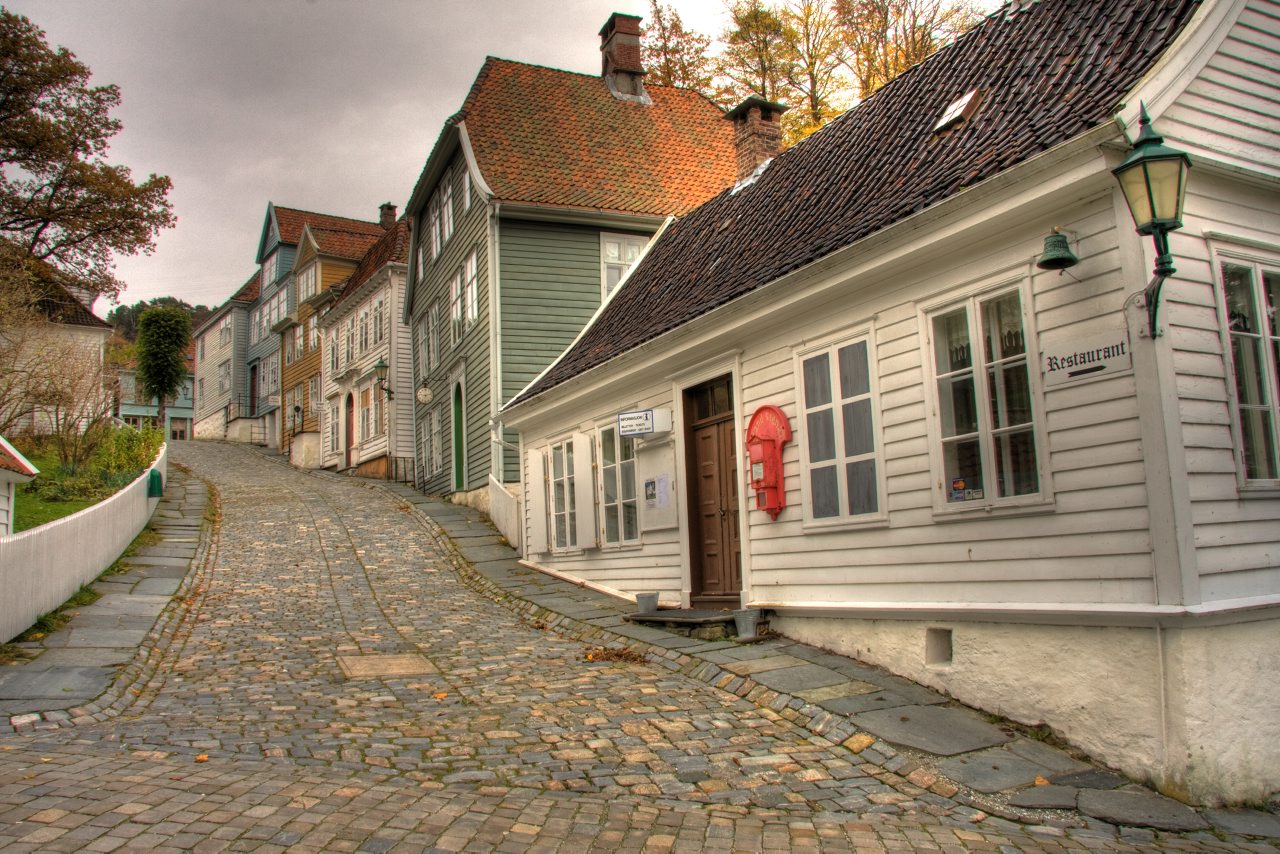 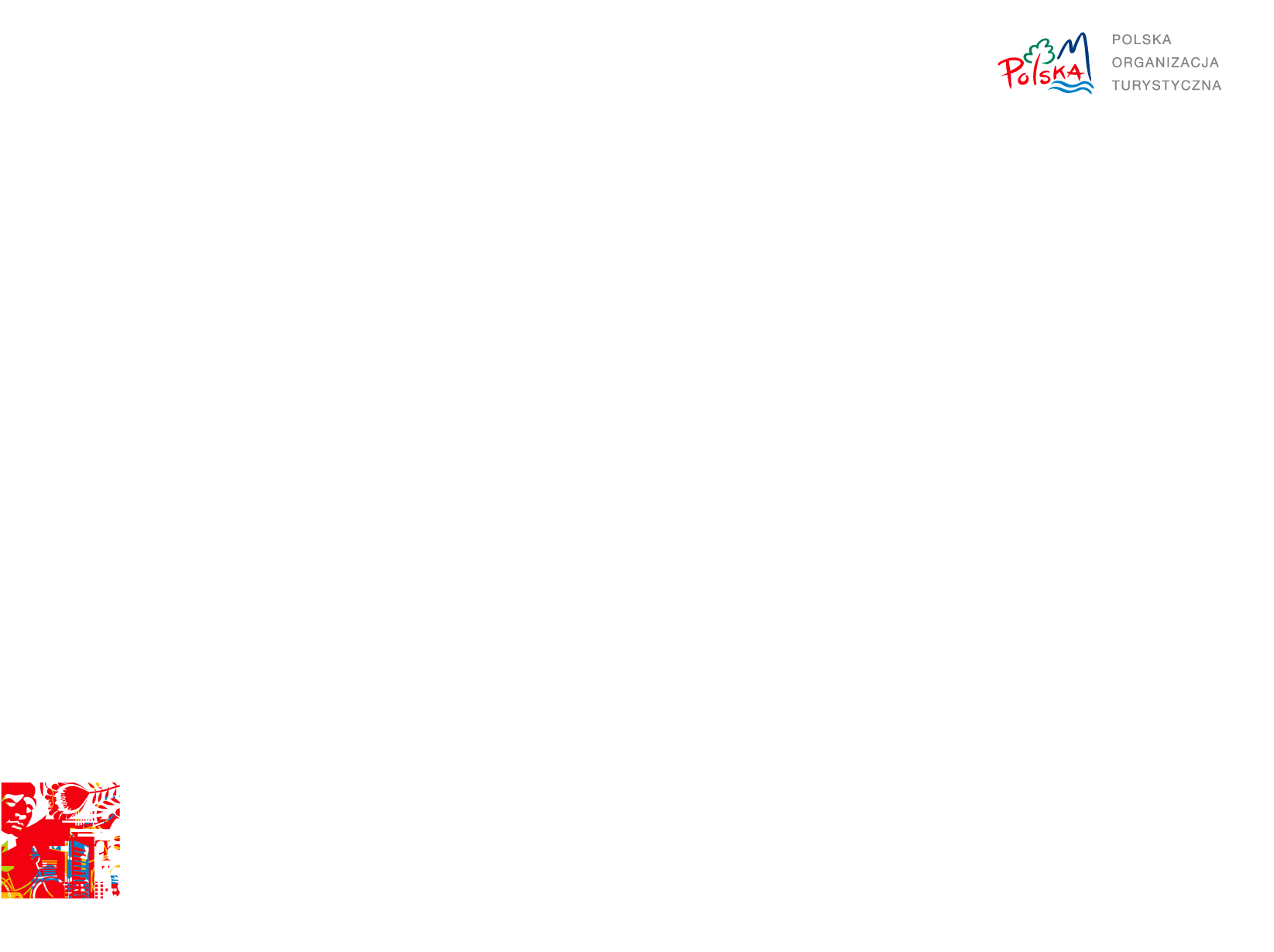 NORWAY
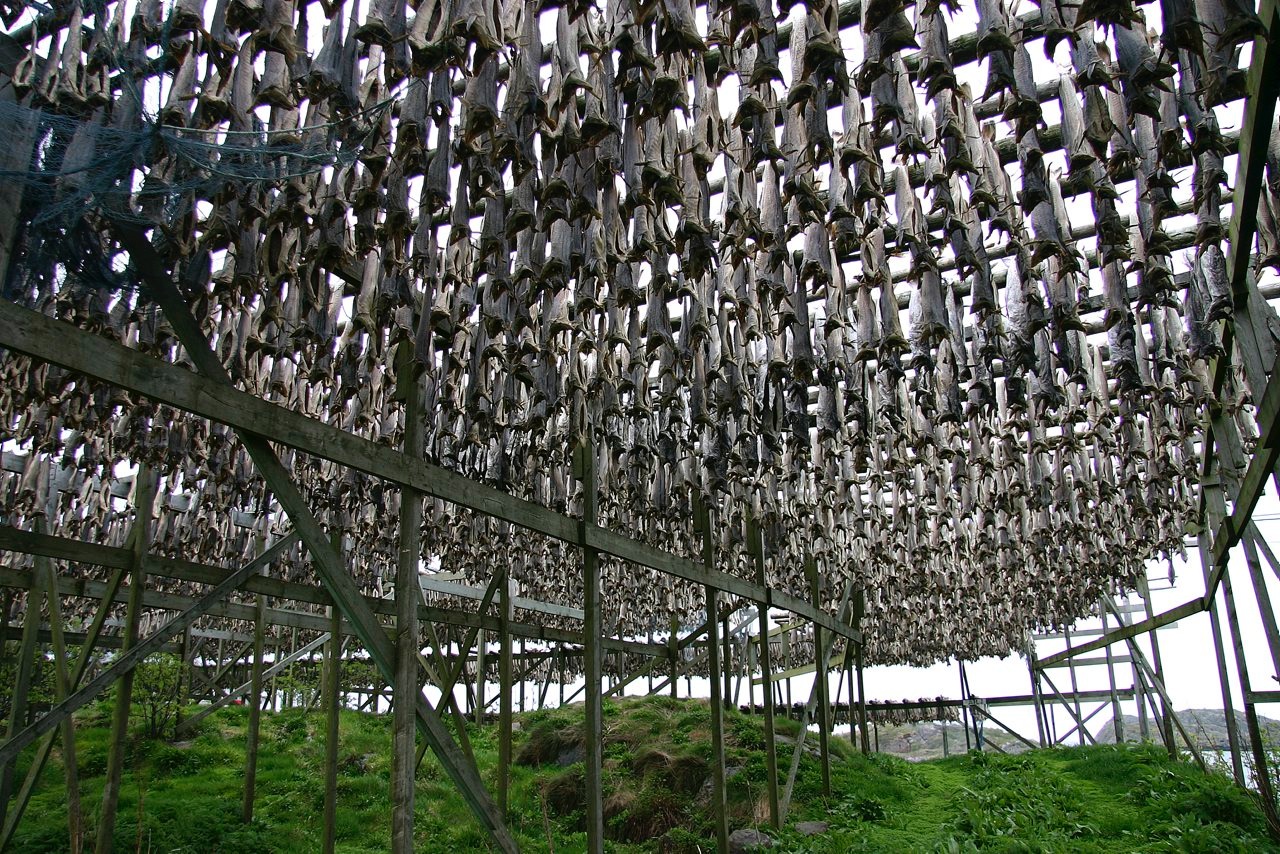 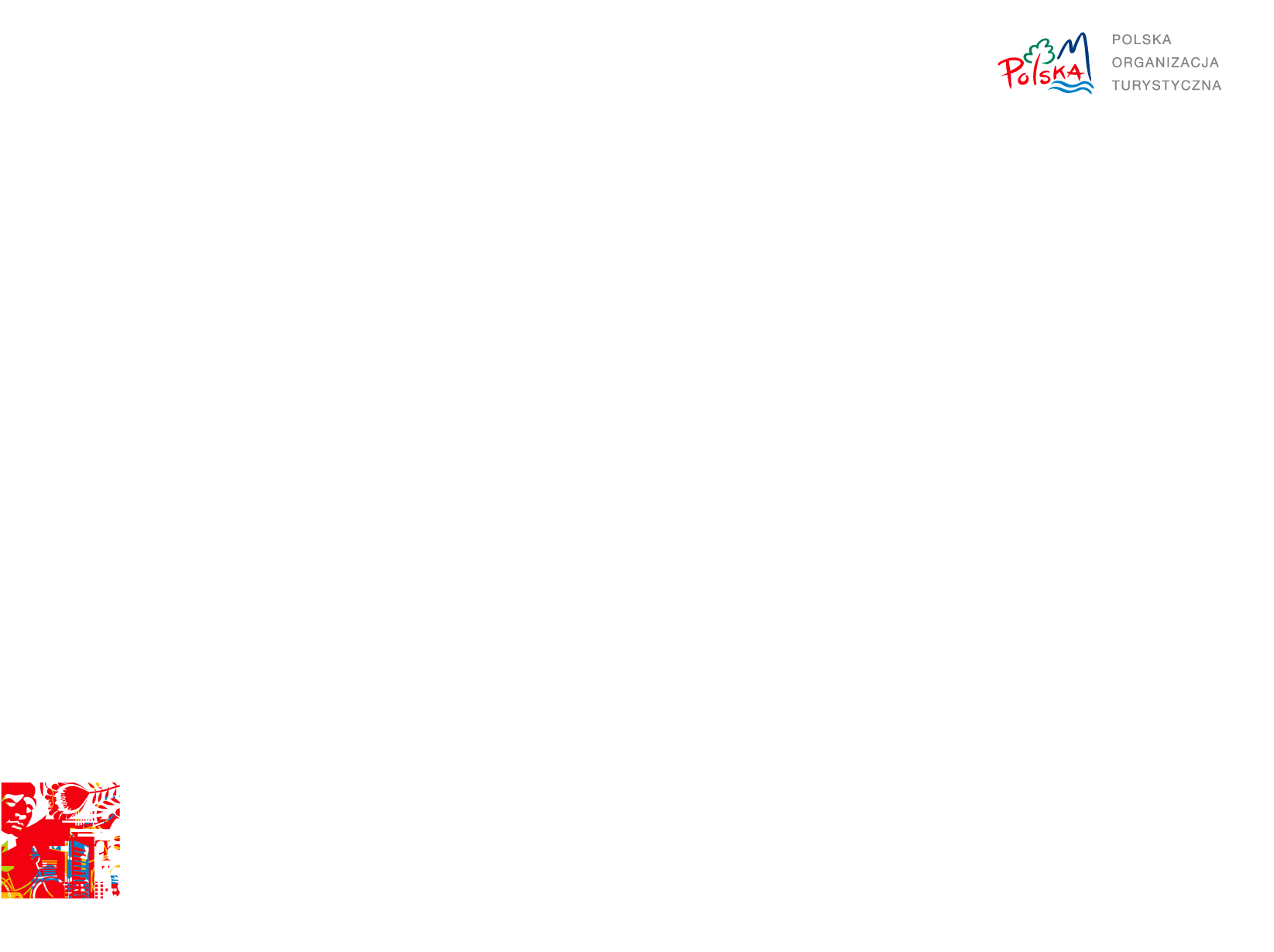 NORWAY
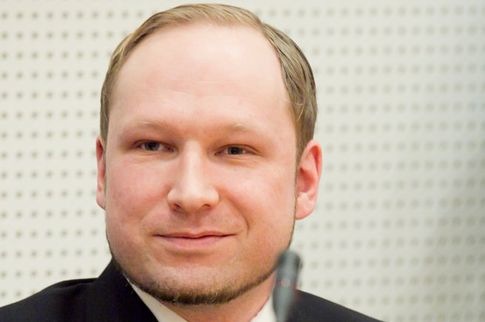 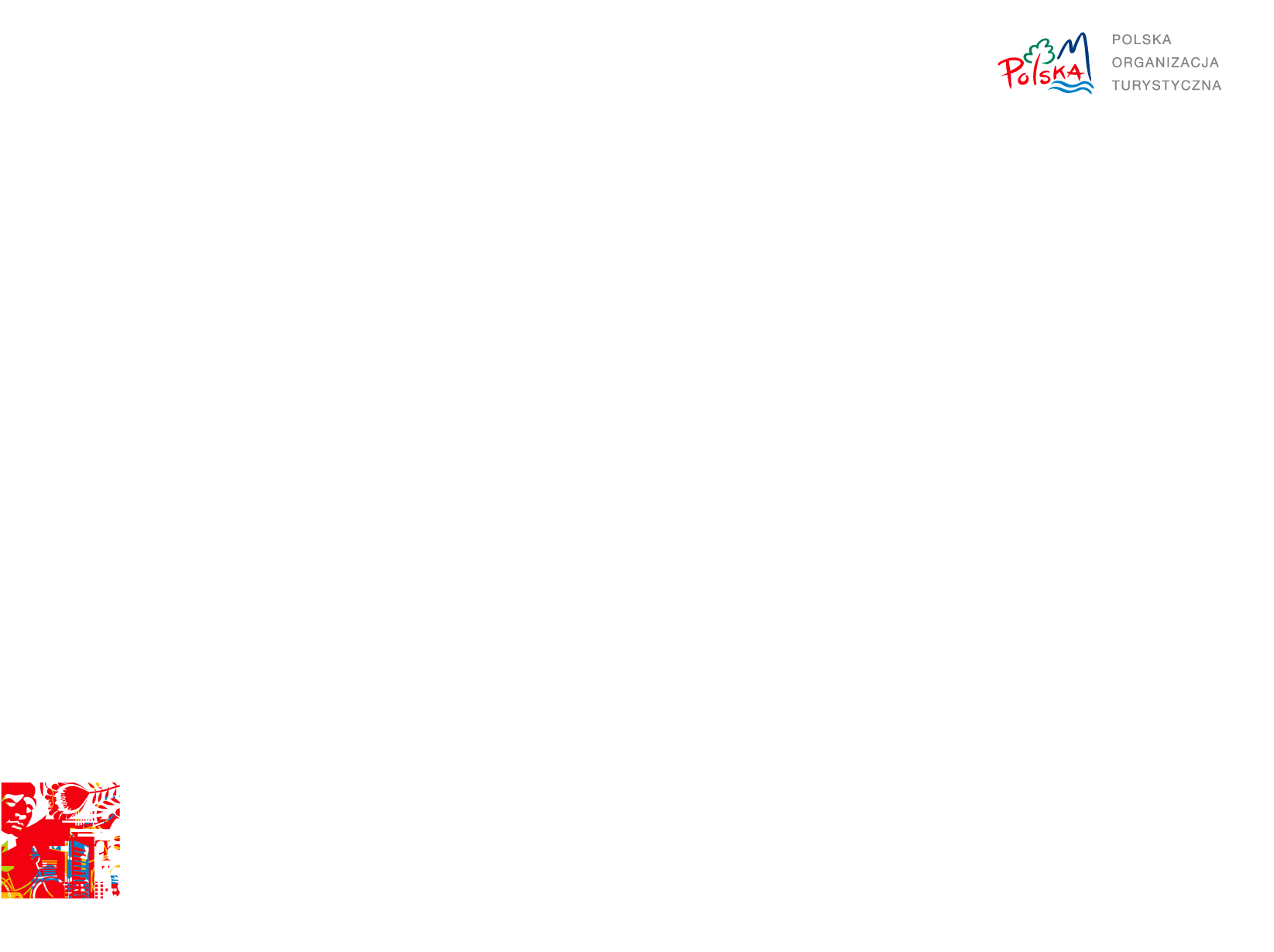 Norway – trends in 2010-2013
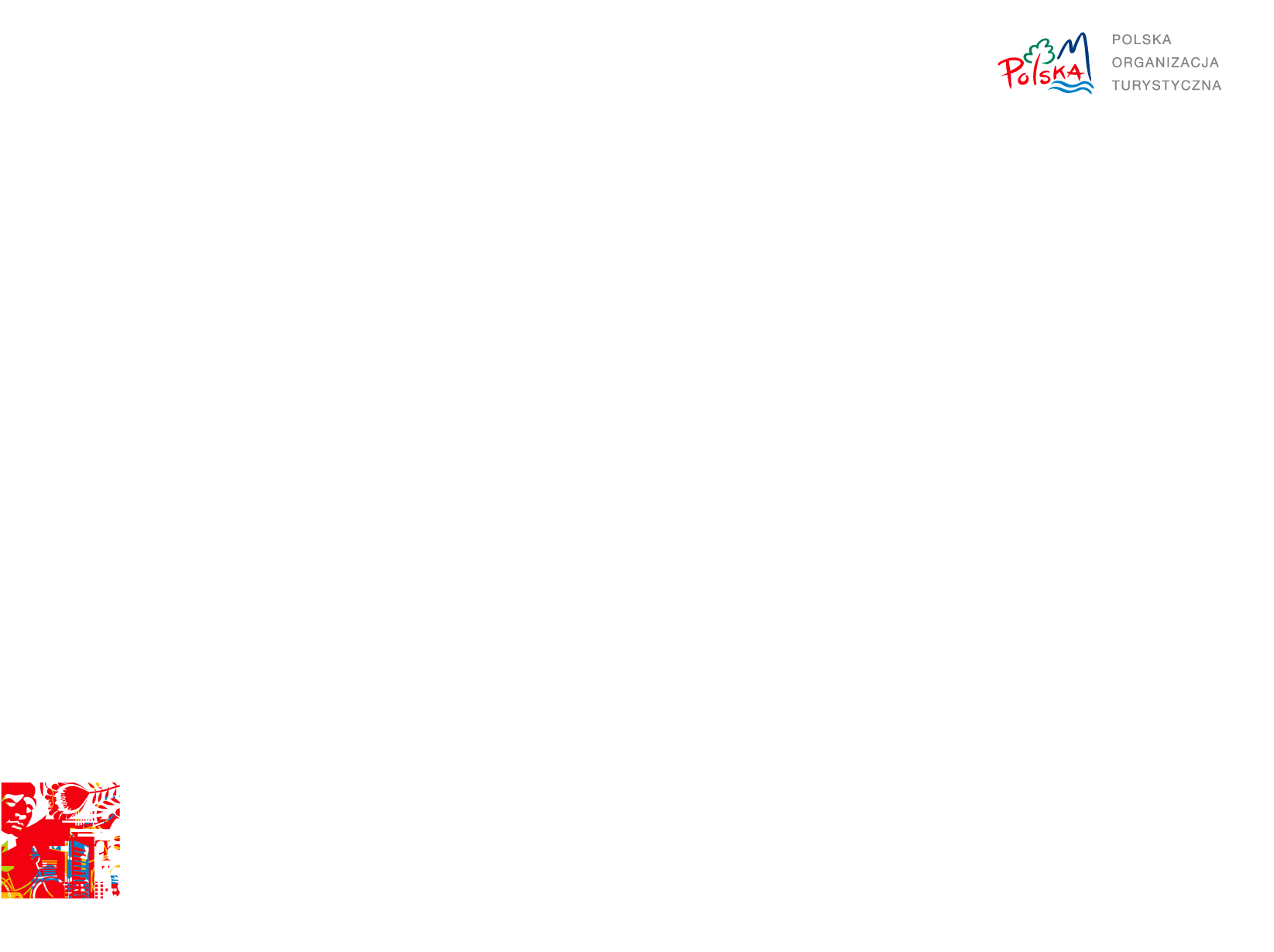 Transport connectionsNorway - Poland
Norwegian
	      	Oslo – Warszawa
	Oslo – Gdańsk	Oslo – Kraków	Oslo – Szczecin
	Stavanger – Warszawa	Stavanger – Kraków	Bergen – Warszawa
	Bergen – Kraków
	Trondheim - Kraków
     Wizzair	Oslo – Gdańsk
	      	Oslo – Katowice
		Oslo – Warszawa
		Oslo – Wrocław
		Oslo – Lublin
Wizzair
	Bergen – Gdańsk
	Trondheim – Gdańsk
	Alesund - Gdańsk
	Kristiansand - Gdańsk
	Stavanger – Warszawa
	Stavanger – Gdańsk
	Stavanger - Katowice
Ryanair
	Oslo – Kraków	Oslo – Poznań
	Oslo – Łódź
	Oslo – Gdańsk	Oslo – Wrocław	Oslo – Warszawa
	Oslo - Rzeszów
SAS 	Oslo - Gdańsk
	Norwegia – Polska 
	via Kopenhaga
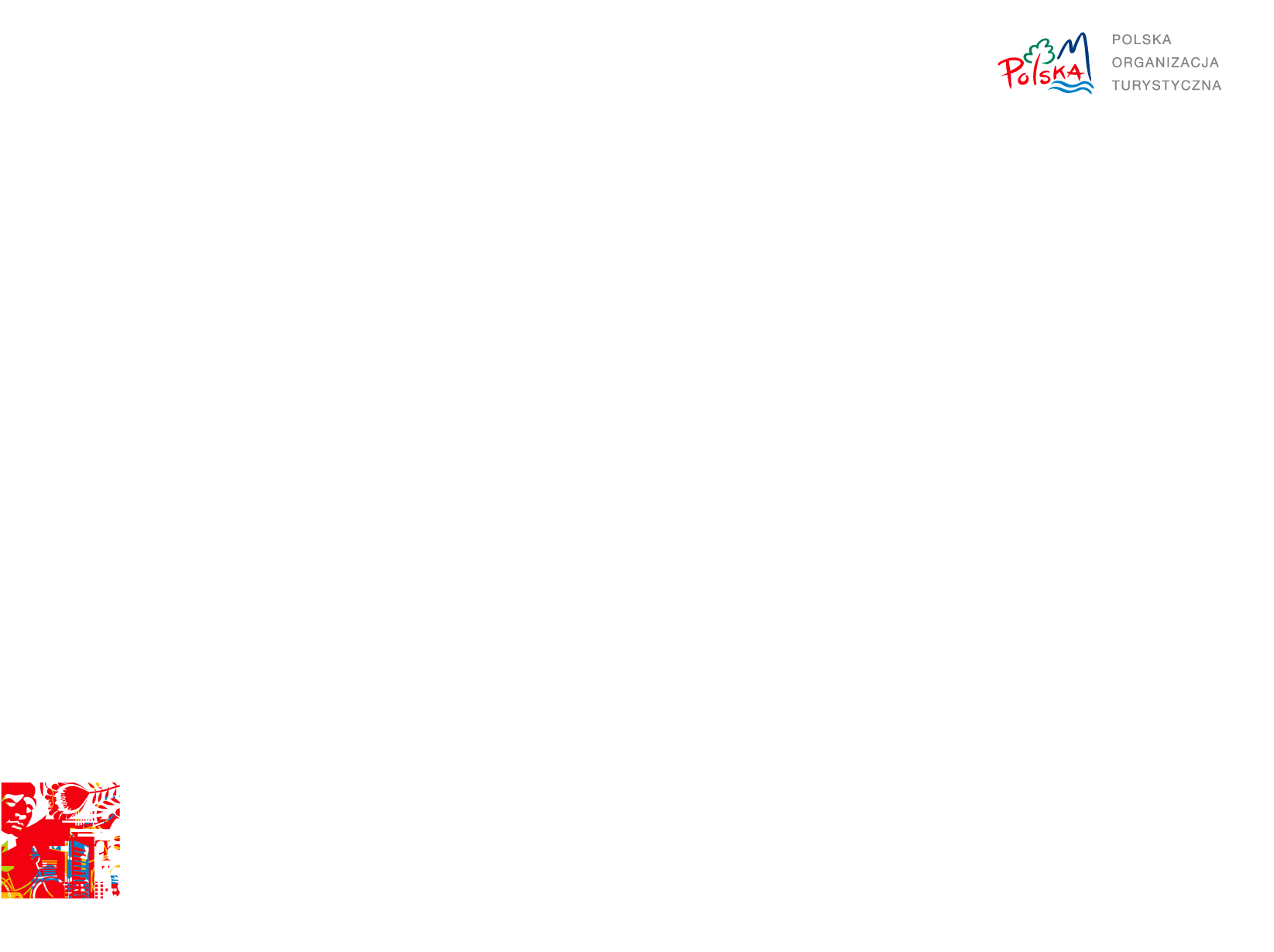 Norway
marketing activities for travel trade
Workshop TravelMatch in Oslo - 118 buyers (2014)
Antor Regional Workshop in Stavanger - Bergen - Kristiansund - 85 buyers (2012)
Dedicated presentations
Study trips - 7 participants (2013)
Newsletters - 25 copies sent to 191 recipients (2013)
Daily travel information including sending promotional materials.

Currently 48 tour operators offer Poland as a travel destination.
[Speaker Notes: Warsztaty:
okołotargowe: Connect, TravelMatch, Global;
imprezy typu road show: Helsinki - Jyvaskylla - Oulu - Tampere, Malmö - Göteborg
Garden Party w Sztokholmie;
dla organizatorów wypoczynku grup seniorów organizowane przez Matka Vekka (Finlandia) i Reseskaparna (Szwecja).
Imprezy studyjne:
81 ze Szwecji, 9 z Danii, 7 z Norwegii i 6 z Finlandii
Zachodniopomorskie, Małopolska, Mazowsze, Pomorskie. W Gdańsku i Krakowie w trakcie trwania imprez zorganizowano warsztaty z przedstawicielami lokalnej branży turystycznej.
atrakcje dużych miast oraz wellness i spa;]
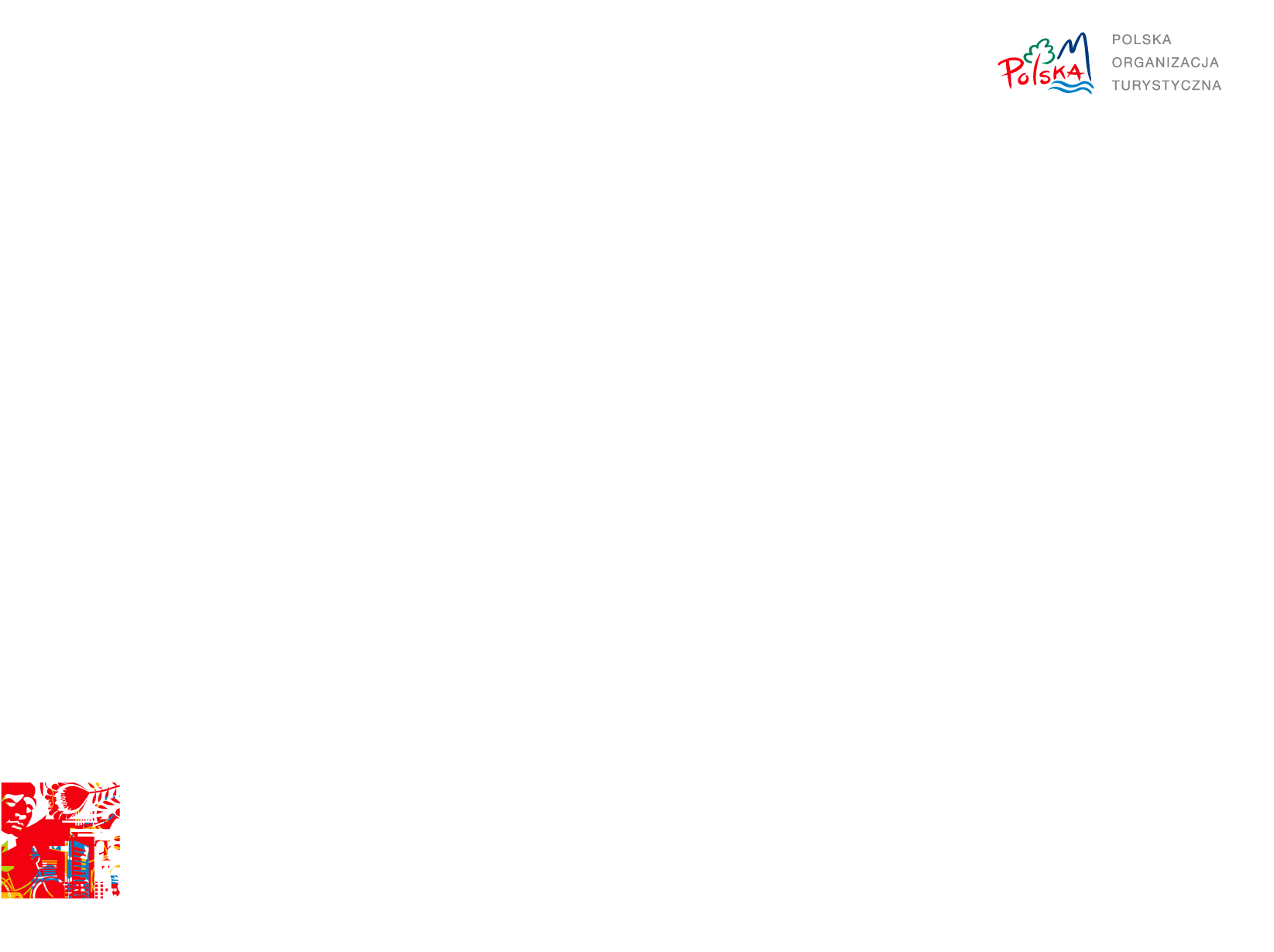 Norway
marketing activities for consumers
Travel Fair Reiseliv - 45.000 visitors (2014)
Consumers’ events
Cooperation with media - 3 journalists, 7 publications, total 1.000.000 SEK worth publications in Norwegian media (2013)
Website www.polen.travel/no visited by 23.000 unique visitors (2013), 67% more than in 2012
Website and traditional media campaigns 
Newsletters - 11 copies sent to 68 media recipients and 281 individual tourists (2013)
[Speaker Notes: Podróże studyjne dla mediów:
 8 z Finlandii, 42 ze Szwecji, 19 z Danii i 3 z Norwegii;
Zachodniopomorskie , Mazowsze i Małopolska, Pomorze, Wielkopolska i Podlasie.
Monika Pawłowska Informatorem Roku 2013 wybrana przez Szwedzkie Stowarzyszenie Dziennikarzy Turystycznych.
Portal:
www.polen.travel/sv - podstawowa i pierwsza strona internetowa Ośrodka w Sztokholmie
www.polen.travel/dk - zaczęła funkcjonować w grudniu 2010 roku;
www.polen.travel/no - zaczęła funkcjonować w marcu 2011 roku.
www.polen.travel/sv zajęło drugą pozycję wśród europejskich destynacji turystycznych w konkursie organizowanym przez magazyn branżowy TTG Nordics i targi MATKA w 2014 roku!
Media społecznościowe: FB od 2010 roku, pozostałe od 2013, profile angielskojezyczne, wpisy systematyczne..
Media tradycyjne: 10 reklam w magazynach konsumenckich, ekran cyfrowy podczas TUR i 80 posterów w tramwajach w Goteborgu, kampania outdoor w ramach projektu “Promujmy Polskę Razem” 300 posterów przy ośrodkach transportu publicznego przez dwa tygodnie sierpień/wrzesień 2013.
Informacja turystyczna:
Kraków, Gdańsk i Warszawa
Jak nazywa sie najwieksza pustynia w Polsce?
Jaki jest najwiekszy polski wulkan?Czy są w Polsce slonie?Czy są jakieś stacje benzynowe w Polsce?Ile kosztuje kilogram kurczaka w Polsce?Czy mozna przez was uzyskać wizy do Kaliningradu?Chciałbym zamówić od was mapy do  Pragi?]
POLISH TOURIST ORGANISATION in stockholm
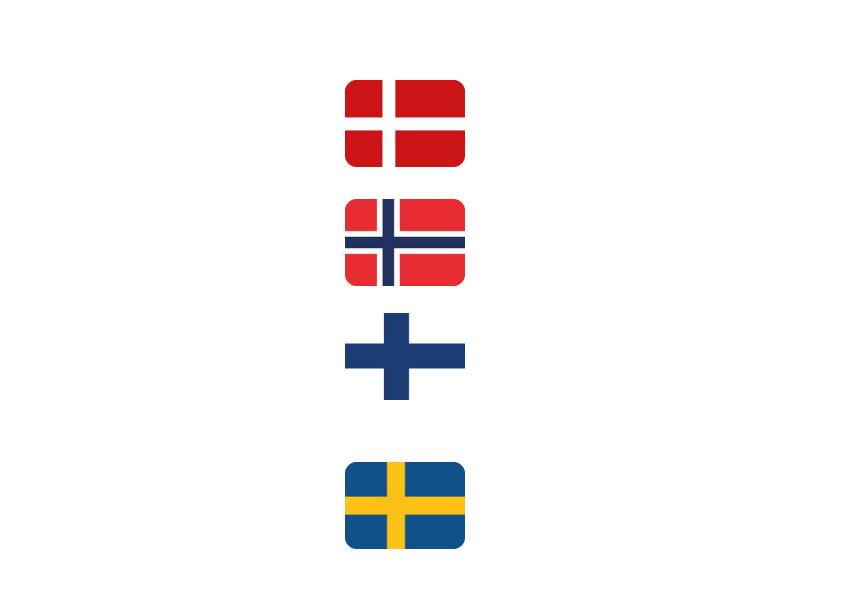 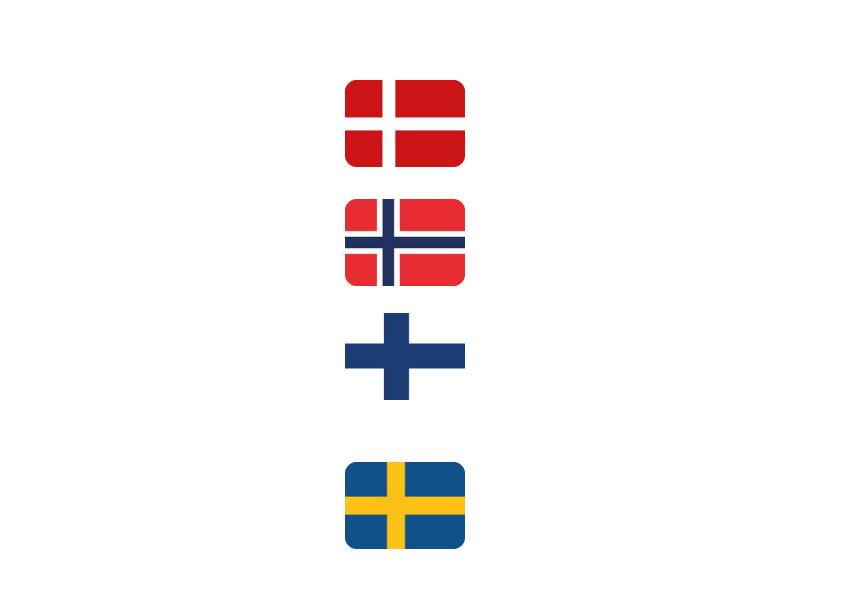 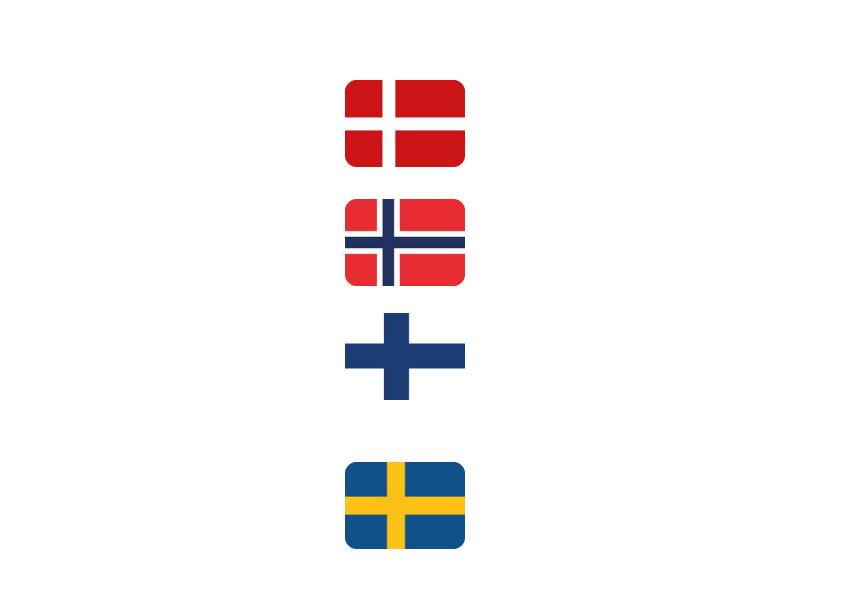 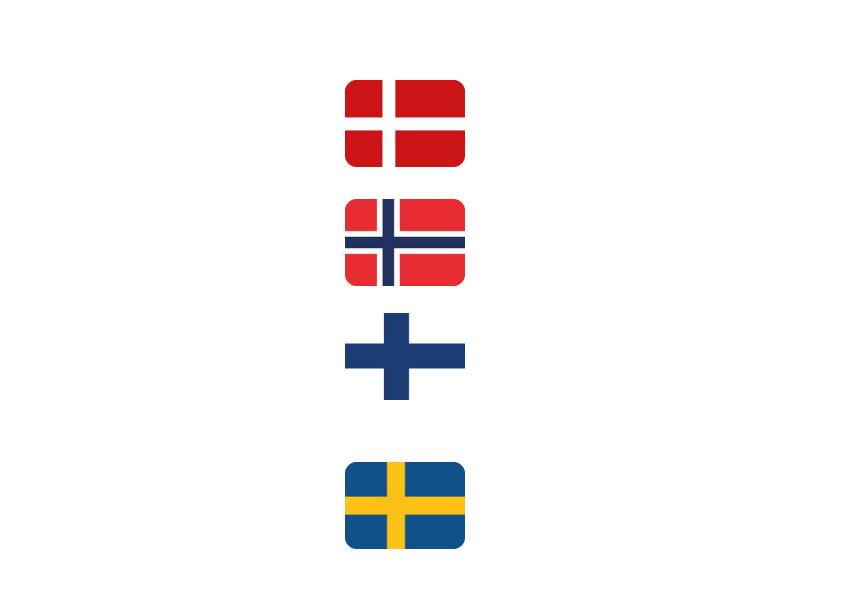 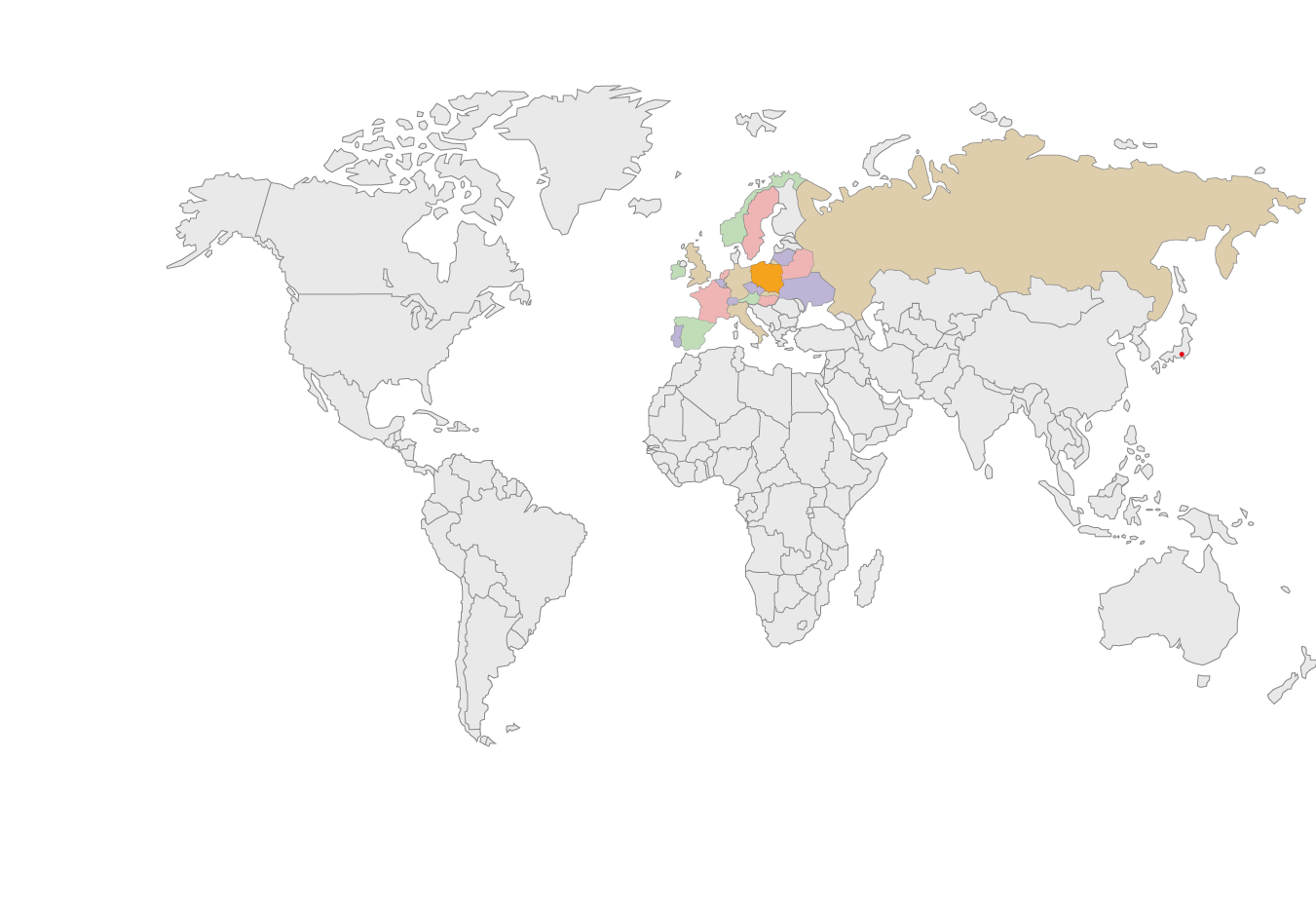 [Speaker Notes: razem 1.160.000 km2 prawie 4 razy wiecej niz Polska i 26 mln mieszkancow. 
Szwecja: liczba ludności 9,6 mln mieszkańców
Norwegia: liczba ludności: 5,03 mln mieszkańców
Dania: liczba ludności: 5,63 mln mieszkańców z czego 100.000 Grenlandia i Wyspy Faroe
Finlandia: liczba ludności: 5,42 mln mieszkańców.]
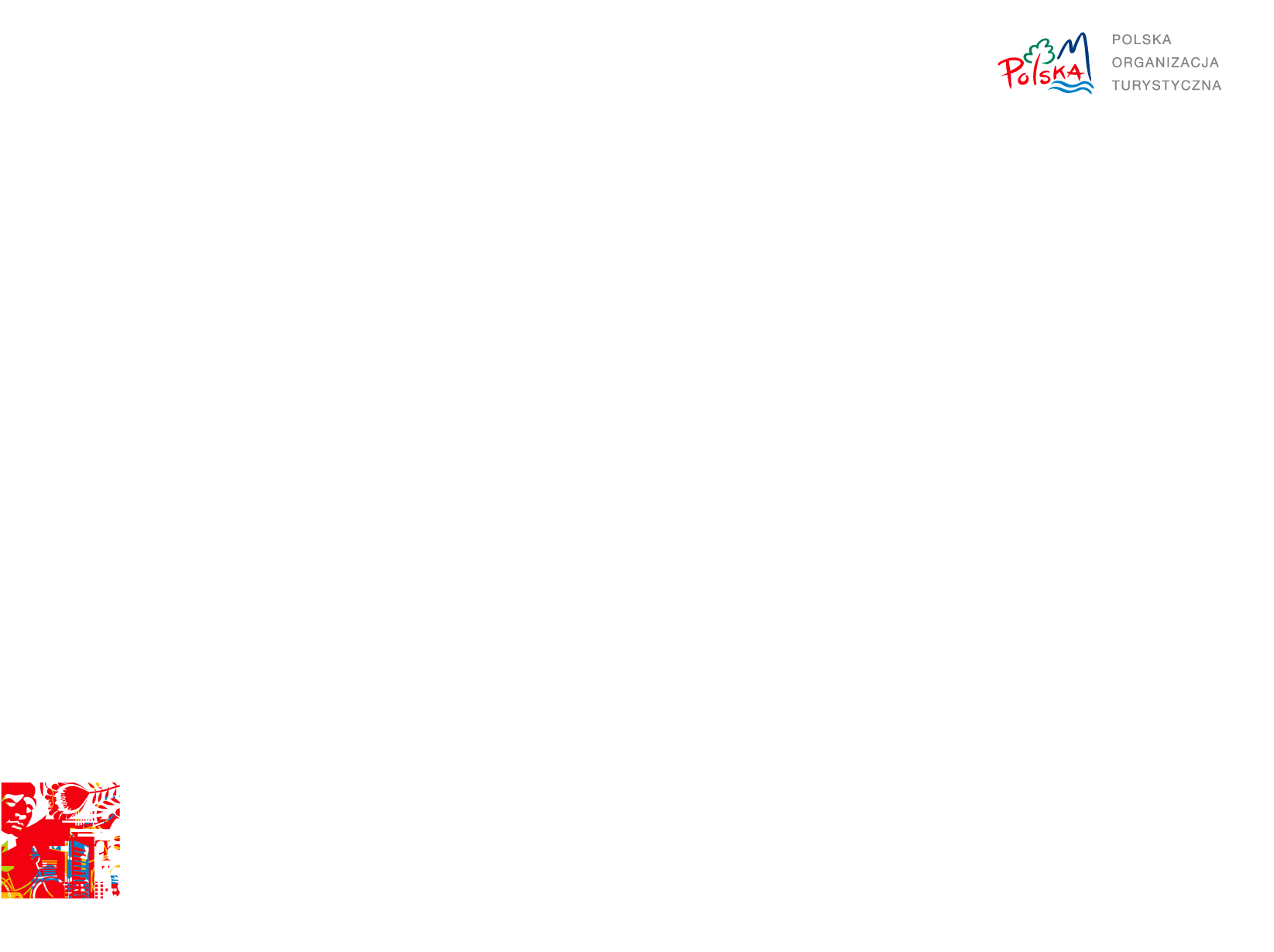 Nordic countries
 trends in 2010 -2013
[Speaker Notes: Trendy na przyszlosc:
Stabilna sytuacja gospodarstw domowych, silna korona, podrozowanie jako priorytet, aktywnosc gospodarcza, powrot Europy jako destynacji turystycznej.
71,40 Nordykow planuje w 2014 tyle samo podrozy co w 2013 lub wiecej
48% wiekszy budzet Nordykow na podroze.]
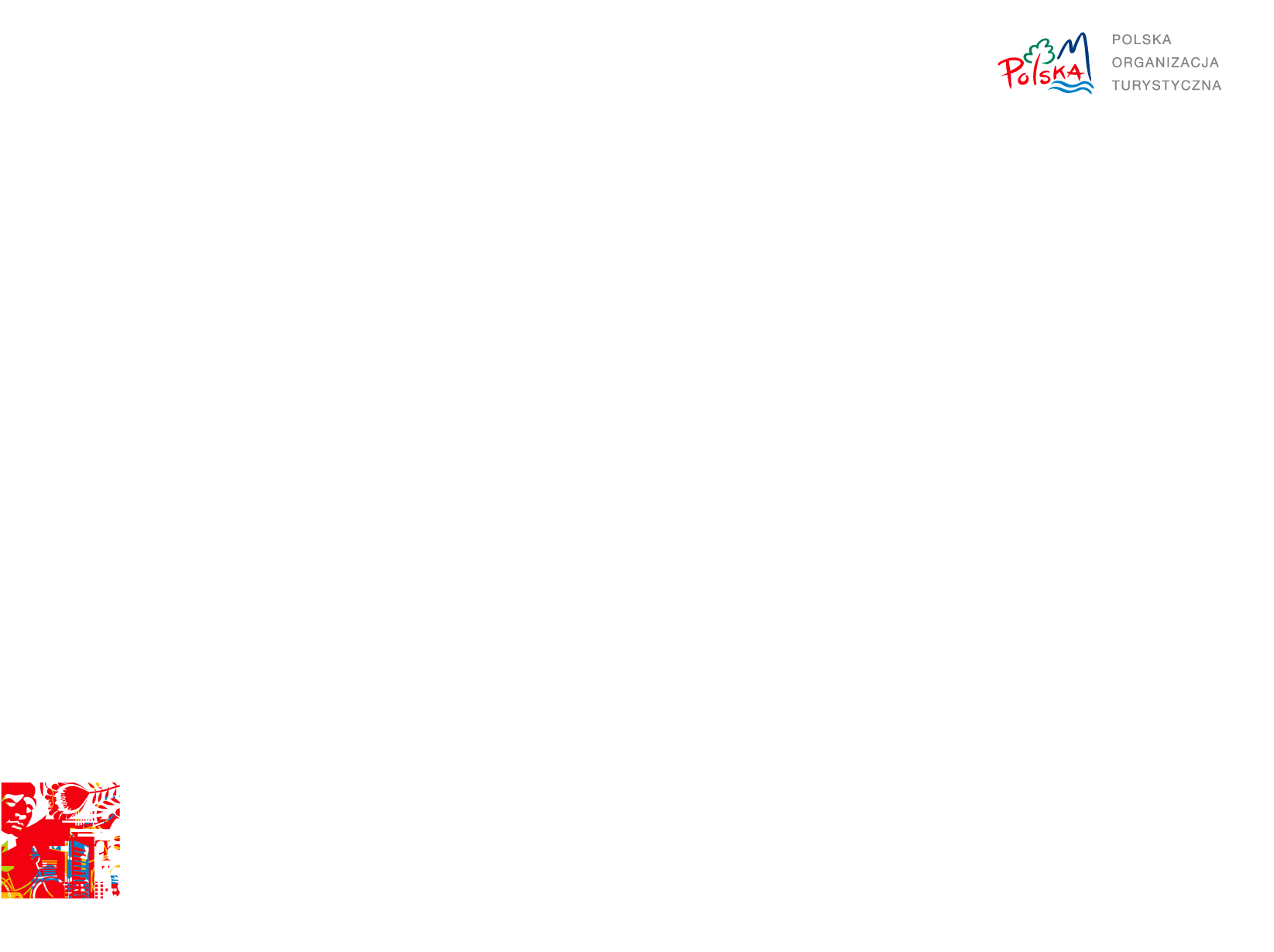 Kraje działania Ośrodka - Szwecja
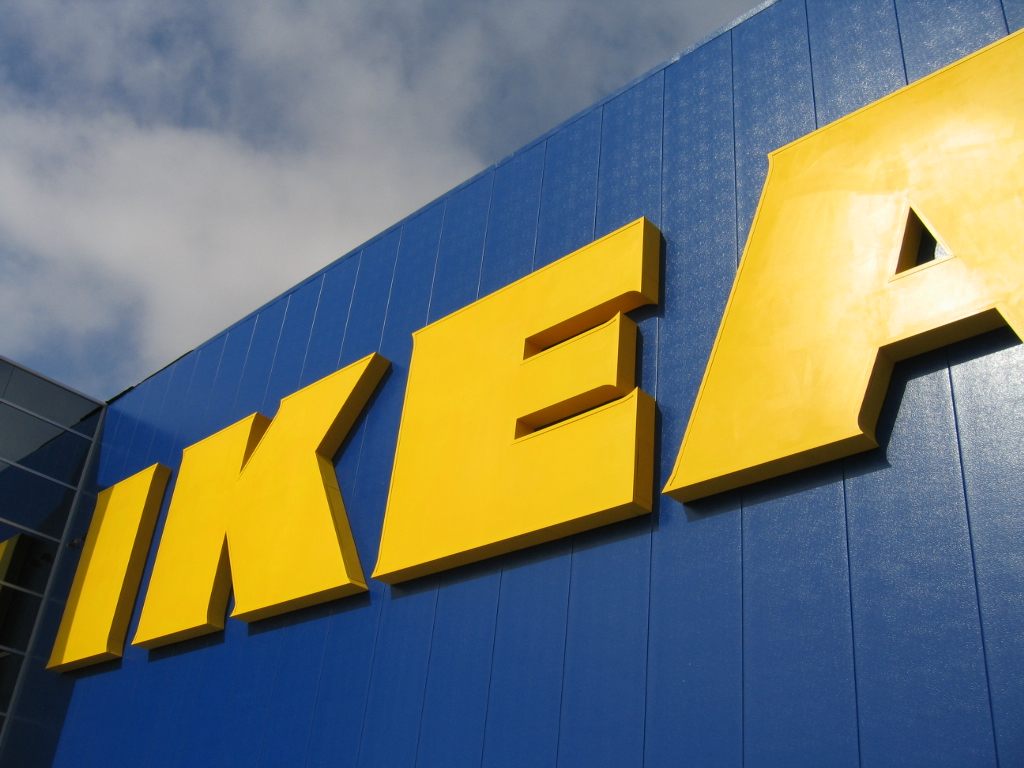 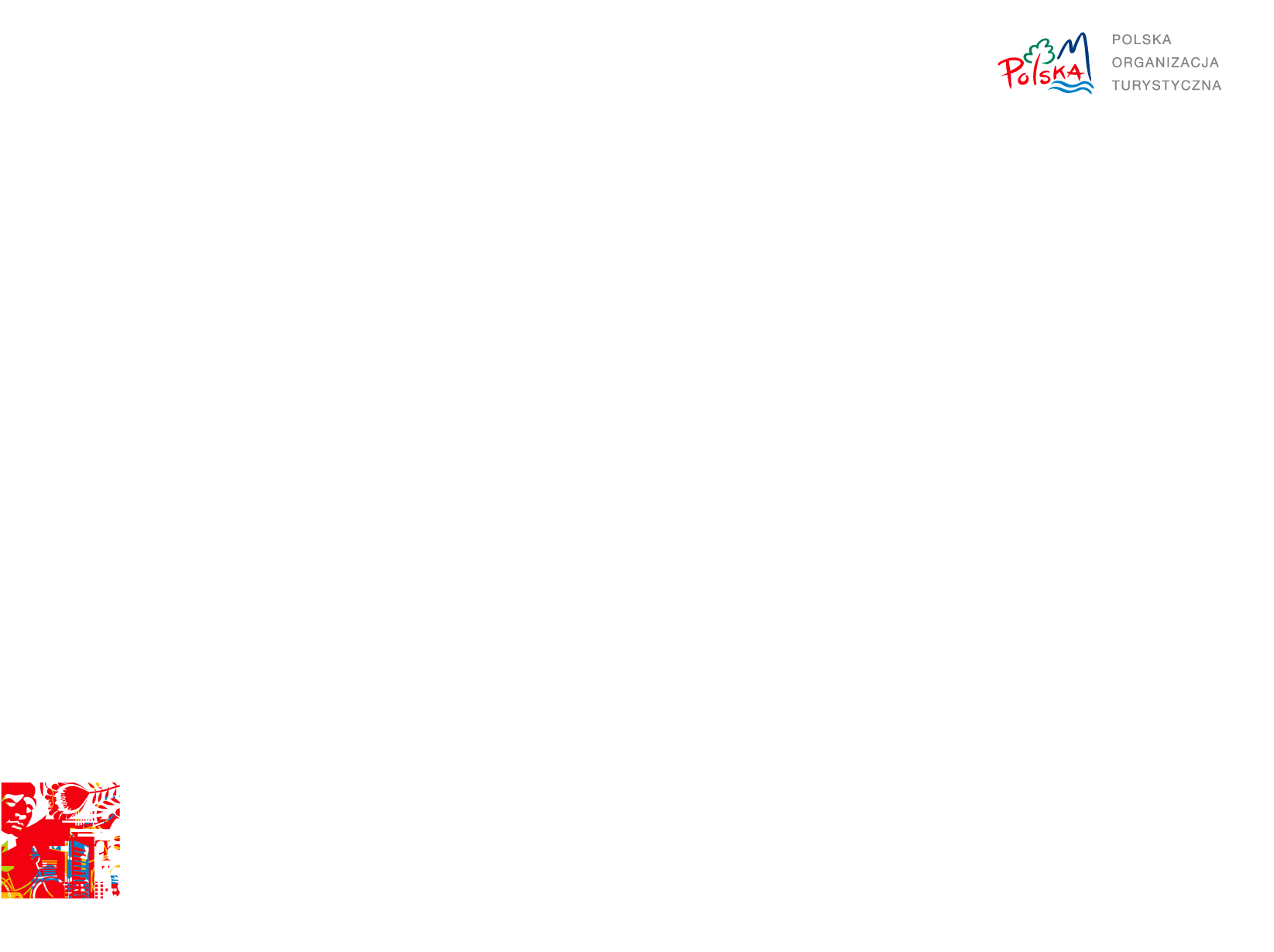 SWEDEN
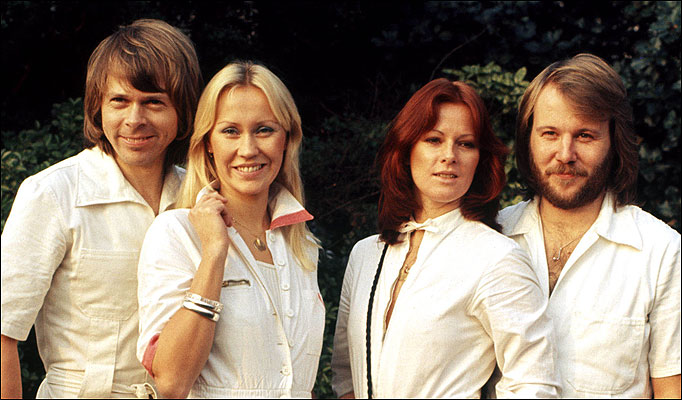 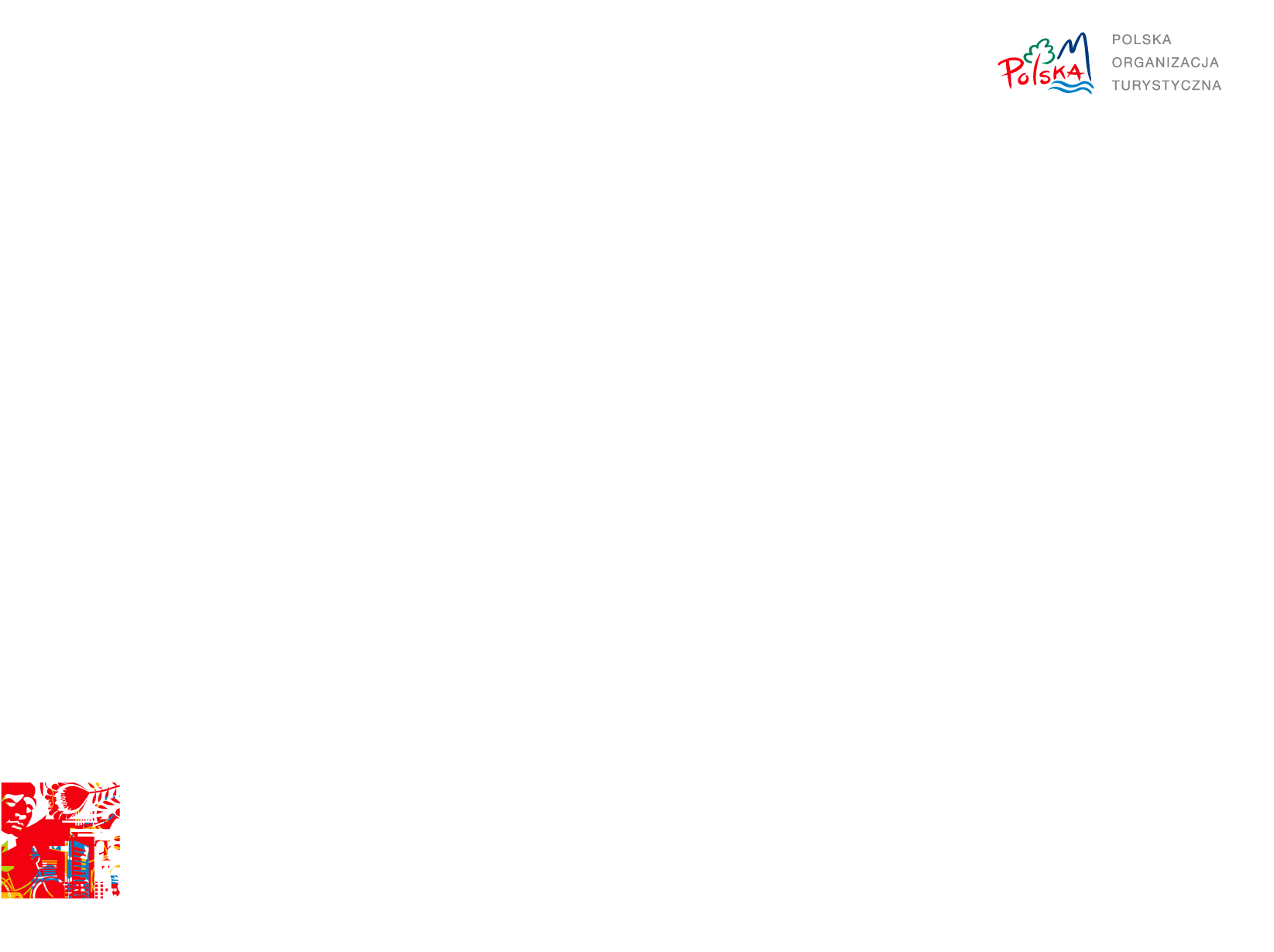 SWEDEN
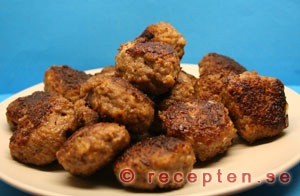 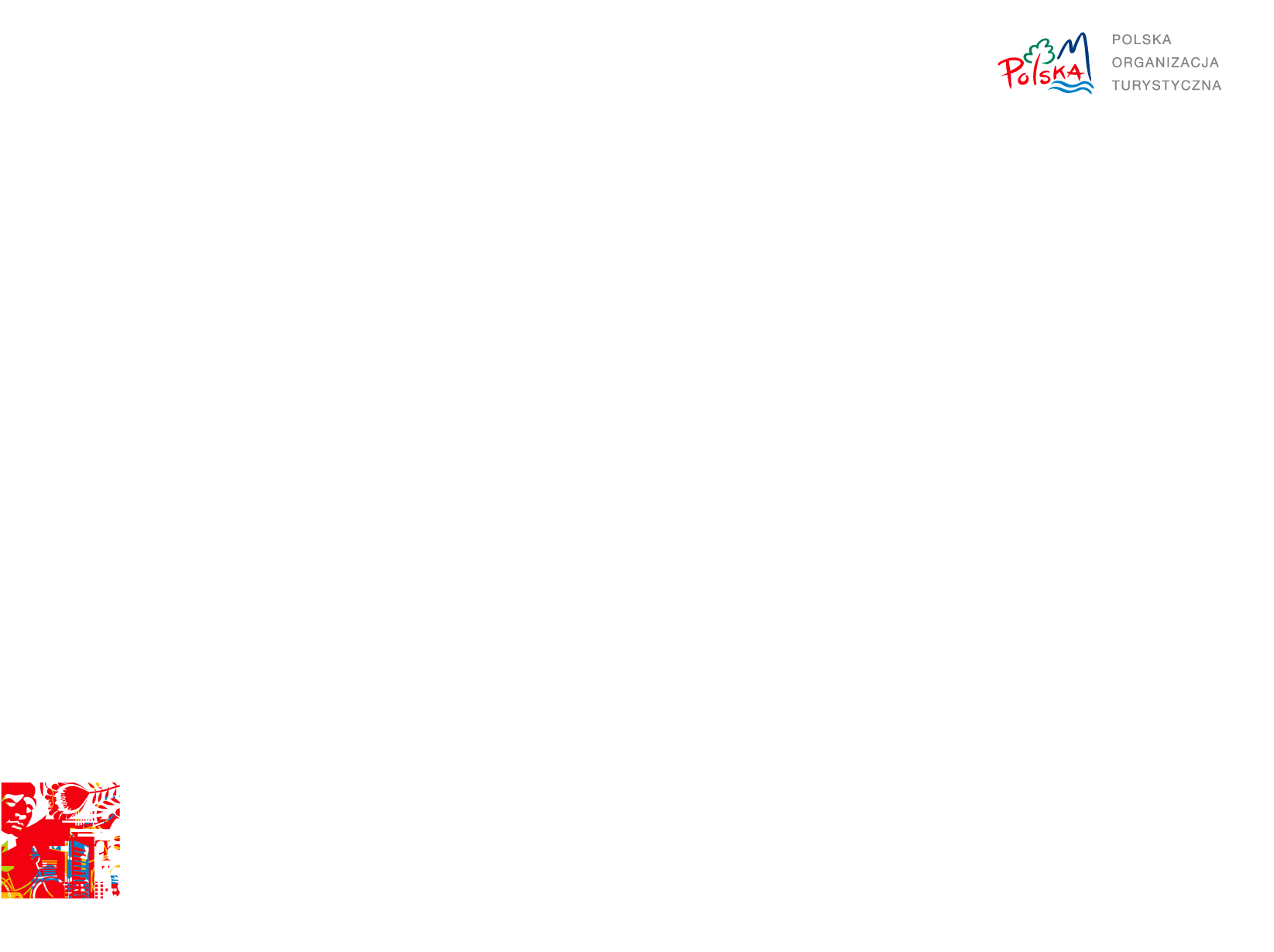 SWEDEN
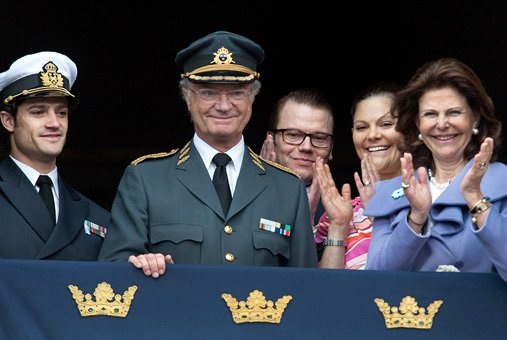 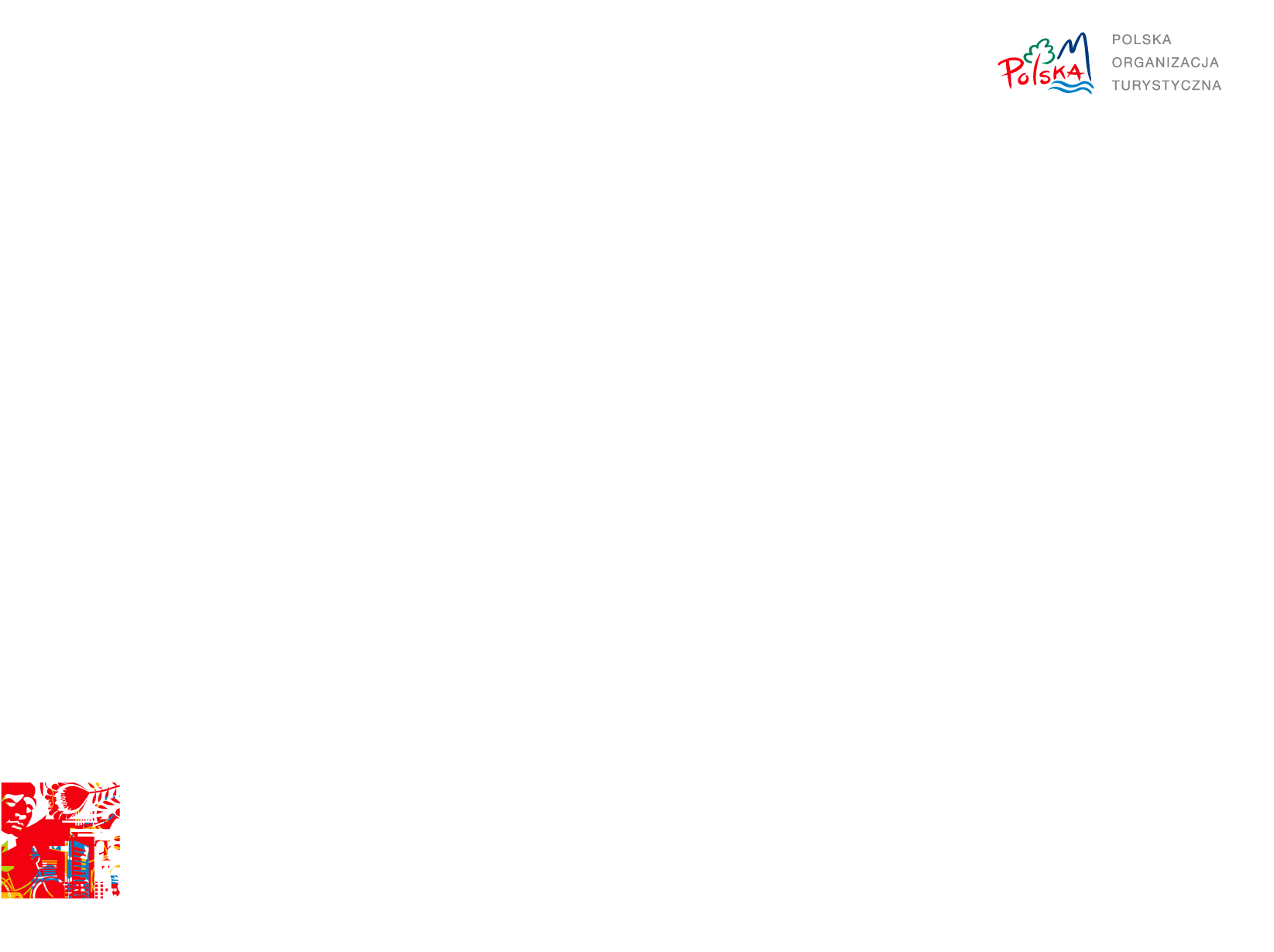 SWEDEN
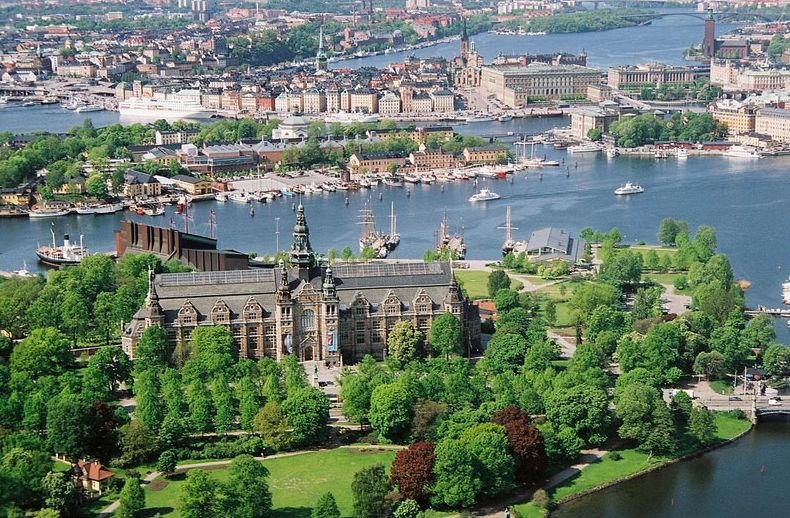 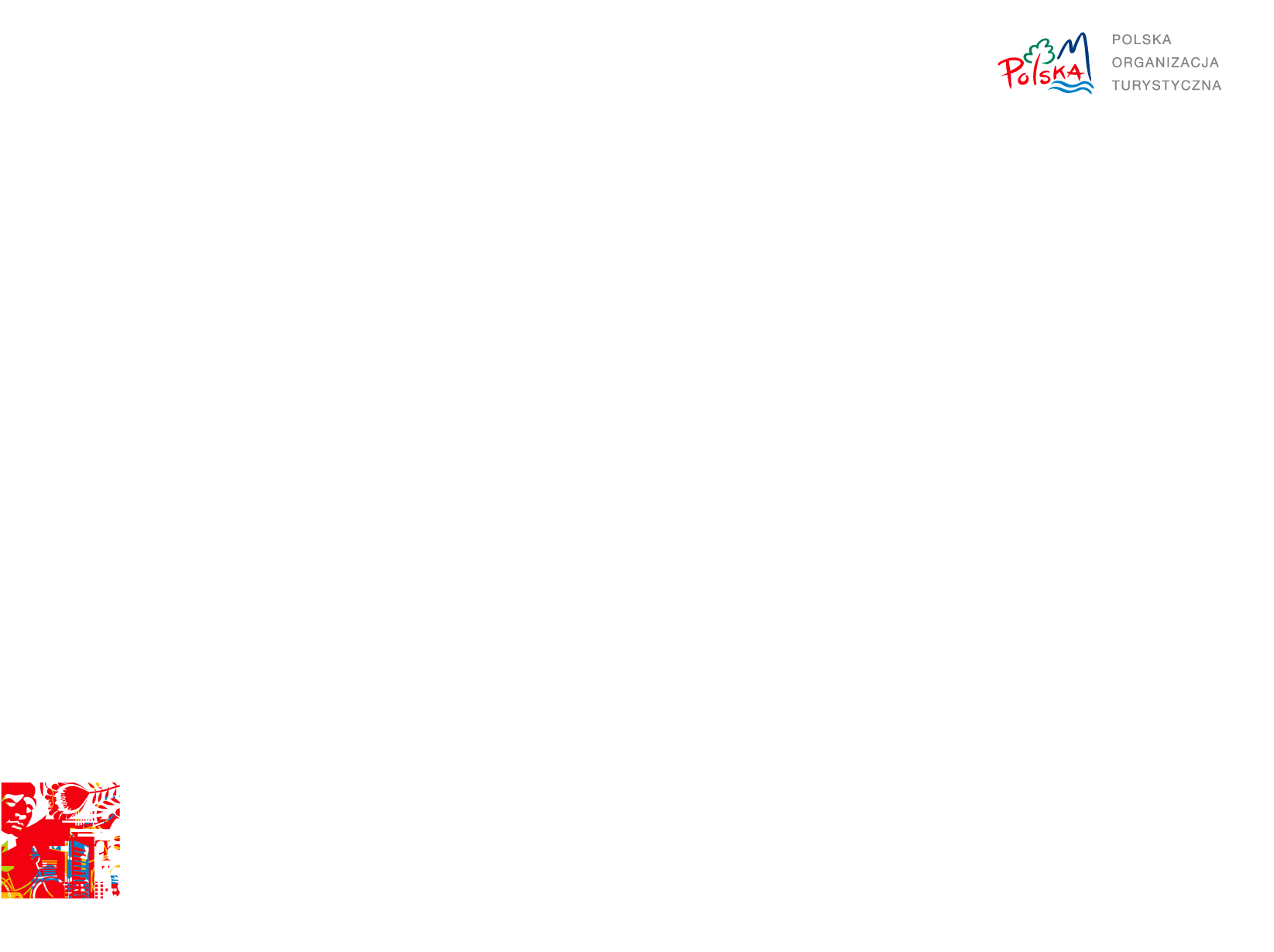 SWEDEN
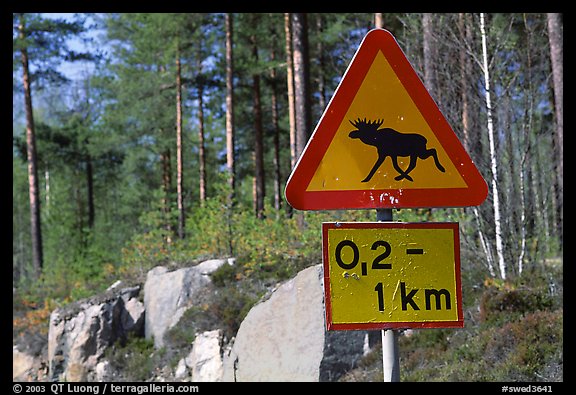 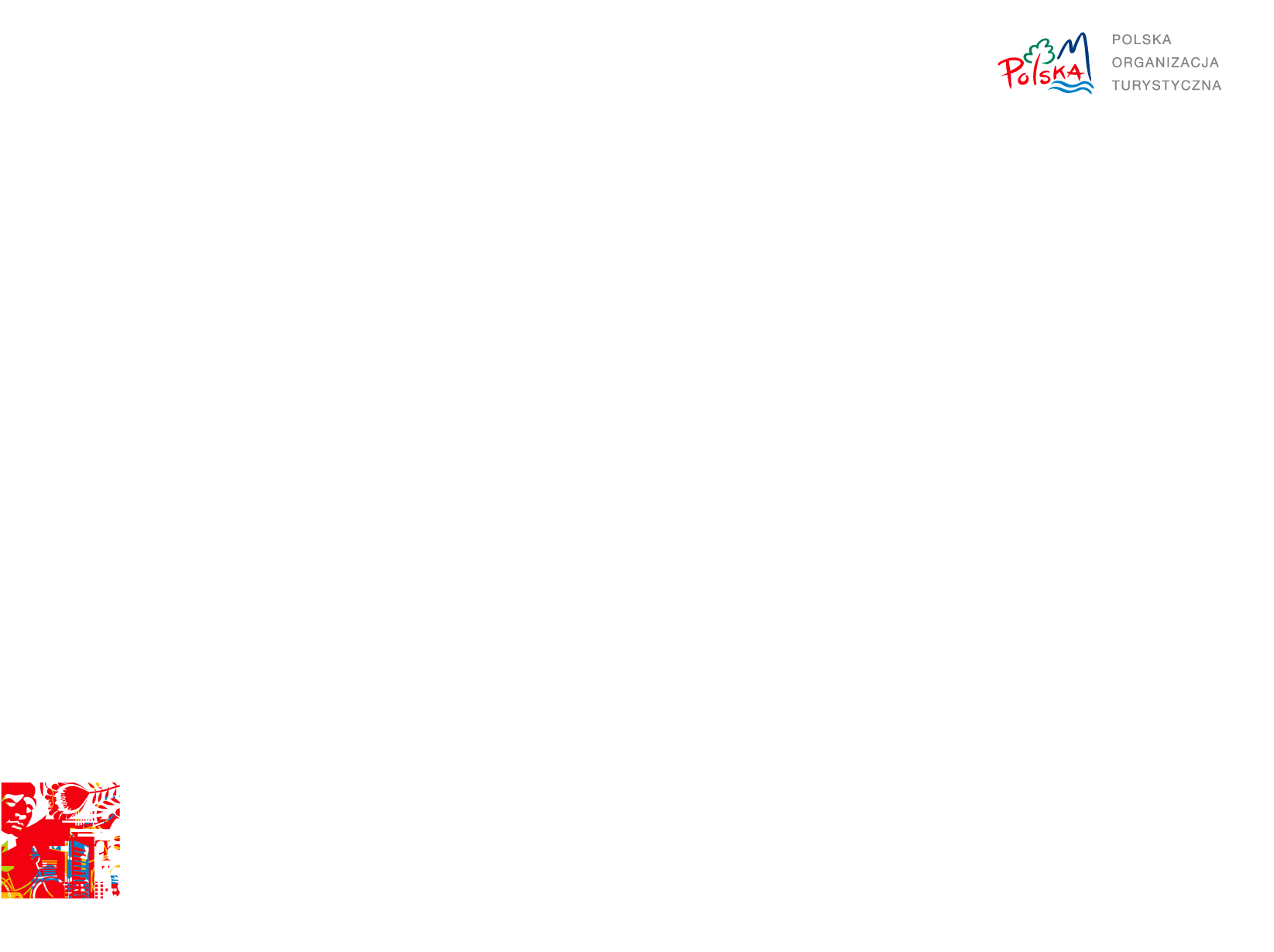 Kraje działania Ośrodka - Szwecja
Powierzchnia kraju: ok. 450.000 km2;

Liczba ludności: 9,596 miliona mieszkańców;

Liczba korzystających z obiektów zbiorowego zakwaterowania w 2013 roku (styczeń - listopad): 123,5 tys. przyjeżdżających;

Zmiana w porównaniu z analogicznym okresem 2012 roku: +10,11%
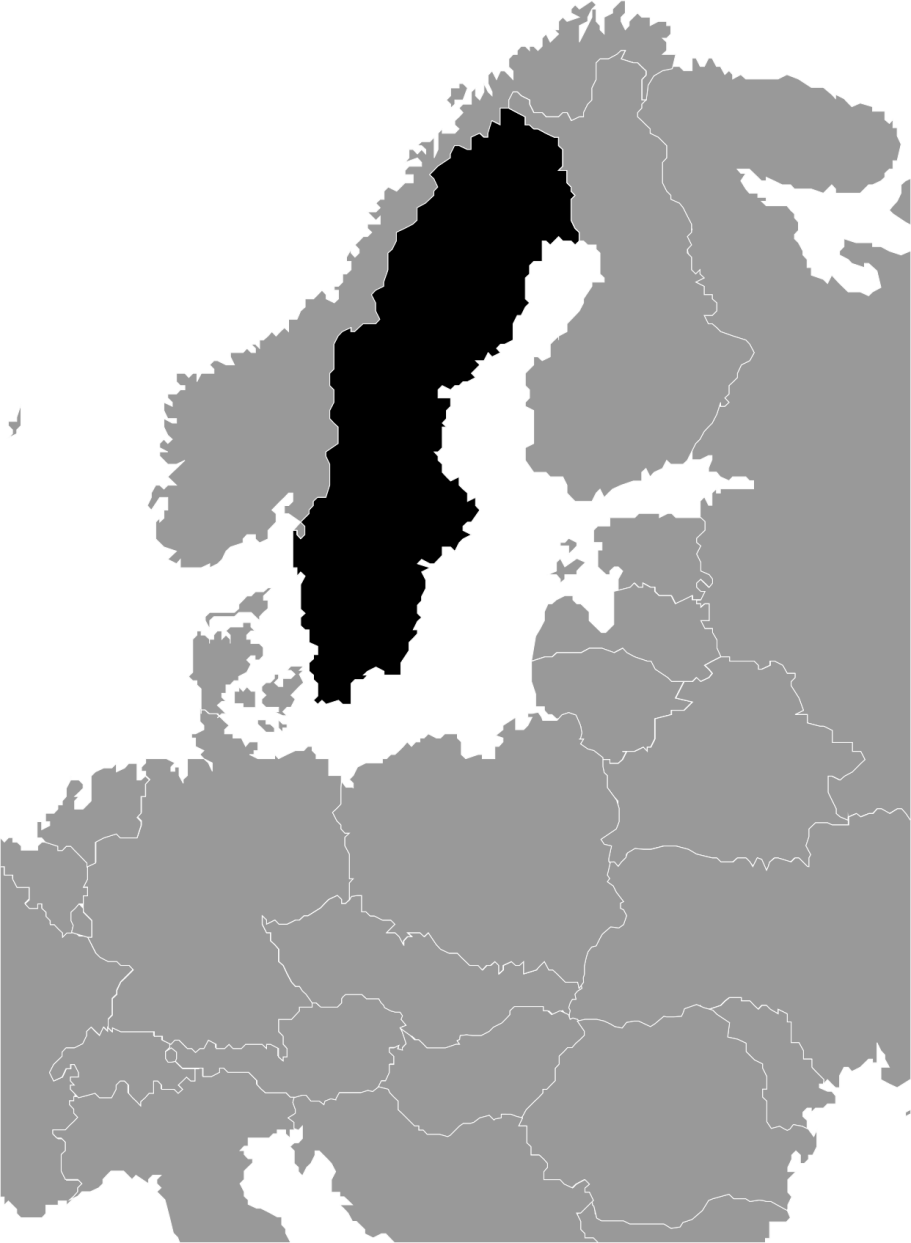 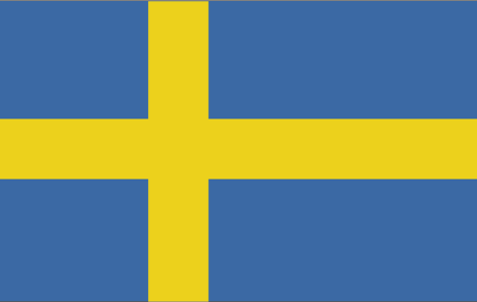 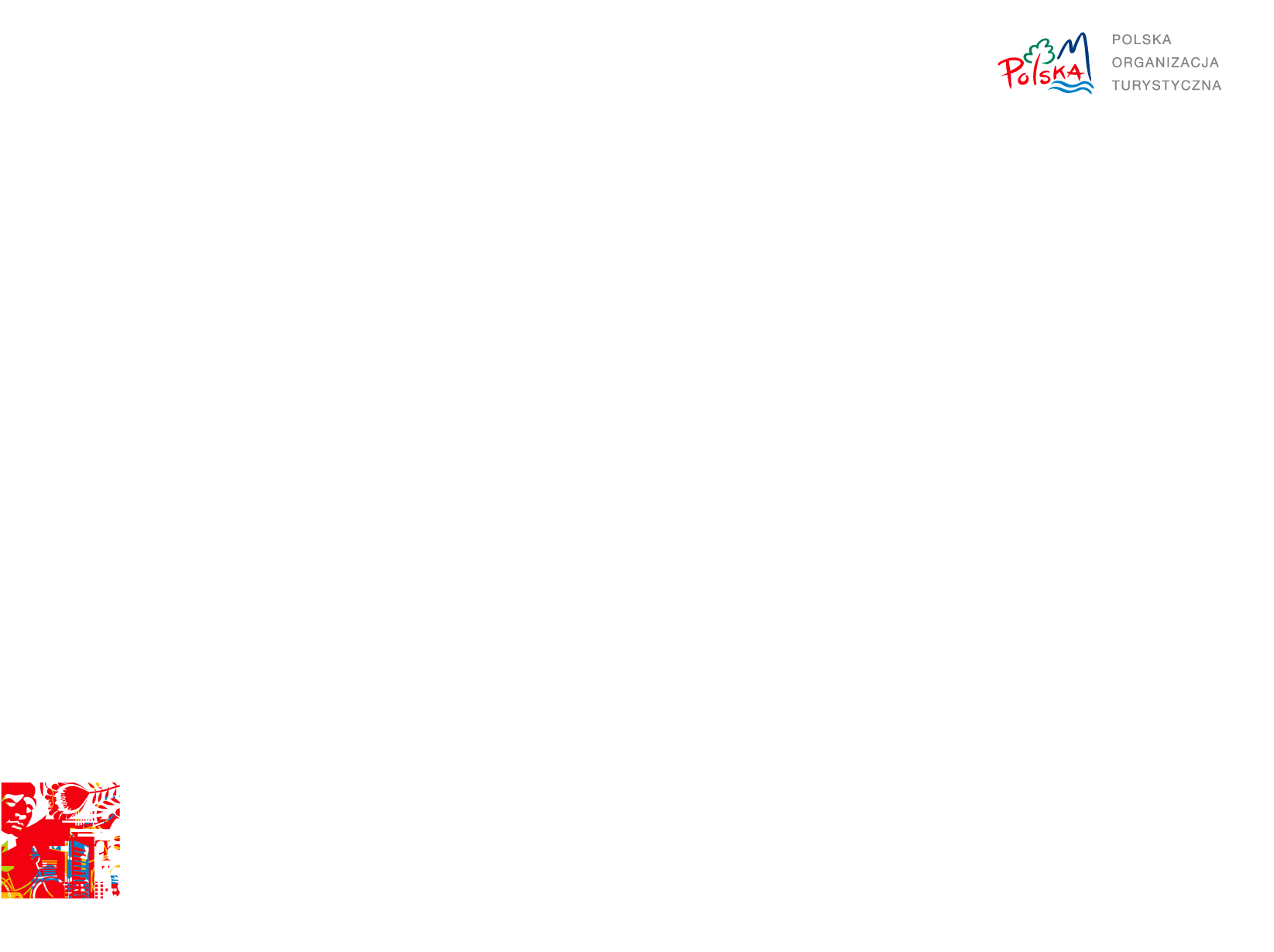 Swedish tourist - general profile
Number of outbound tourist trips per year: 15,5 million traveling abroad (2012)
Most traveling by plane (65%), car 18% and ferry 8,5%
Summer holidays destinations: Spain and Turkey
Winter holidays destinations: Thailand and India
Short trips destinations: London, New York, Paris
Most popular in Poland: Gdansk-Sopot-Gdynia, Krakow, Warszawa
[Speaker Notes: Warsztaty:
okołotargowe: Connect, TravelMatch, Global;
imprezy typu road show: Helsinki - Jyvaskylla - Oulu - Tampere, Malmö - Göteborg
Garden Party w Sztokholmie;
dla organizatorów wypoczynku grup seniorów organizowane przez Matka Vekka (Finlandia) i Reseskaparna (Szwecja).
Imprezy studyjne:
81 ze Szwecji, 9 z Danii, 7 z Norwegii i 6 z Finlandii
Zachodniopomorskie, Małopolska, Mazowsze, Pomorskie. W Gdańsku i Krakowie w trakcie trwania imprez zorganizowano warsztaty z przedstawicielami lokalnej branży turystycznej.
atrakcje dużych miast oraz wellness i spa;]
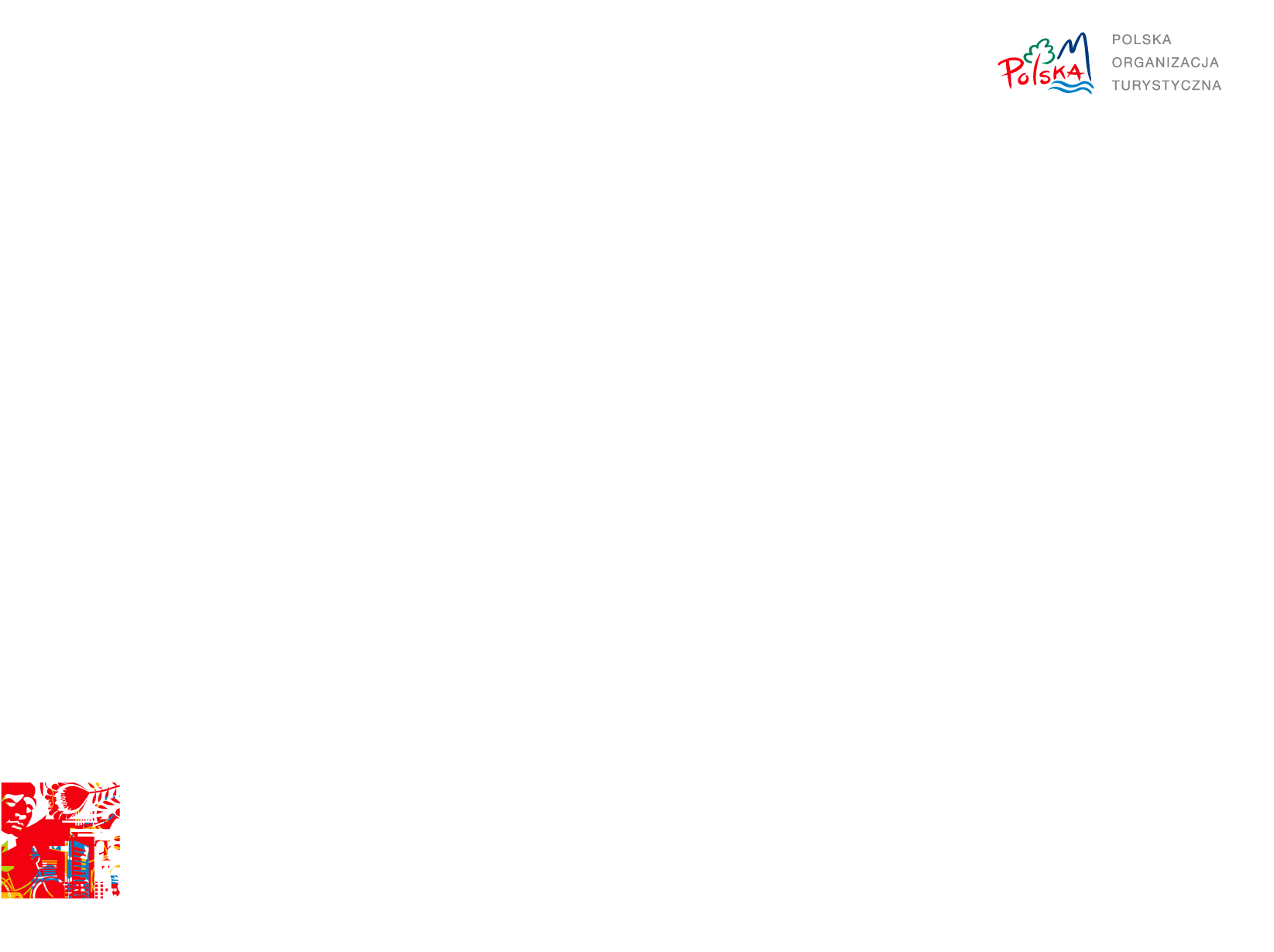 Sweden – trends in 2010 -2013
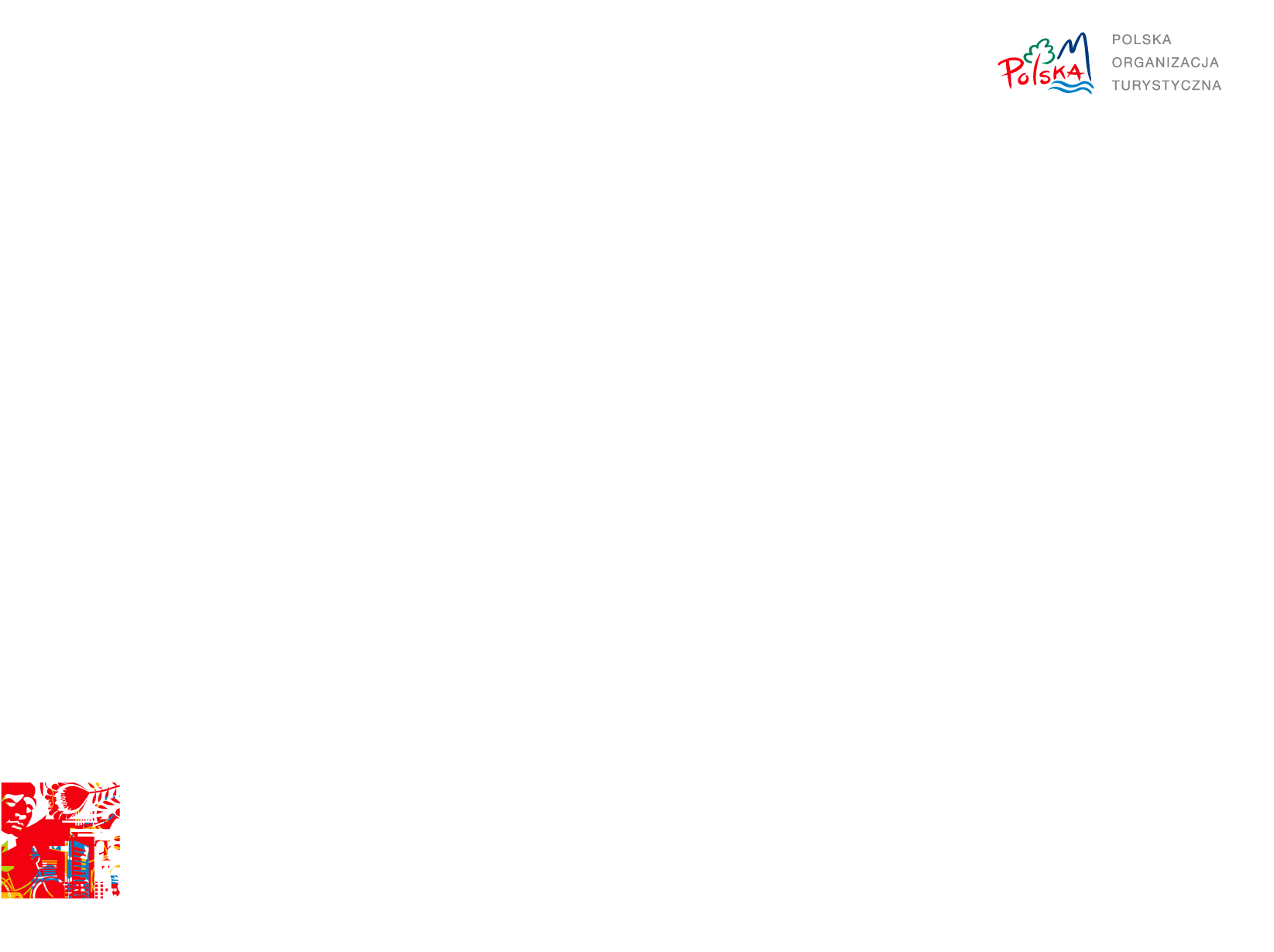 Transport connectionsSweden - Poland
Polskie Linie Lotnicze LOT
		Sztokholm – Warszawa
WIZZ Air 	Sztokholm – Gdańsk	Sztokholm – Warszawa
	Sztokholm – Katowice	Sztokholm – Poznań	Göteborg – Gdańsk
	Göteborg – Warszawa	Malmö – Gdańsk	Malmö – Warszawa
	Malmö – Katowice
Ryanair	Sztokholm - Kraków
Sztokholm - Warszawa

Norwegian Air
Sztokholm - Kraków
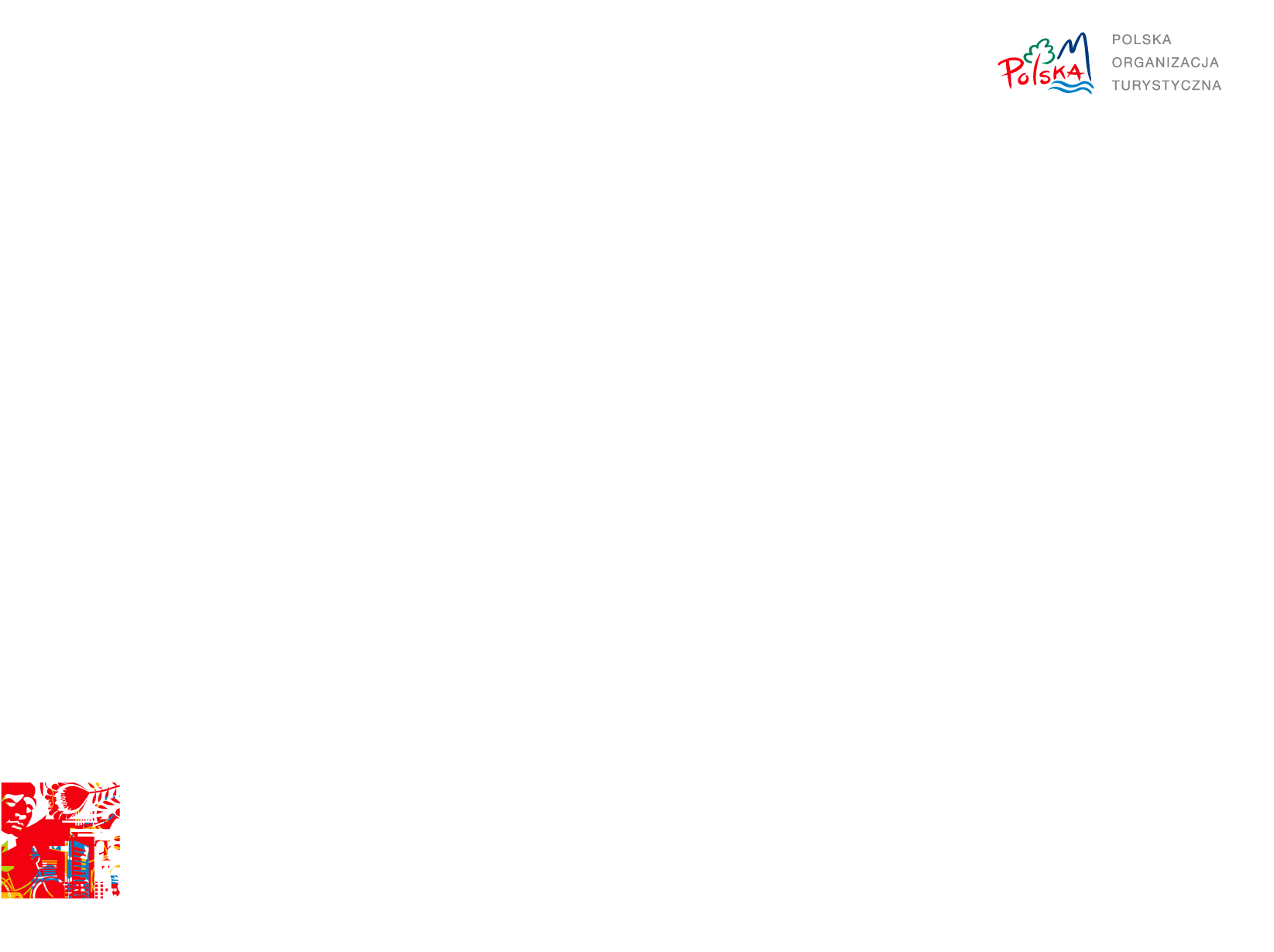 Transport connections Sweden - Poland
Polska Żegluga Bałtycka – POLFERRIES                 Nynäshamn – Gdańsk
	                 Ystad - Świnoujście
UNITY LINE                  Ystad - Świnoujście	
STENA LINE
	                 Karlskrona – Gdynia

NEW FROM JANUARY 014
      TT LINE
                      Trelleborg - Świnoujście
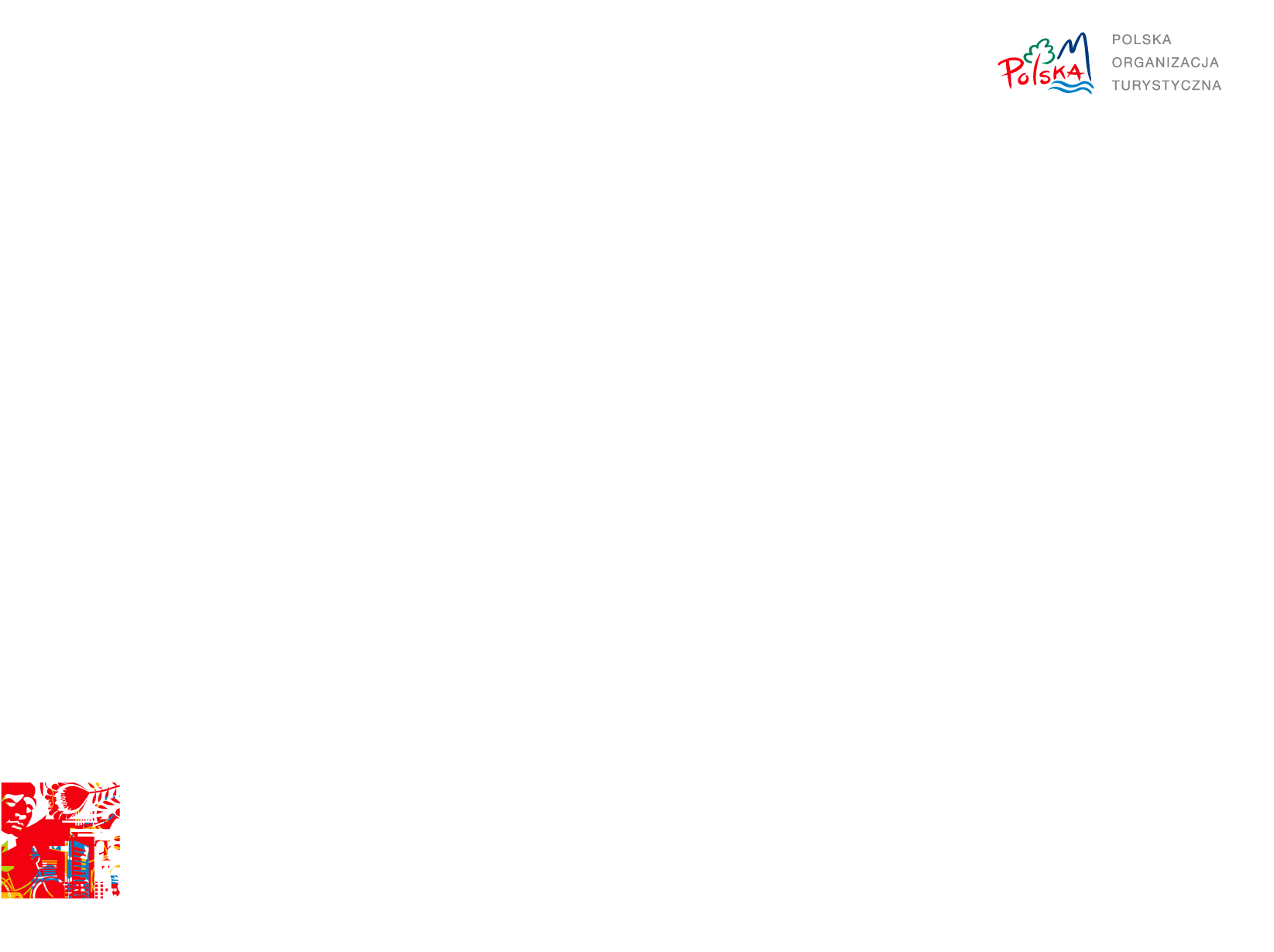 Sweden
marketing activities for travel trade
Workshops and presentations in Stockholm, Malmö, Göteborg - total 509 Swedish participants 
Study trips - 81 participants (2013)
Newsletters - 42 copies sent to 751 recipients (2013)
Daily travel information including sending promotional materials.

Currently 161 tour operators offer Poland as a travel destination.
[Speaker Notes: Warsztaty:
okołotargowe: Connect, TravelMatch, Global;
imprezy typu road show: Helsinki - Jyvaskylla - Oulu - Tampere, Malmö - Göteborg
Garden Party w Sztokholmie;
dla organizatorów wypoczynku grup seniorów organizowane przez Matka Vekka (Finlandia) i Reseskaparna (Szwecja).
Imprezy studyjne:
81 ze Szwecji, 9 z Danii, 7 z Norwegii i 6 z Finlandii
Zachodniopomorskie, Małopolska, Mazowsze, Pomorskie. W Gdańsku i Krakowie w trakcie trwania imprez zorganizowano warsztaty z przedstawicielami lokalnej branży turystycznej.
atrakcje dużych miast oraz wellness i spa;]
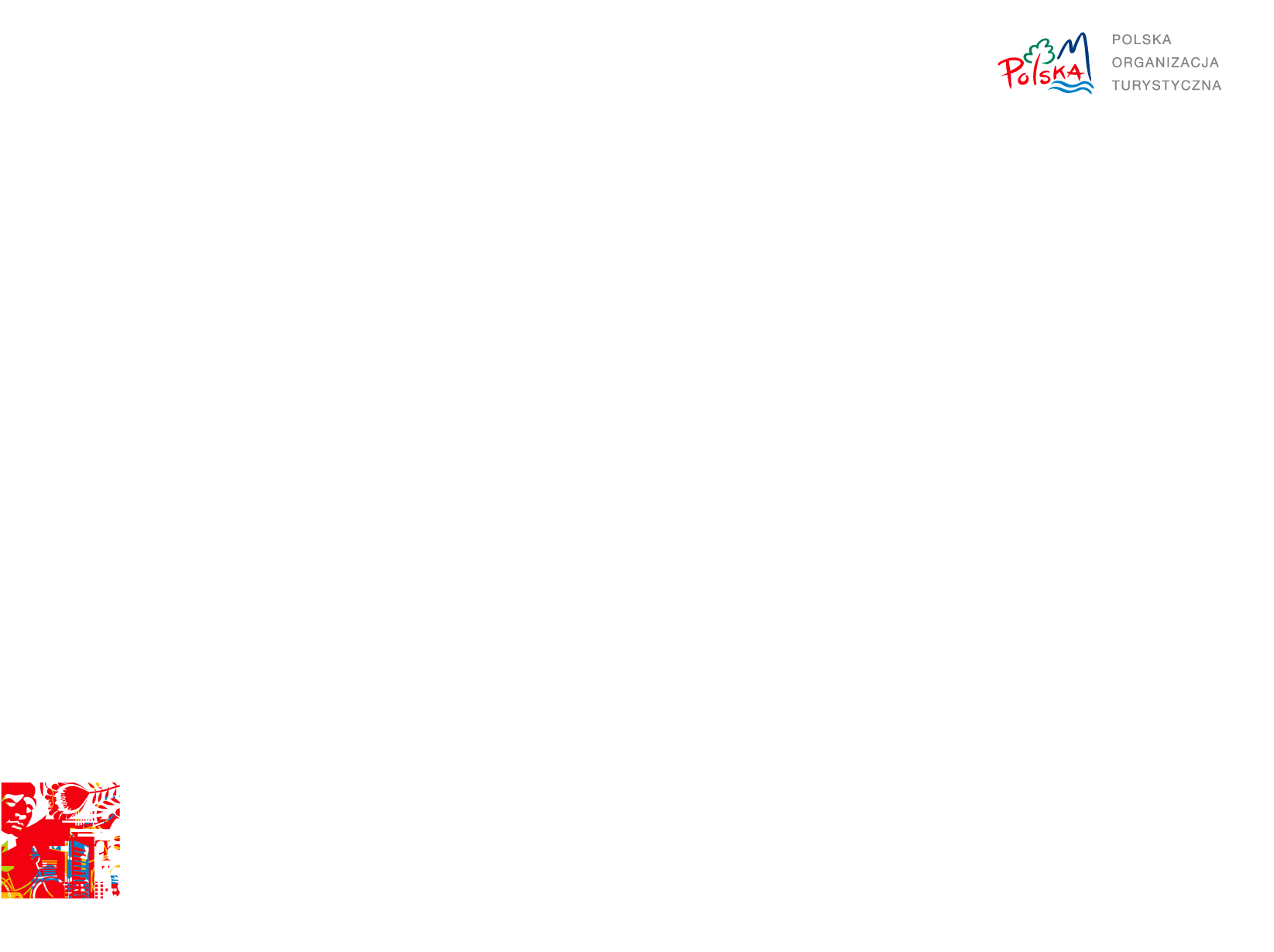 Sweden
marketing activities for consumers
Travel Fair TUR in Göteborg - 34.000 visitors (2014)
Consumers’ events - dedicated to important target groups (Seniormässan) or open air activities (Skansen)
Cooperation with media - 42 journalists, 90 publications, total 12.400.000 SEK worth publications in Swedish media (2013)
Website www.polen.travel/sv visited by 124.500 unique visitors (2013), 40% more than in 2012
Website and traditional media campaigns 
Newsletters - 20 copies sent to 520 media recipients and 8.531 individual tourists (2013)
[Speaker Notes: Podróże studyjne dla mediów:
 8 z Finlandii, 42 ze Szwecji, 19 z Danii i 3 z Norwegii;
Zachodniopomorskie , Mazowsze i Małopolska, Pomorze, Wielkopolska i Podlasie.
Monika Pawłowska Informatorem Roku 2013 wybrana przez Szwedzkie Stowarzyszenie Dziennikarzy Turystycznych.
Portal:
www.polen.travel/sv - podstawowa i pierwsza strona internetowa Ośrodka w Sztokholmie
www.polen.travel/dk - zaczęła funkcjonować w grudniu 2010 roku;
www.polen.travel/no - zaczęła funkcjonować w marcu 2011 roku.
www.polen.travel/sv zajęło drugą pozycję wśród europejskich destynacji turystycznych w konkursie organizowanym przez magazyn branżowy TTG Nordics i targi MATKA w 2014 roku!
Media społecznościowe: FB od 2010 roku, pozostałe od 2013, profile angielskojezyczne, wpisy systematyczne..
Media tradycyjne: 10 reklam w magazynach konsumenckich, ekran cyfrowy podczas TUR i 80 posterów w tramwajach w Goteborgu, kampania outdoor w ramach projektu “Promujmy Polskę Razem” 300 posterów przy ośrodkach transportu publicznego przez dwa tygodnie sierpień/wrzesień 2013.
Informacja turystyczna:
Kraków, Gdańsk i Warszawa
Jak nazywa sie najwieksza pustynia w Polsce?
Jaki jest najwiekszy polski wulkan?Czy są w Polsce slonie?Czy są jakieś stacje benzynowe w Polsce?Ile kosztuje kilogram kurczaka w Polsce?Czy mozna przez was uzyskać wizy do Kaliningradu?Chciałbym zamówić od was mapy do  Pragi?]
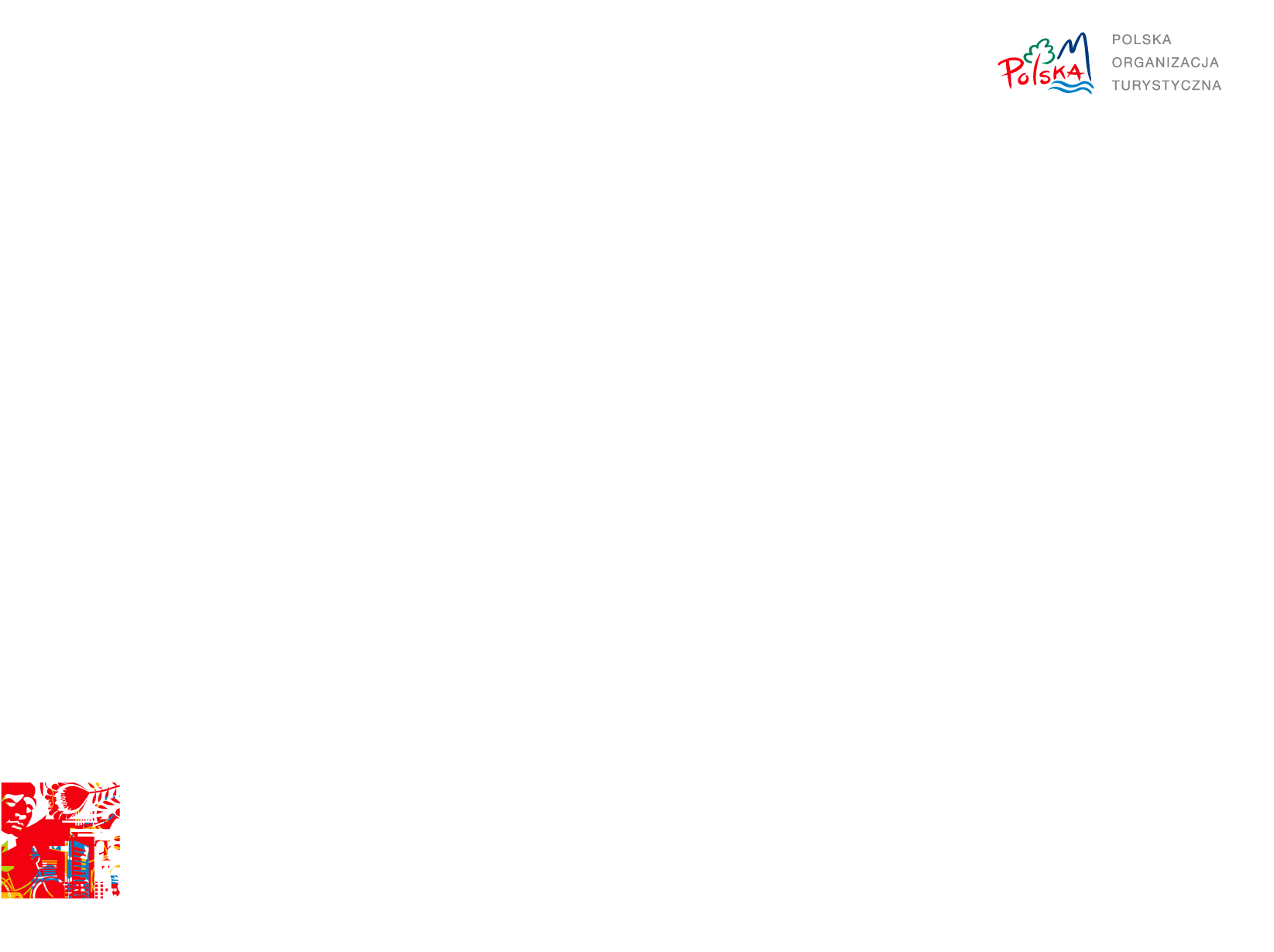 Kraje działania Ośrodka - Norwegia
Powierzchnia kraju: 325.000 km2;

Liczba ludności: 5,03 miliona mieszkańców;

Liczba korzystających z obiektów zbiorowego zakwaterowania w 2013 roku (styczeń - listopad): 145,3 tys. przyjeżdżających;

Zmiana w porównaniu z analogicznym okresem 2012 roku: +15,47%;
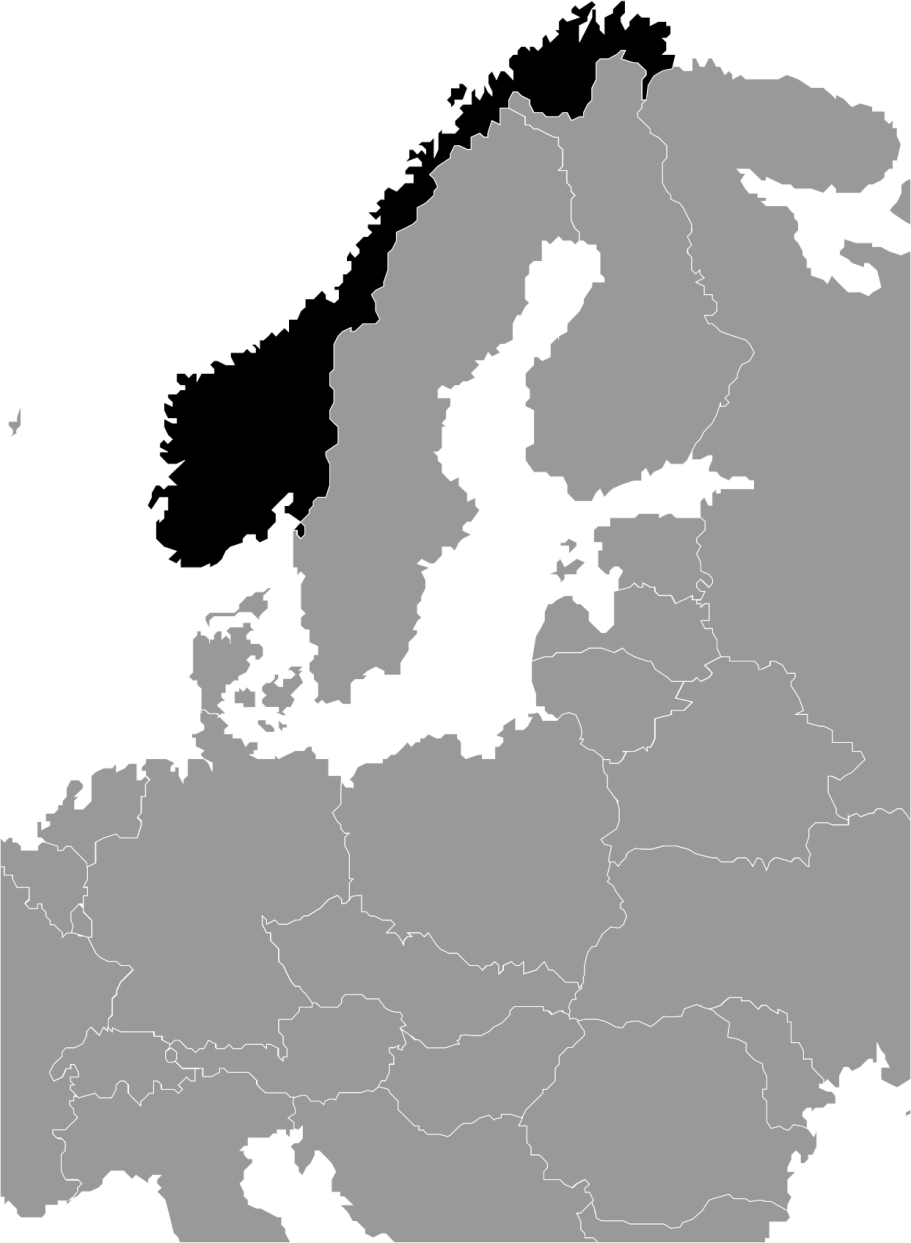 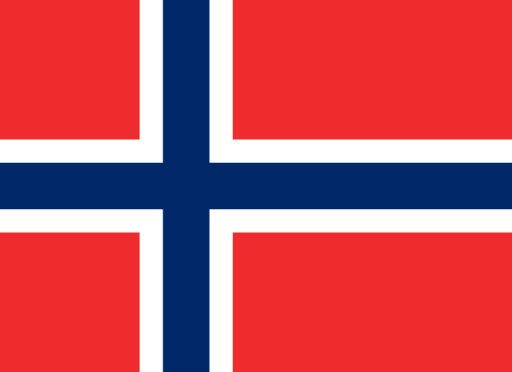 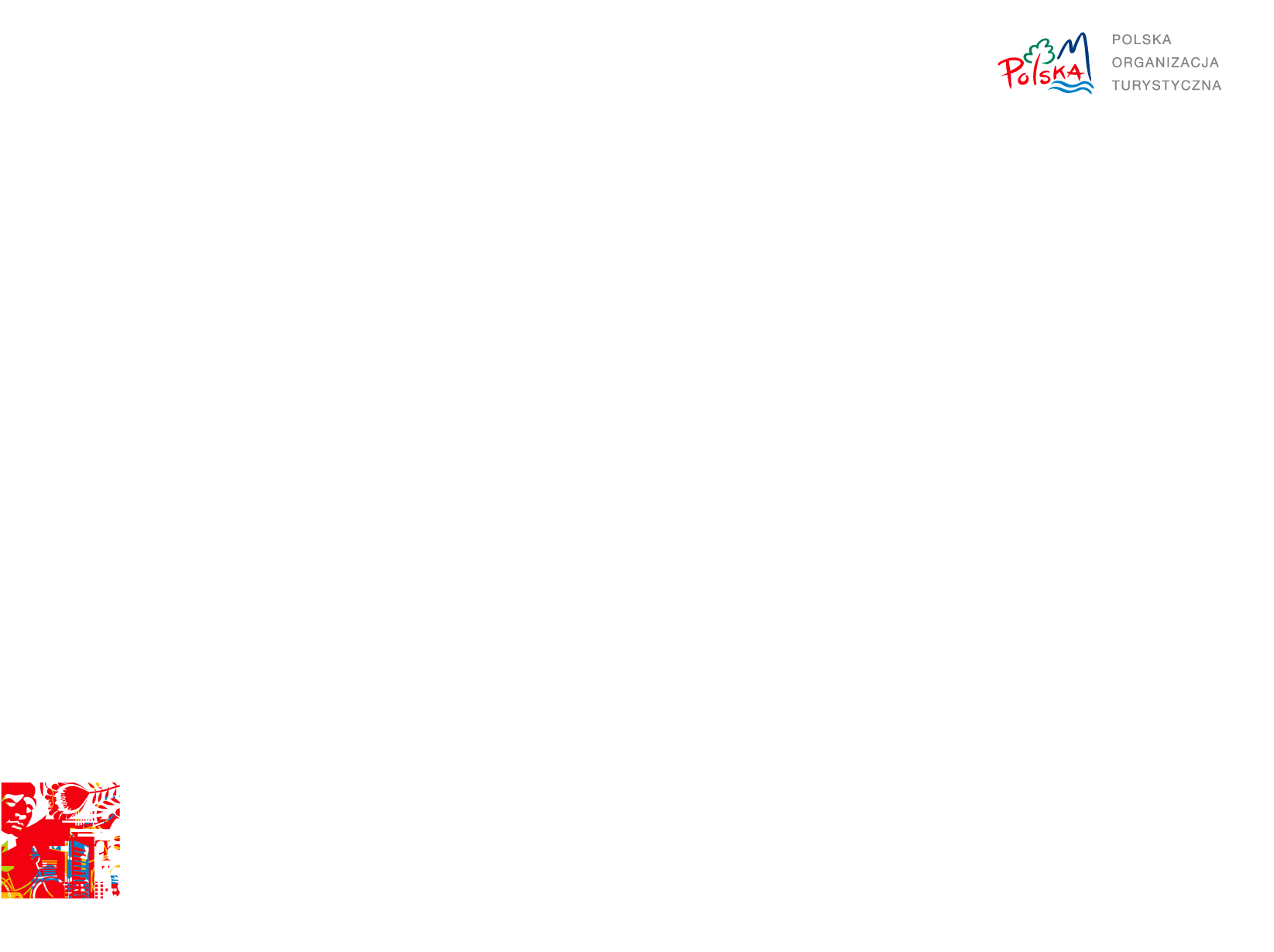 DENMARK
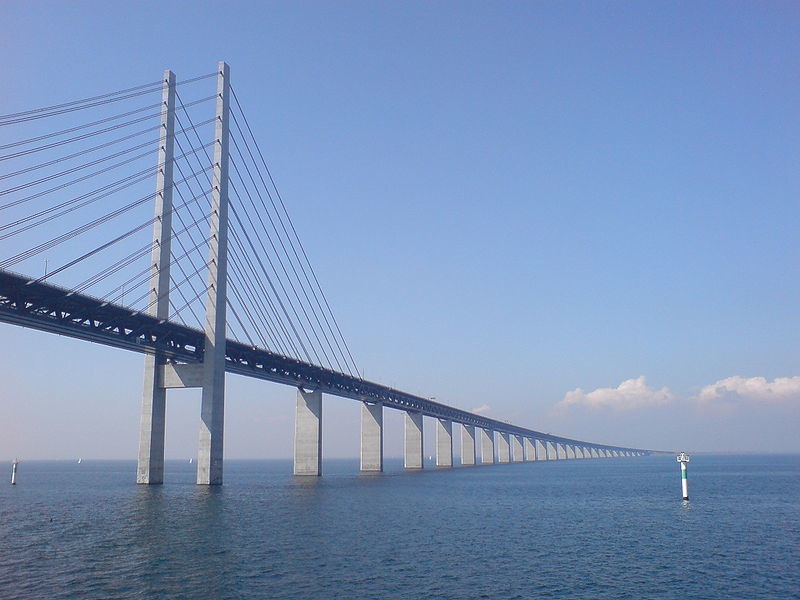 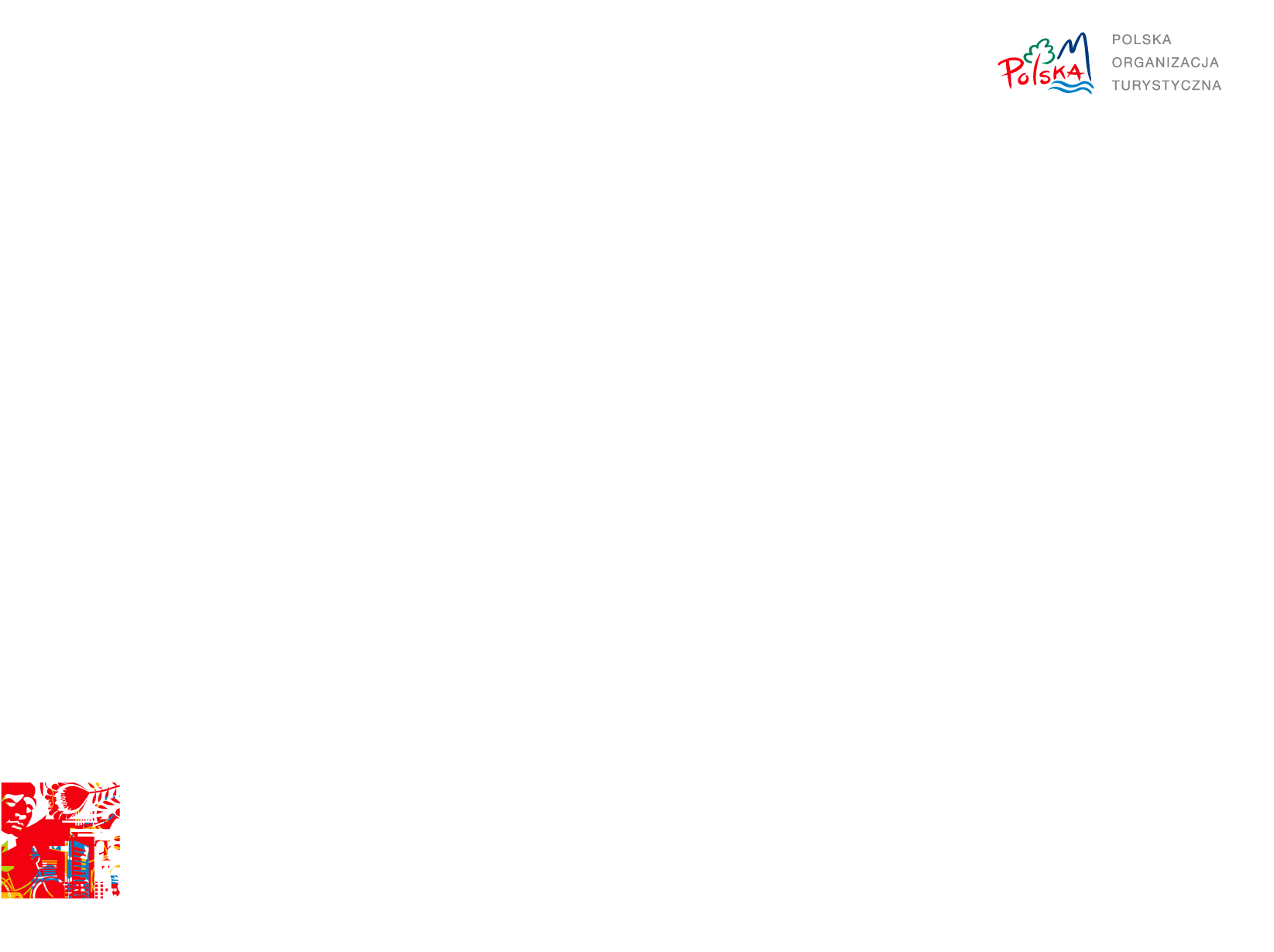 DENMARK
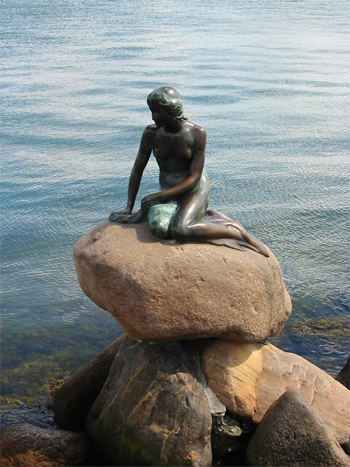 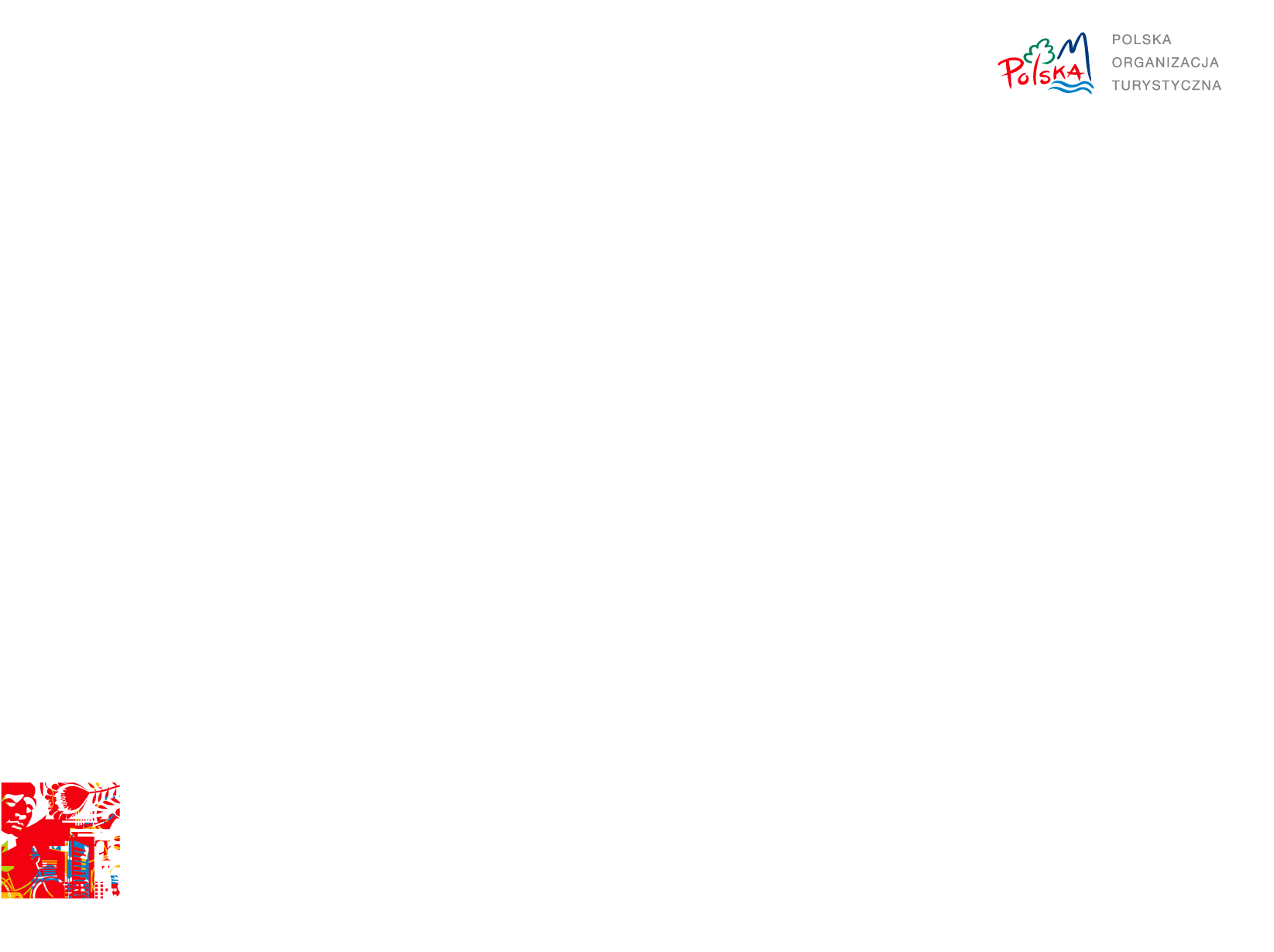 DENMARK
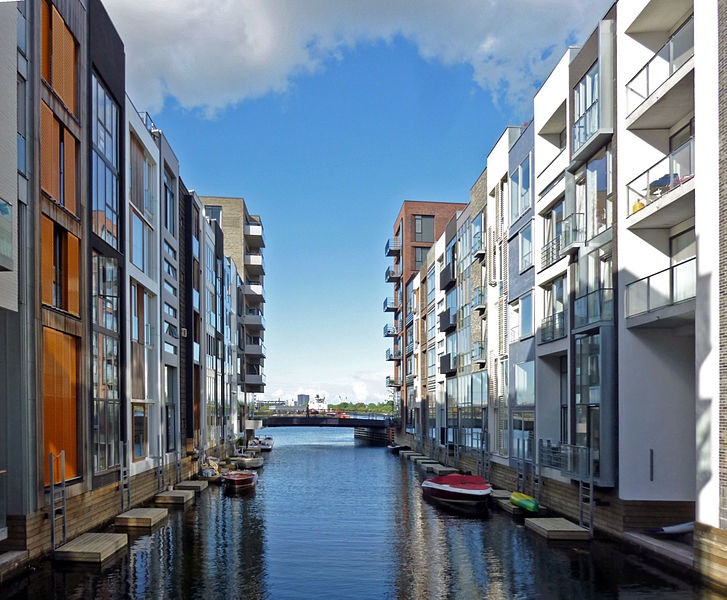 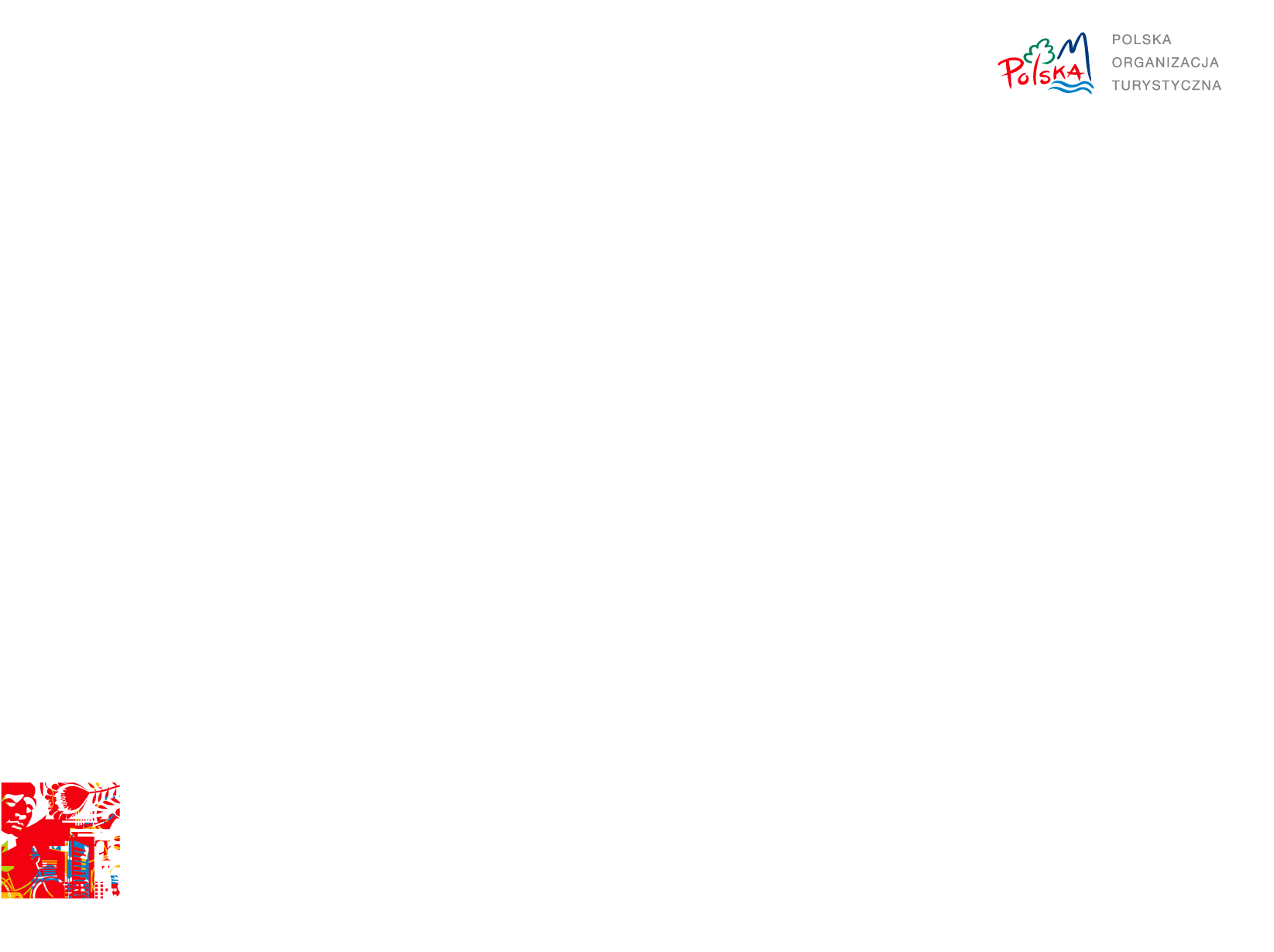 DENMARK
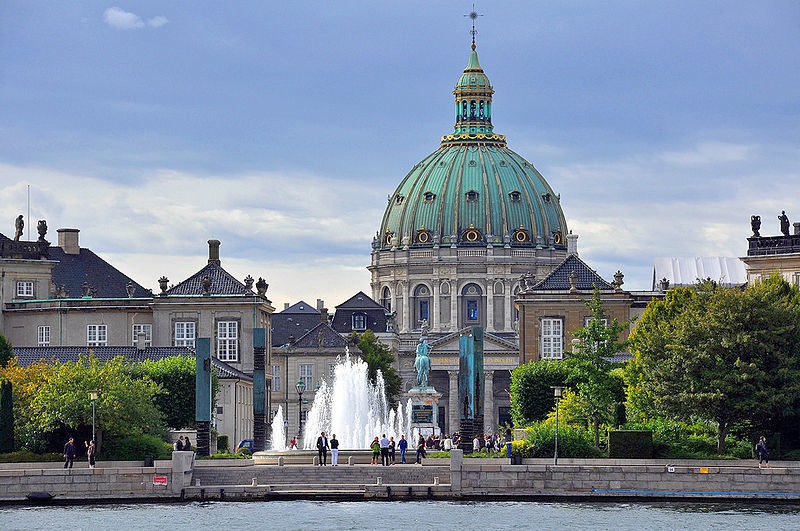 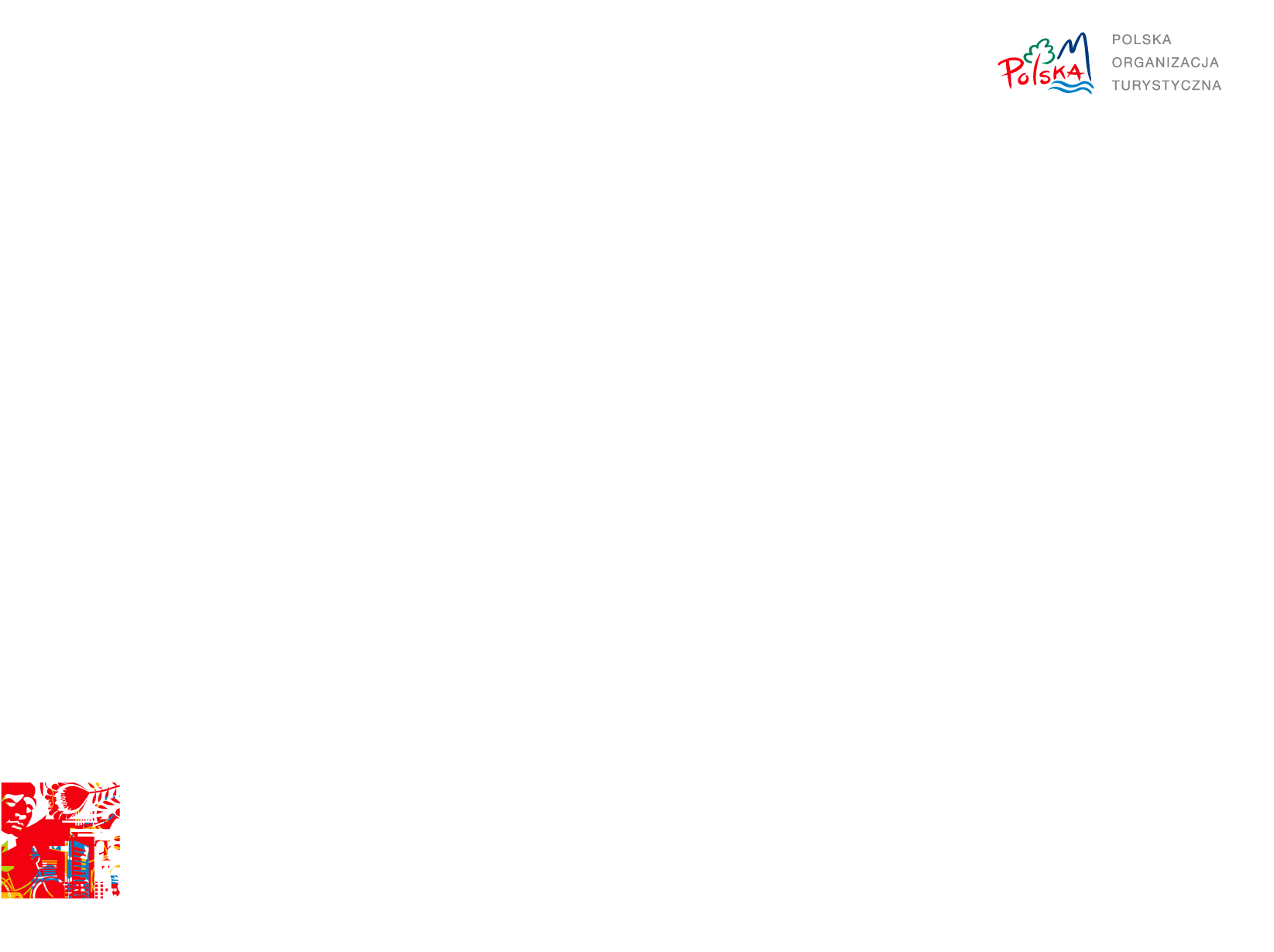 DENMARK
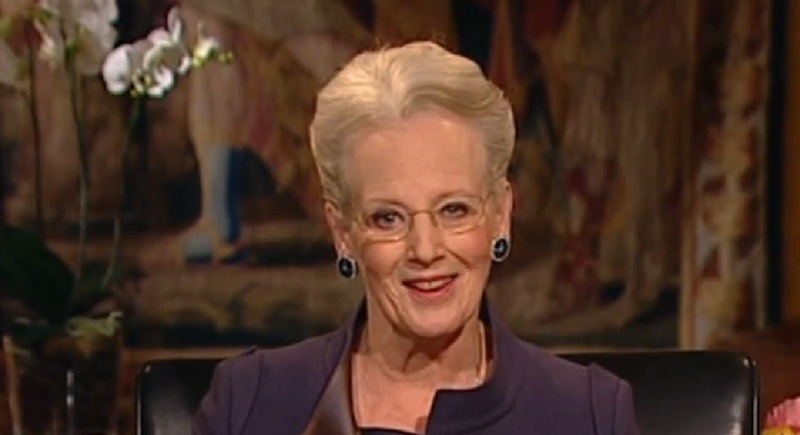 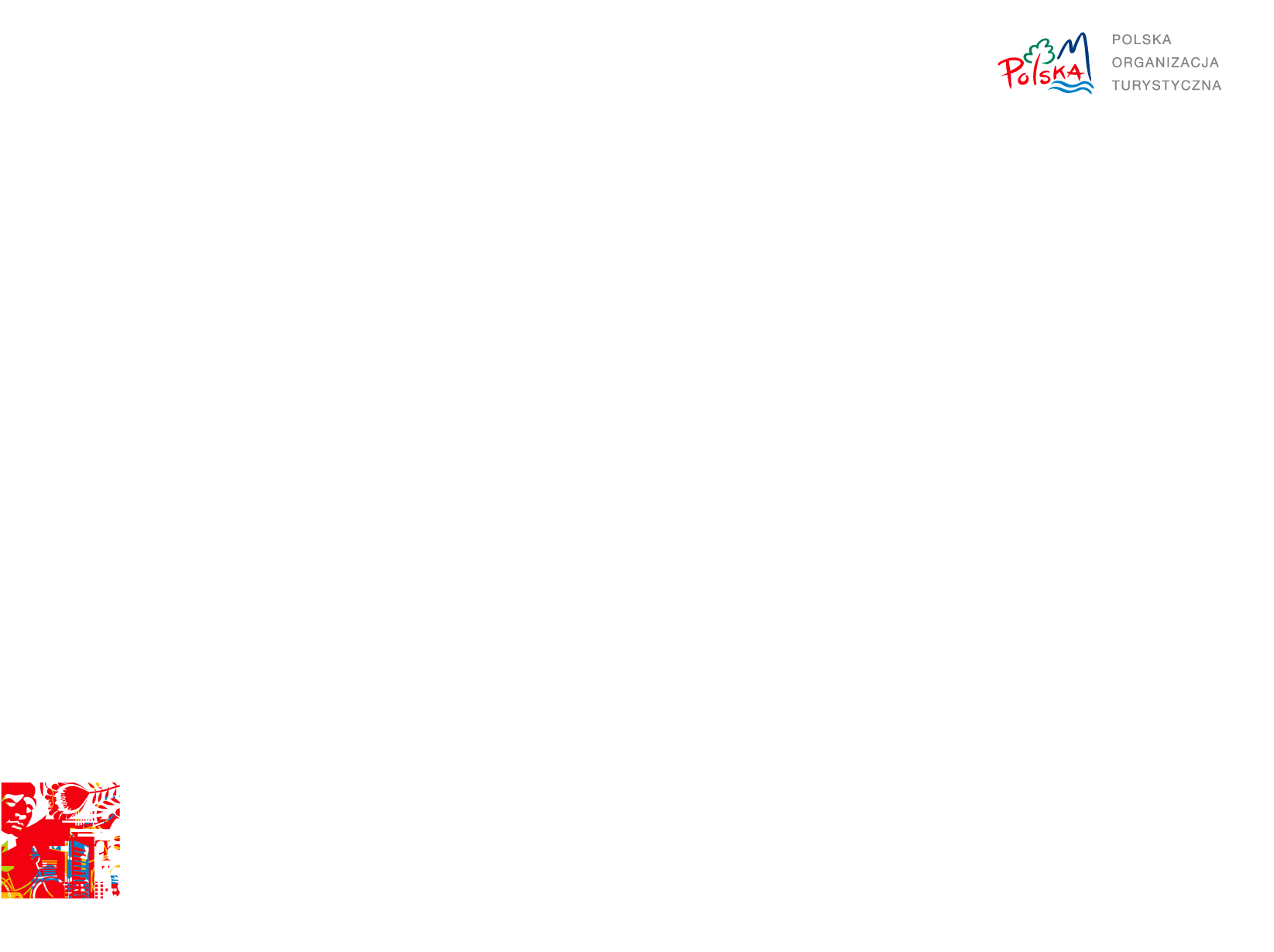 DENMARK
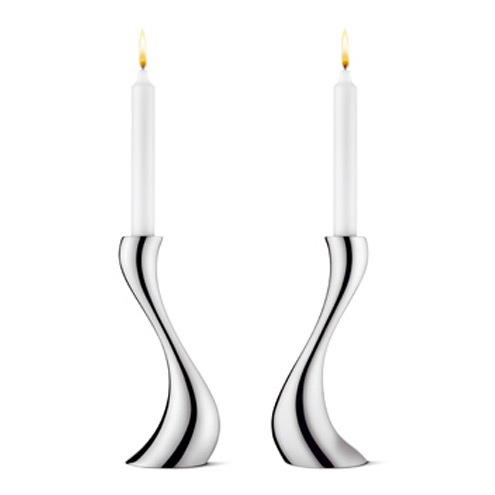 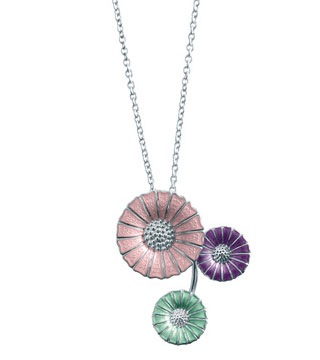 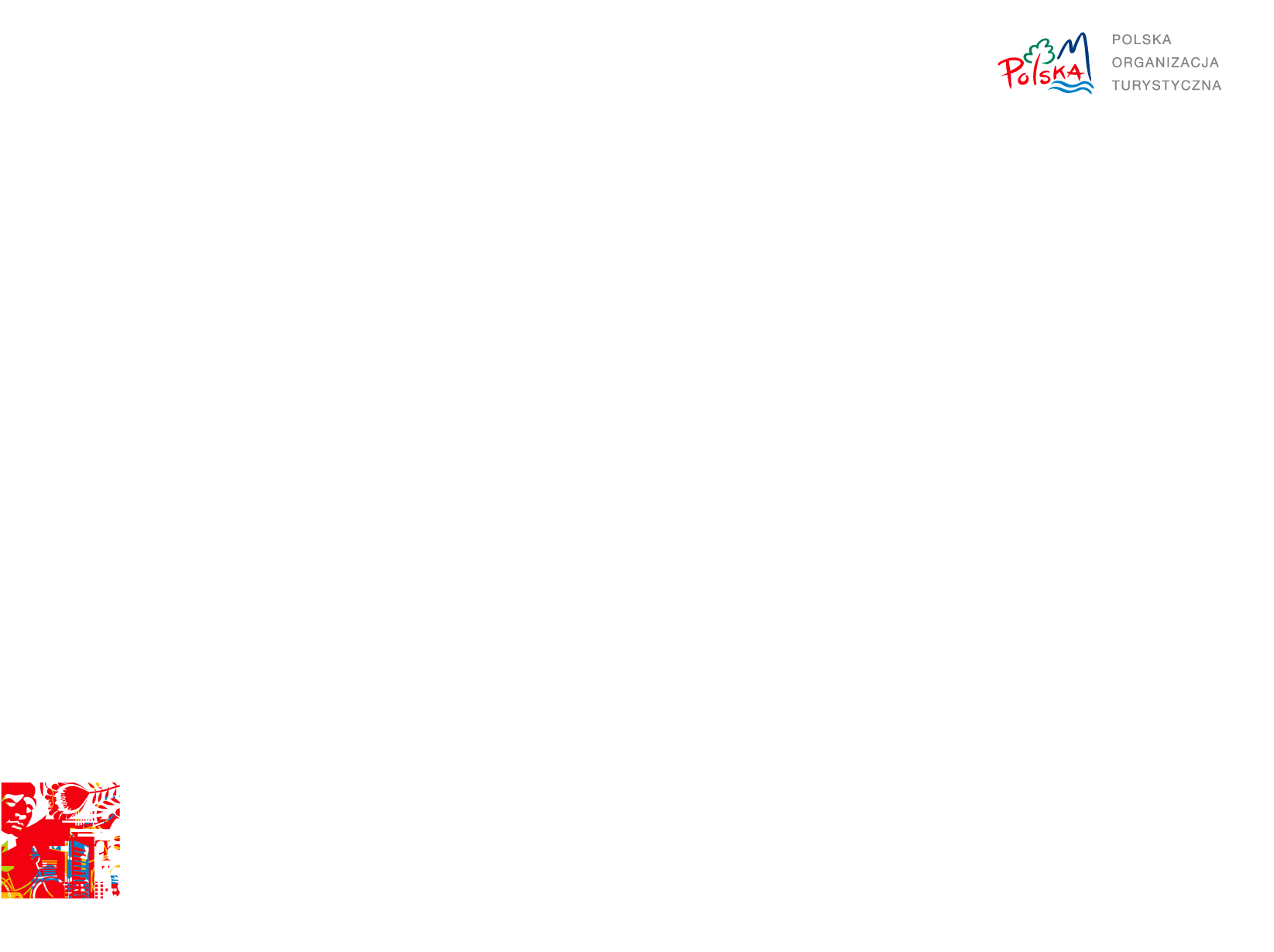 DENMARK
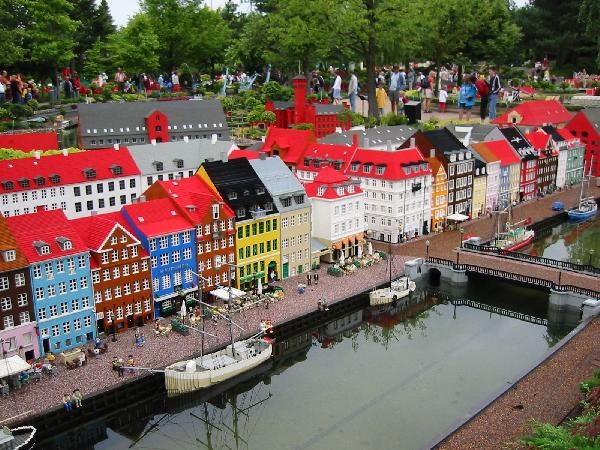 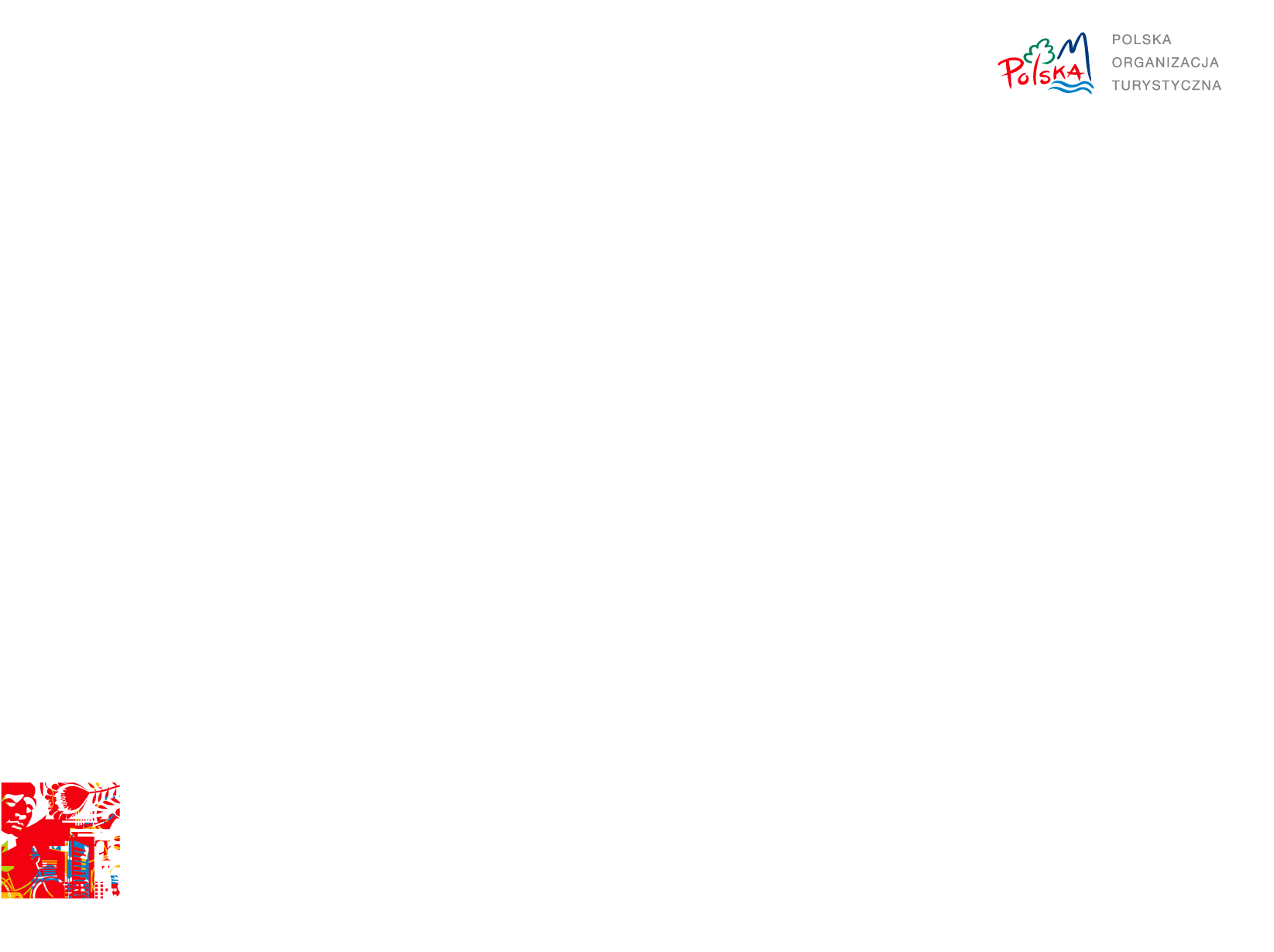 DENMARK
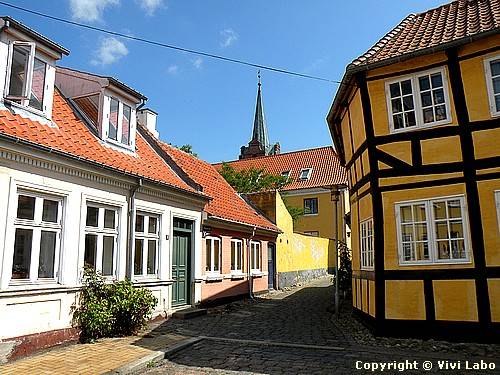 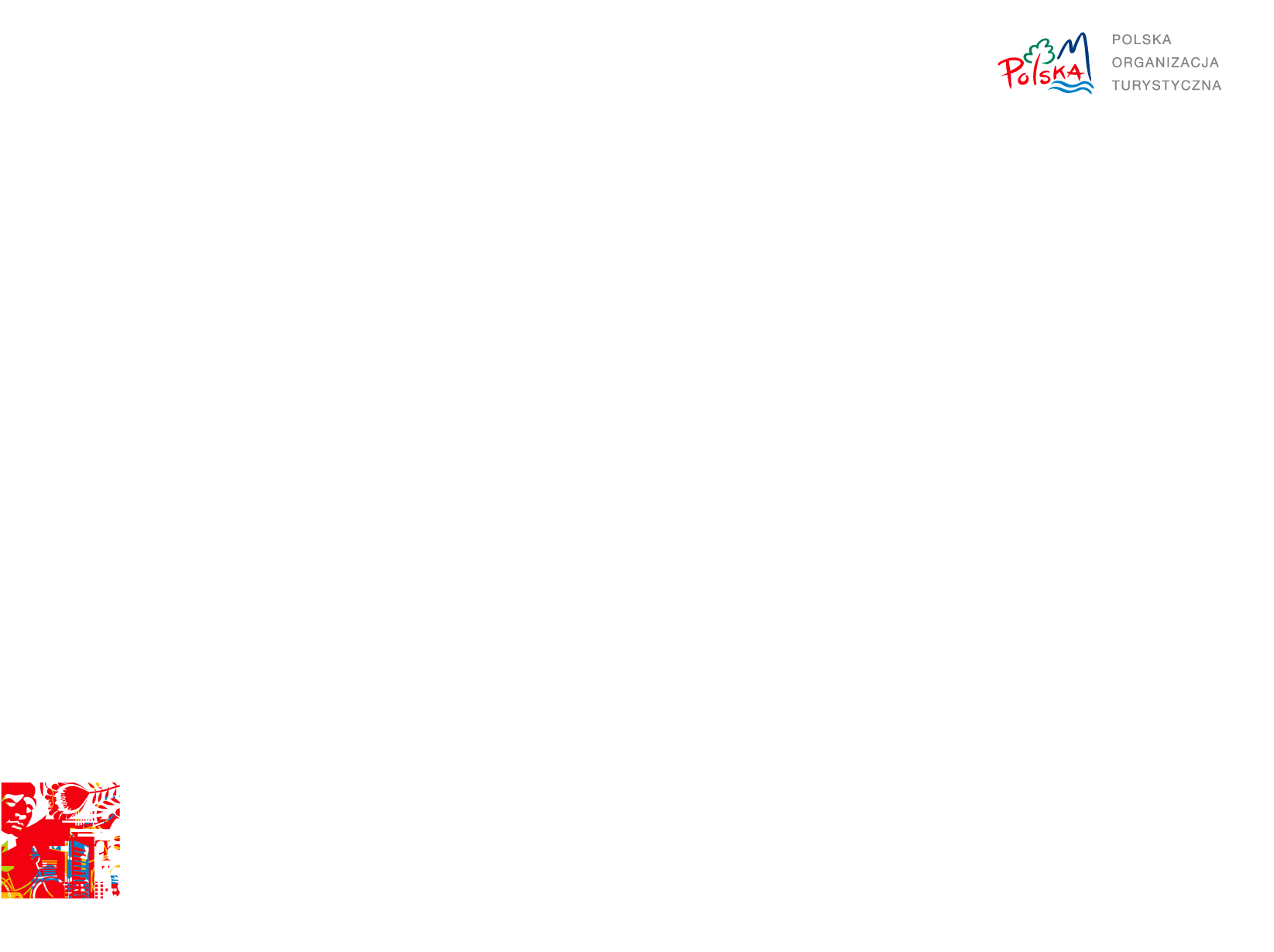 Kraj działania Ośrodka - Dania
Powierzchnia kraju: 46.500 km2;
Liczba ludności: 5,63 miliona mieszkańców;
Liczba korzystających z obiektów zbiorowego zakwaterowania w 2013 roku (styczeń - listopad): 80,7 tys. przyjeżdżających;
Zmiana w porównaniu z analogicznym okresem 2012 roku: -4,55%;
Zainteresowanie zakwaterowaniem w kwaterach prywatnych i agroturystycznych wzrosło o 26,03%
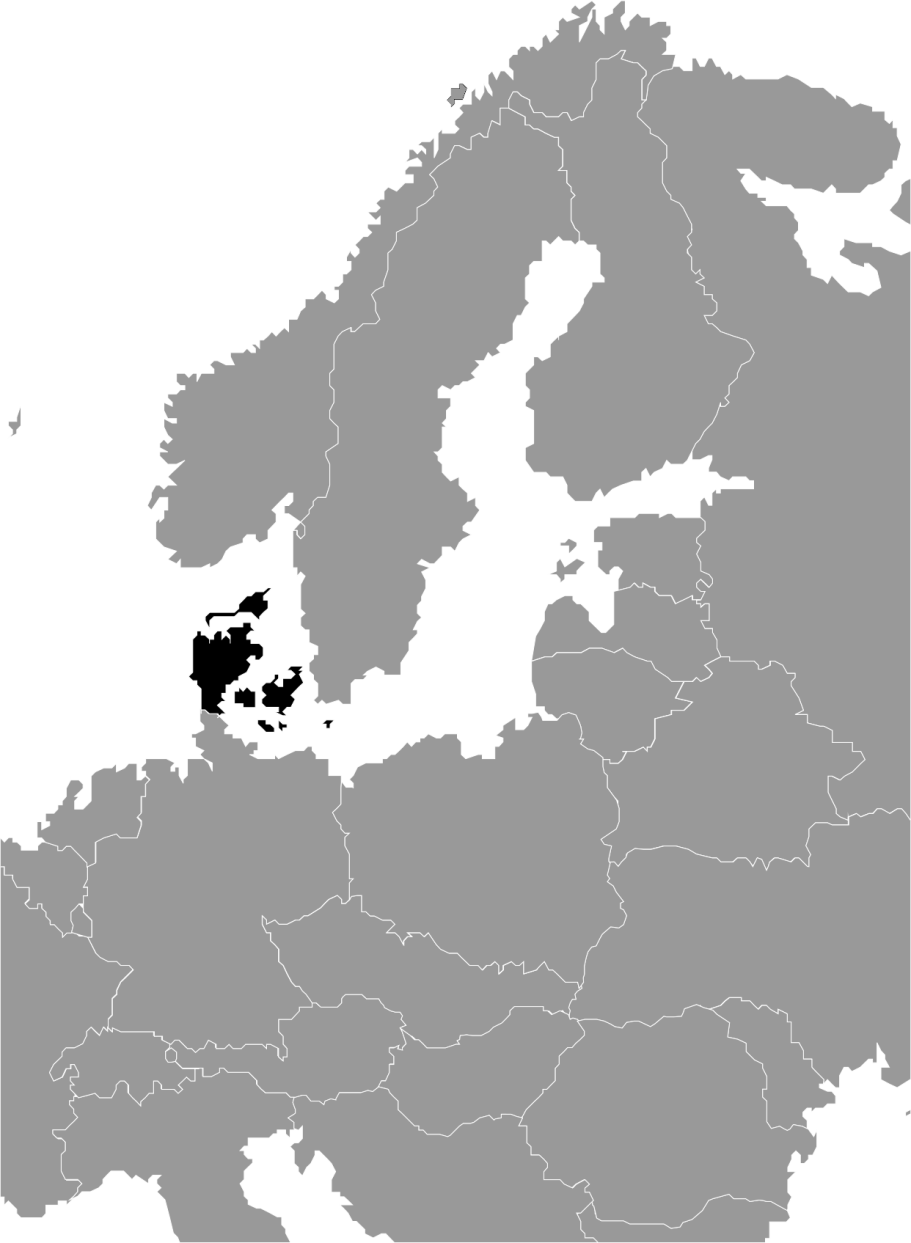 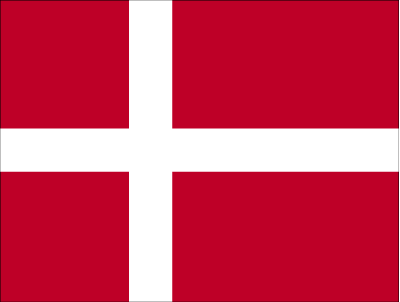 [Speaker Notes: Lacznie z Grenlandia i Wyspami Faroe, gdzie mieszka ponad 100.000 osob]
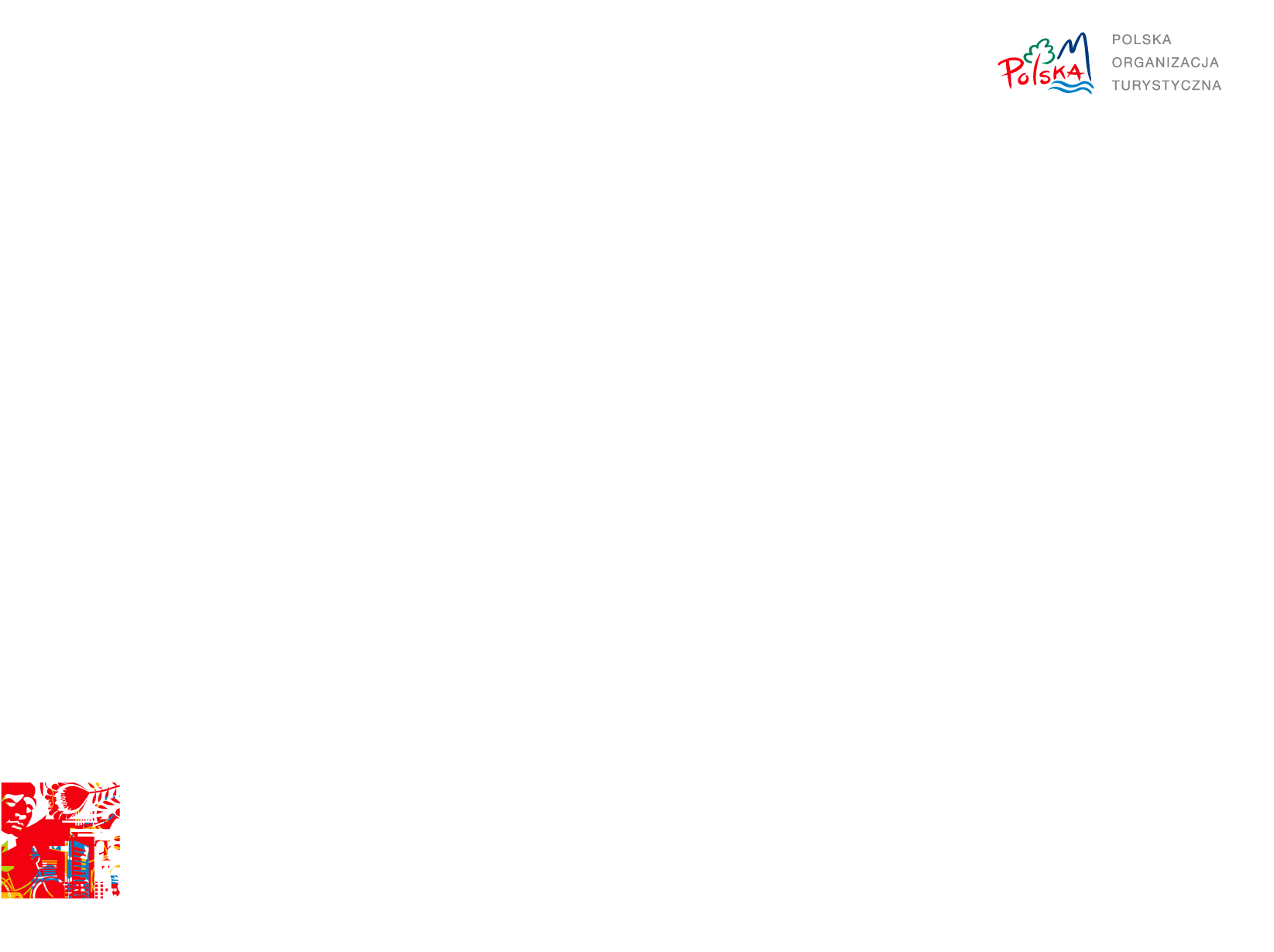 Danish tourist - general profile
Number of outbound tourist trips per year: 7,843 million of tourists (2012)
Holiday destinations: Spain, Italy, Germany, Sweden
Popular products: beach holidays, city breaks, nature
Most popular in Poland: Krakow, Gdansk-Sopot-Gdynia, Warszawa
[Speaker Notes: Warsztaty:
okołotargowe: Connect, TravelMatch, Global;
imprezy typu road show: Helsinki - Jyvaskylla - Oulu - Tampere, Malmö - Göteborg
Garden Party w Sztokholmie;
dla organizatorów wypoczynku grup seniorów organizowane przez Matka Vekka (Finlandia) i Reseskaparna (Szwecja).
Imprezy studyjne:
81 ze Szwecji, 9 z Danii, 7 z Norwegii i 6 z Finlandii
Zachodniopomorskie, Małopolska, Mazowsze, Pomorskie. W Gdańsku i Krakowie w trakcie trwania imprez zorganizowano warsztaty z przedstawicielami lokalnej branży turystycznej.
atrakcje dużych miast oraz wellness i spa;]
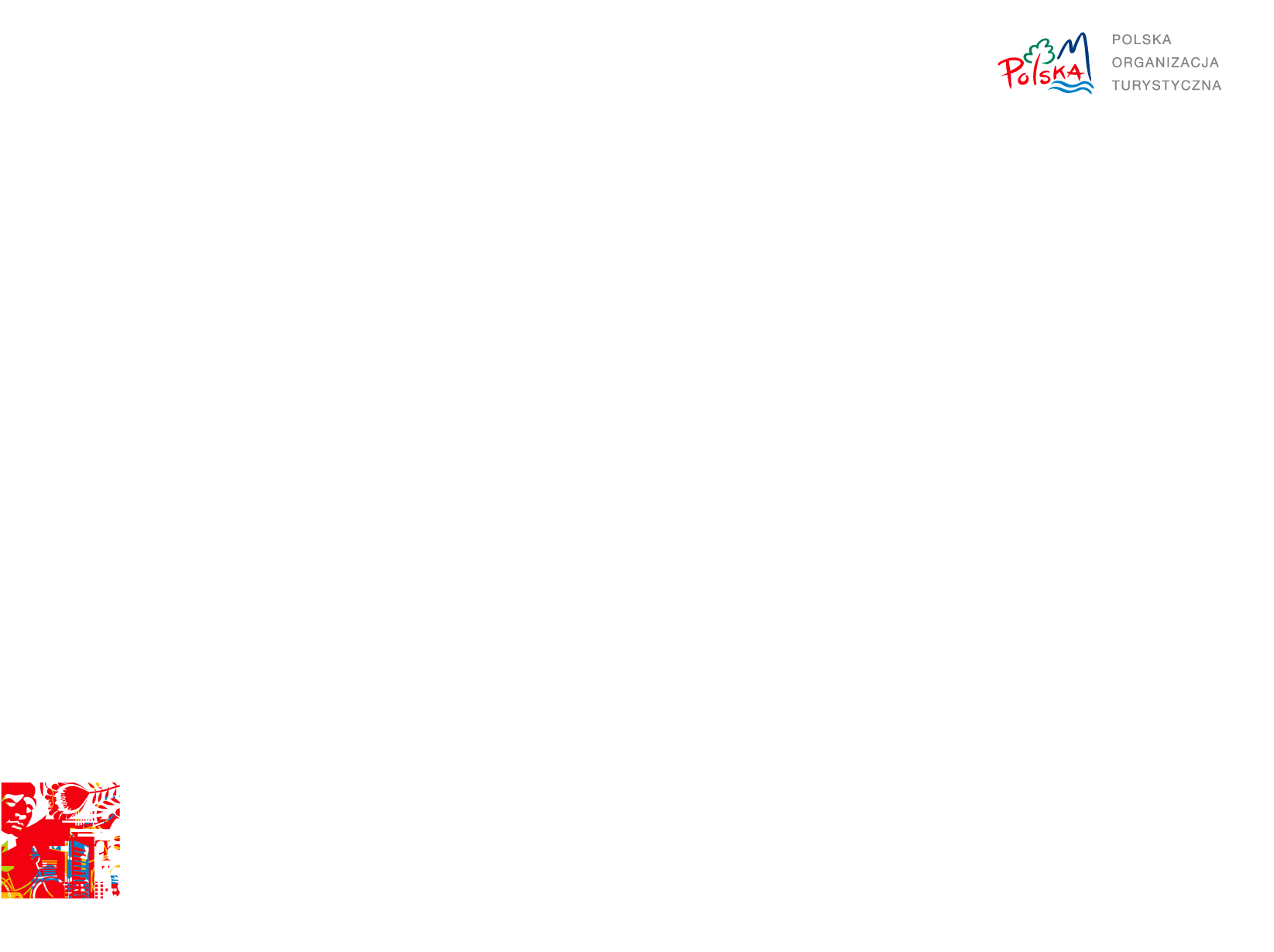 Denmark – trends in 2010 -2013
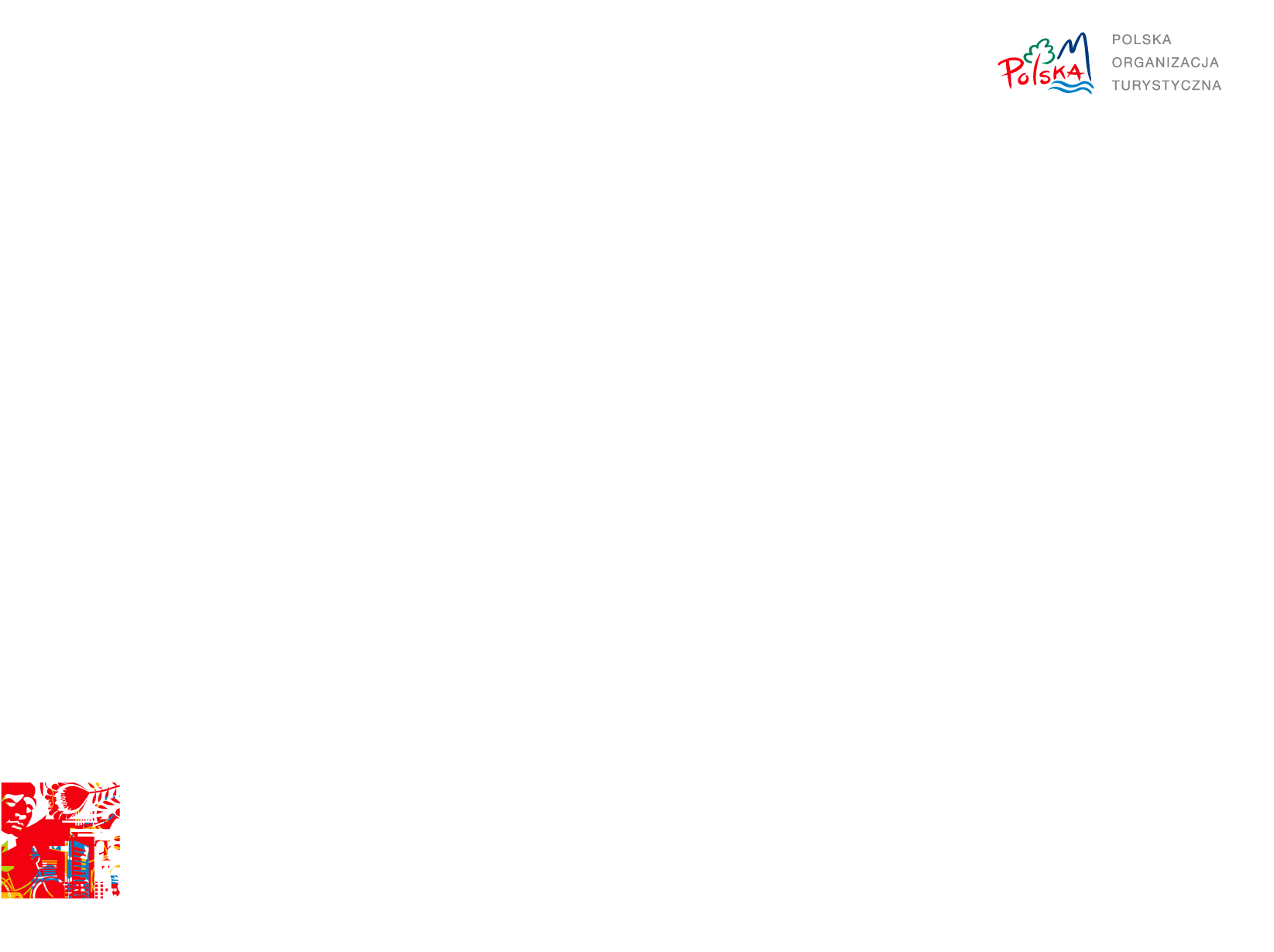 Transport connections Denmark - Poland
LOT Polish Airlines
		Kopenhaga – Warszawa
SAS	Kopenhaga – Gdańsk
		Kopenhaga – Poznań
		Kopenhaga – Wrocław
		Kopenhaga – Warszawa

Norwegian Air
		Kopenhaga – Kraków
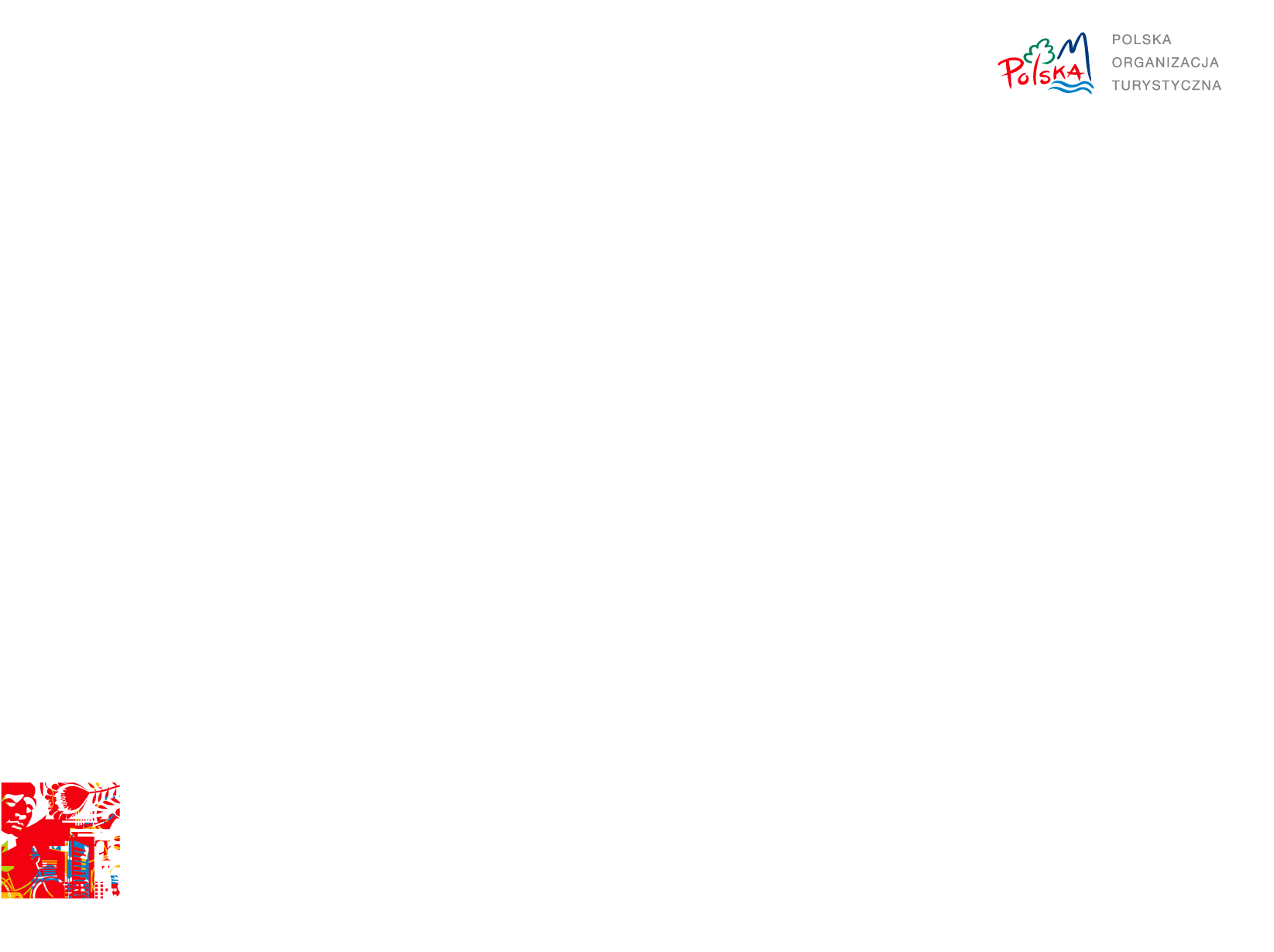 Denmark
marketing activities for travel trade
Presentations - total 146 Danish participants 
Study trips - 9 participants (2013)
Newsletters - 31 copies sent to 203 recipients (2013)
Daily travel information including sending promotional materials.

Currently 52 tour operators offer Poland as a travel destination.
[Speaker Notes: Warsztaty:
okołotargowe: Connect, TravelMatch, Global;
imprezy typu road show: Helsinki - Jyvaskylla - Oulu - Tampere, Malmö - Göteborg
Garden Party w Sztokholmie;
dla organizatorów wypoczynku grup seniorów organizowane przez Matka Vekka (Finlandia) i Reseskaparna (Szwecja).
Imprezy studyjne:
81 ze Szwecji, 9 z Danii, 7 z Norwegii i 6 z Finlandii
Zachodniopomorskie, Małopolska, Mazowsze, Pomorskie. W Gdańsku i Krakowie w trakcie trwania imprez zorganizowano warsztaty z przedstawicielami lokalnej branży turystycznej.
atrakcje dużych miast oraz wellness i spa;]
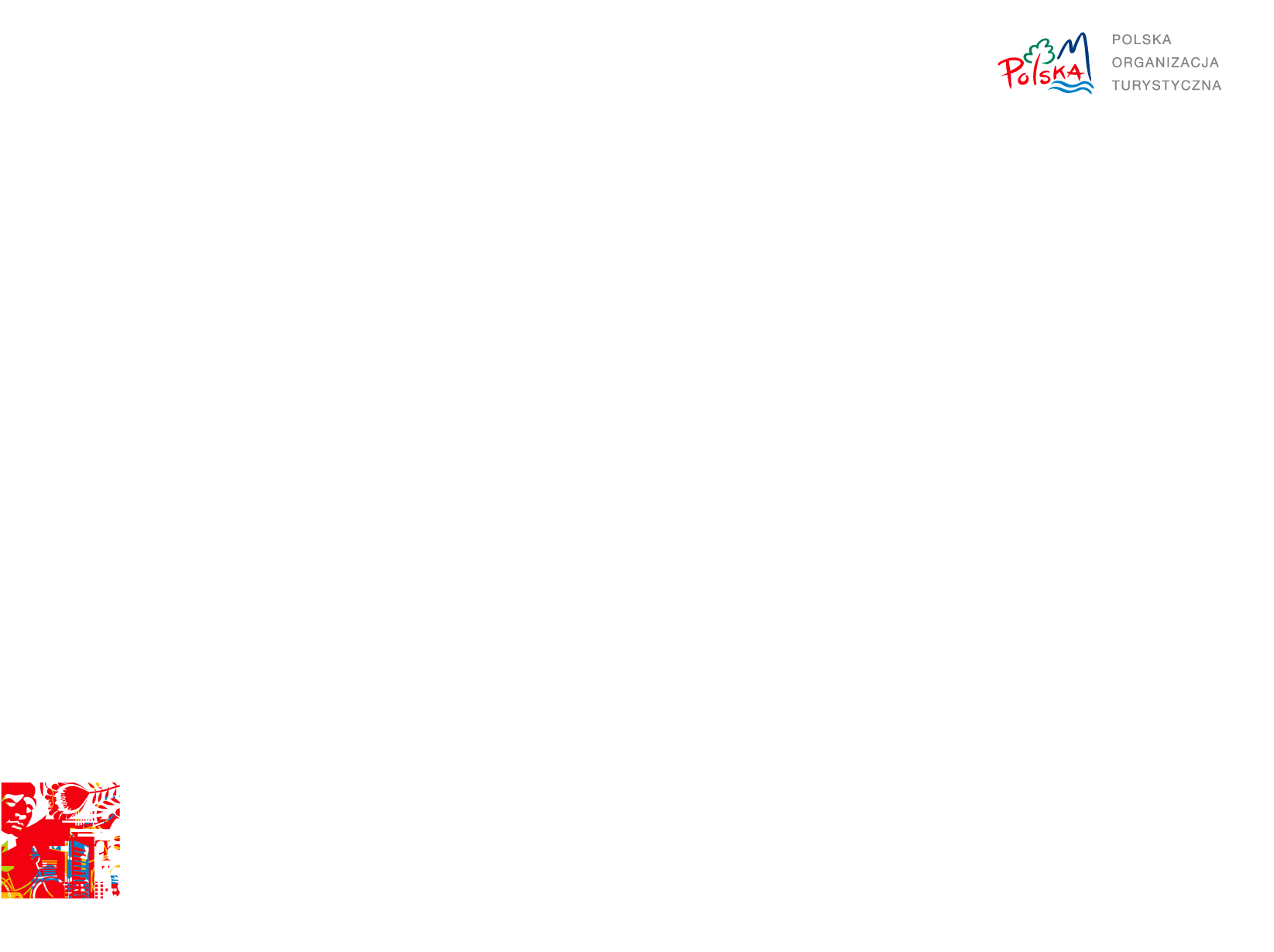 Denmark
marketing activities for consumers
Travel Fair Ferie For Alle in Herning - 64.500 visitors (2014)
Travel Fair Ferie in Copenhagen - 42.000 visitors (2014)
Consumers’ events - when connected with Poland
Cooperation with media - 19 journalists, 31 publications, total 2.400.000 SEK worth publications in Danish media (2013)
Website www.polen.travel/dk visited by 35.200 unique visitors (2013), 4% more than in 2012
Media campaigns
Newsletters - 19 copies sent to 83 media recipients and 863 individual tourists (2013)
[Speaker Notes: Podróże studyjne dla mediów:
 8 z Finlandii, 42 ze Szwecji, 19 z Danii i 3 z Norwegii;
Zachodniopomorskie , Mazowsze i Małopolska, Pomorze, Wielkopolska i Podlasie.
Monika Pawłowska Informatorem Roku 2013 wybrana przez Szwedzkie Stowarzyszenie Dziennikarzy Turystycznych.
Portal:
www.polen.travel/sv - podstawowa i pierwsza strona internetowa Ośrodka w Sztokholmie
www.polen.travel/dk - zaczęła funkcjonować w grudniu 2010 roku;
www.polen.travel/no - zaczęła funkcjonować w marcu 2011 roku.
www.polen.travel/sv zajęło drugą pozycję wśród europejskich destynacji turystycznych w konkursie organizowanym przez magazyn branżowy TTG Nordics i targi MATKA w 2014 roku!
Media społecznościowe: FB od 2010 roku, pozostałe od 2013, profile angielskojezyczne, wpisy systematyczne..
Media tradycyjne: 10 reklam w magazynach konsumenckich, ekran cyfrowy podczas TUR i 80 posterów w tramwajach w Goteborgu, kampania outdoor w ramach projektu “Promujmy Polskę Razem” 300 posterów przy ośrodkach transportu publicznego przez dwa tygodnie sierpień/wrzesień 2013.
Informacja turystyczna:
Kraków, Gdańsk i Warszawa
Jak nazywa sie najwieksza pustynia w Polsce?
Jaki jest najwiekszy polski wulkan?Czy są w Polsce slonie?Czy są jakieś stacje benzynowe w Polsce?Ile kosztuje kilogram kurczaka w Polsce?Czy mozna przez was uzyskać wizy do Kaliningradu?Chciałbym zamówić od was mapy do  Pragi?]
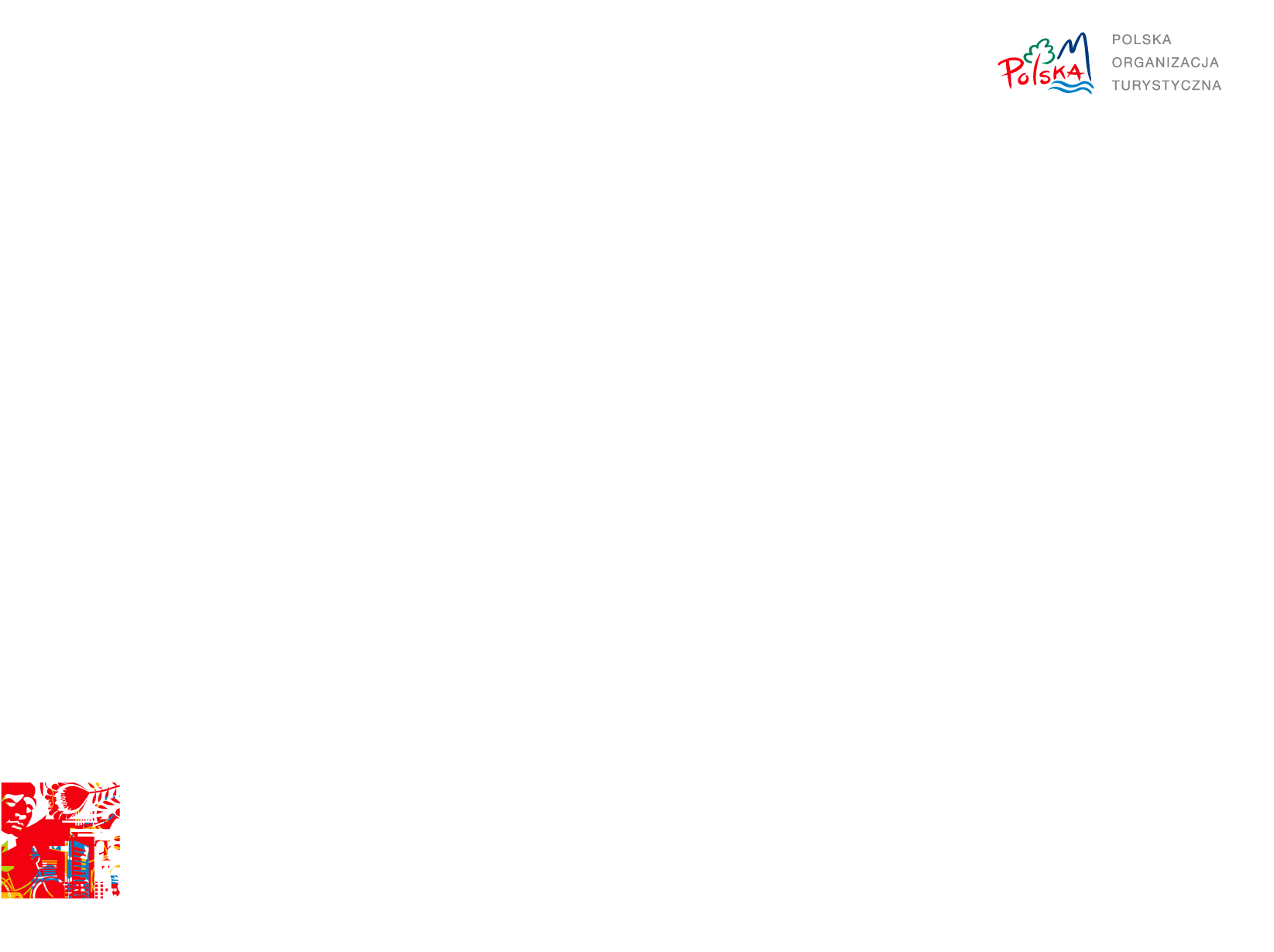 FINLAND
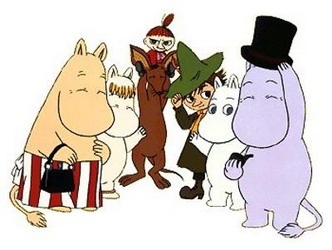 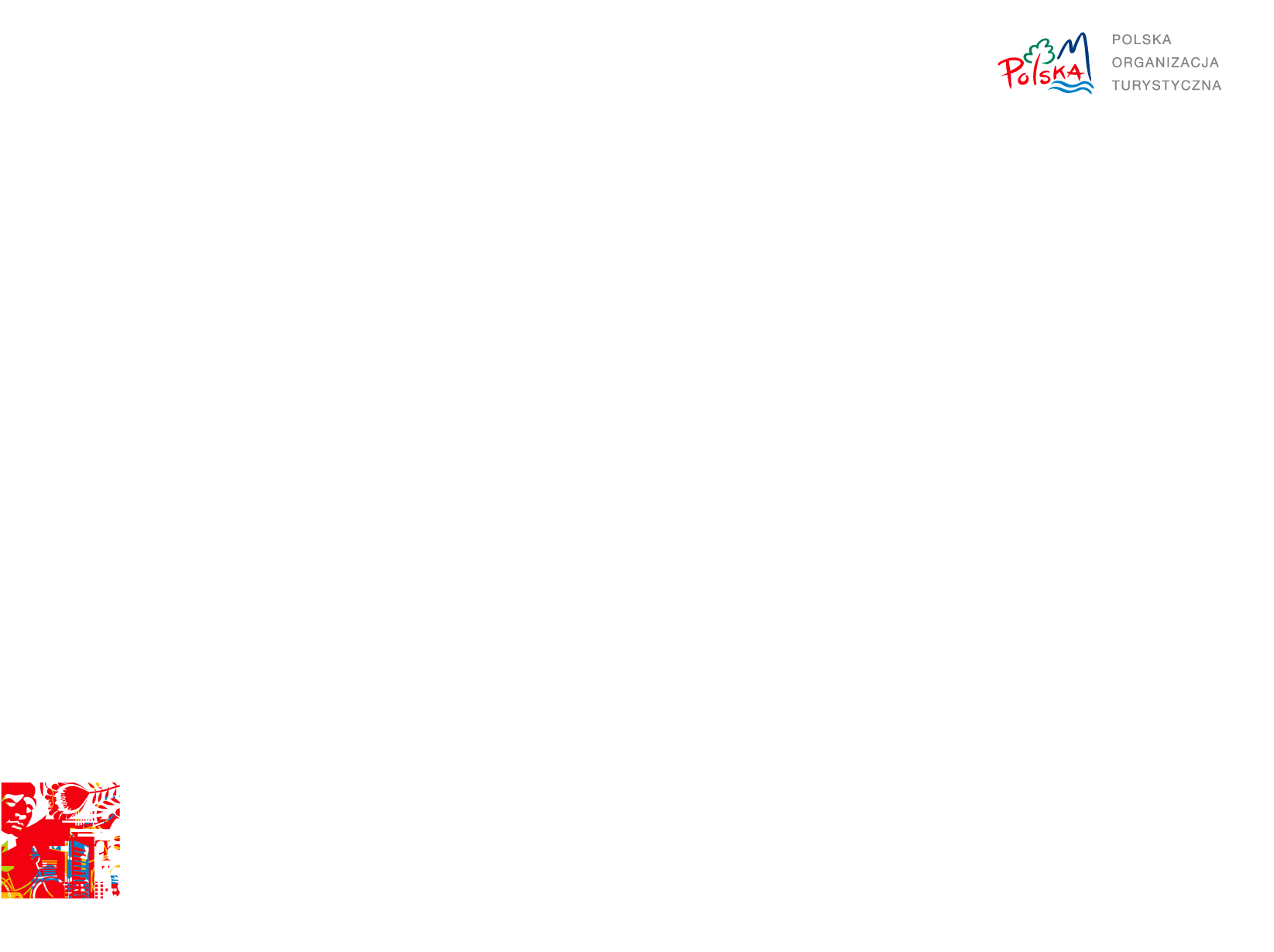 FINLAND
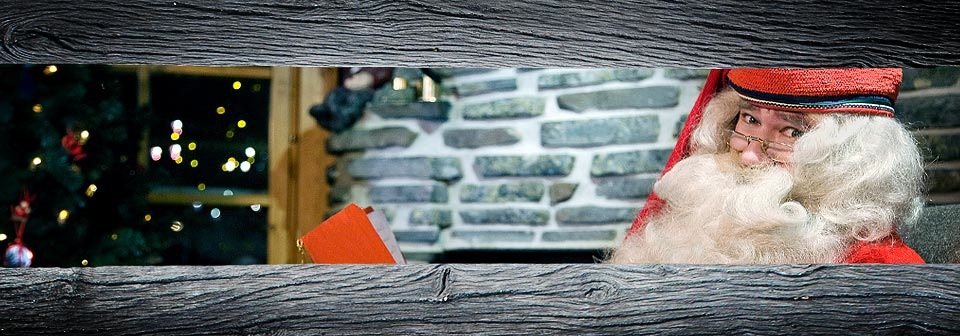 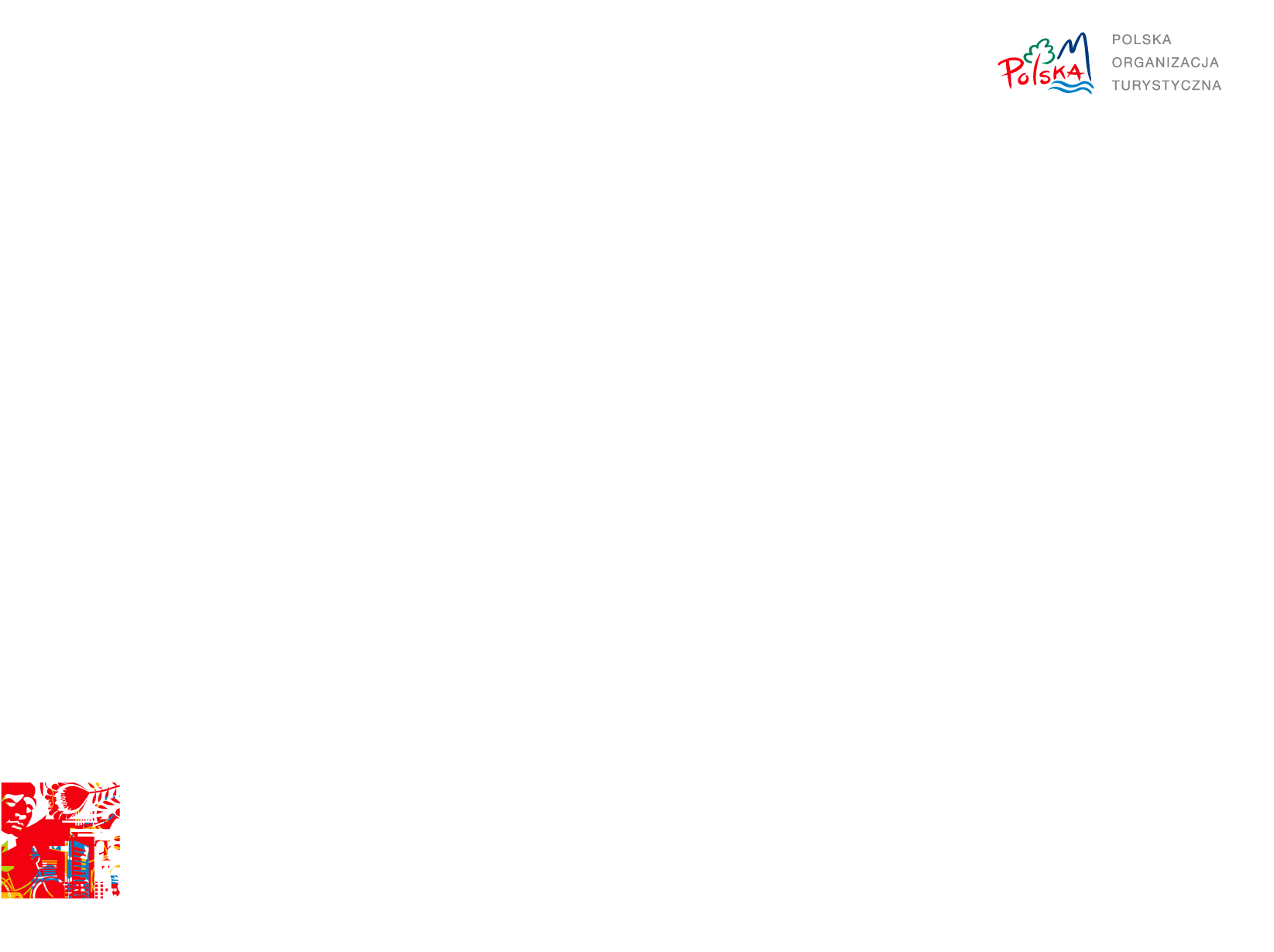 FINLAND
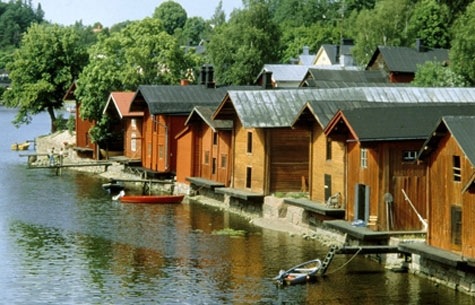 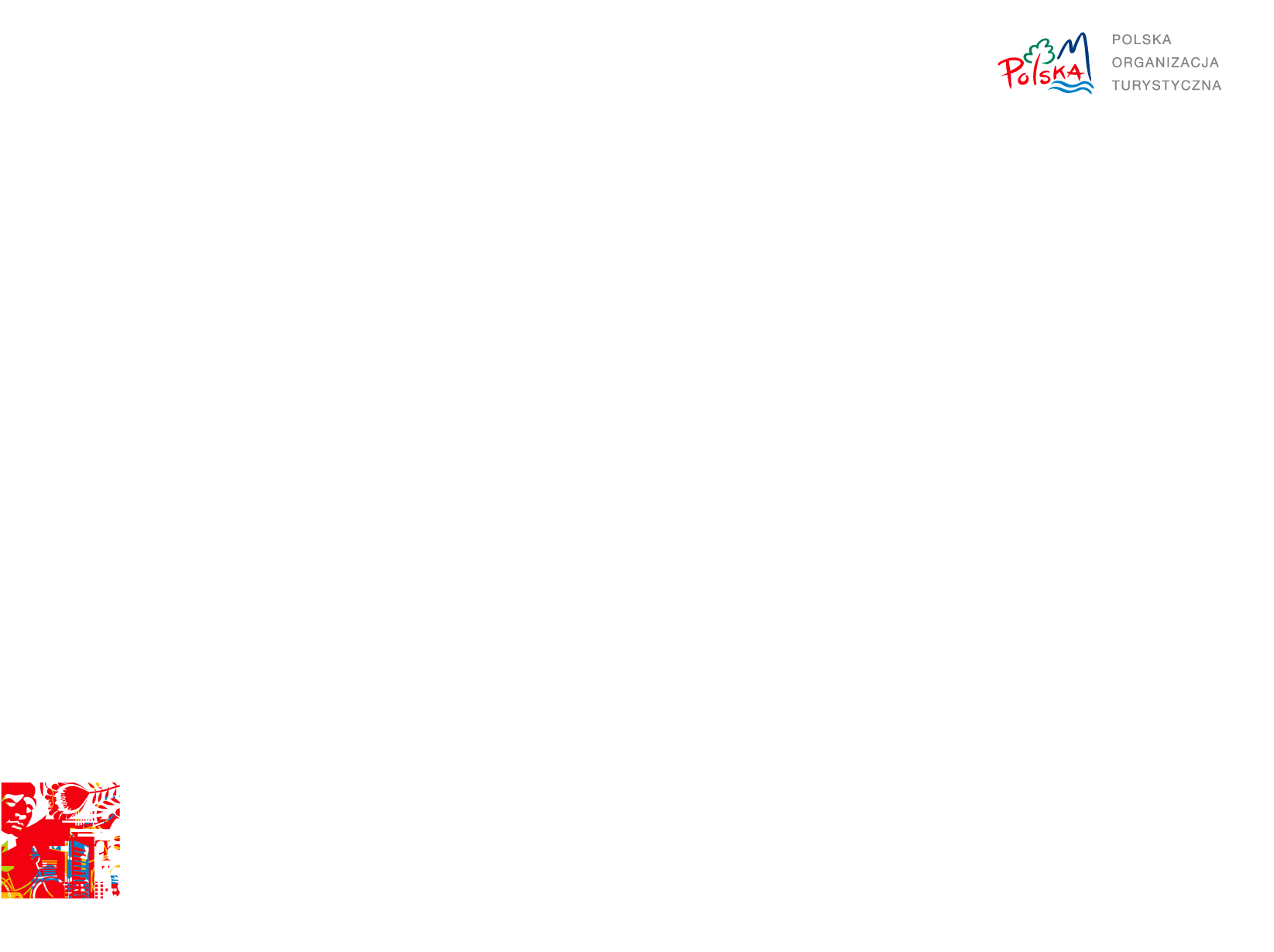 FINLAND
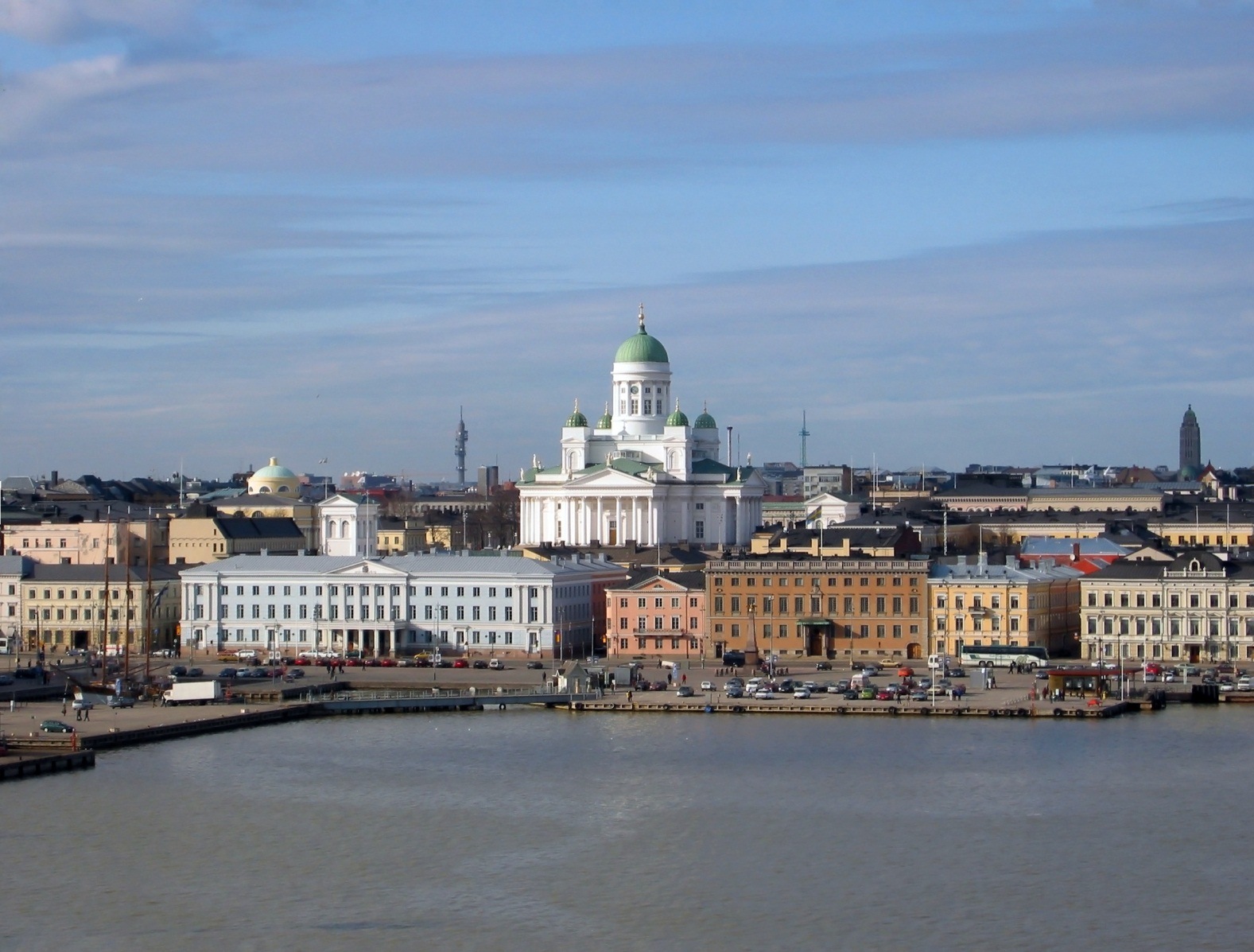 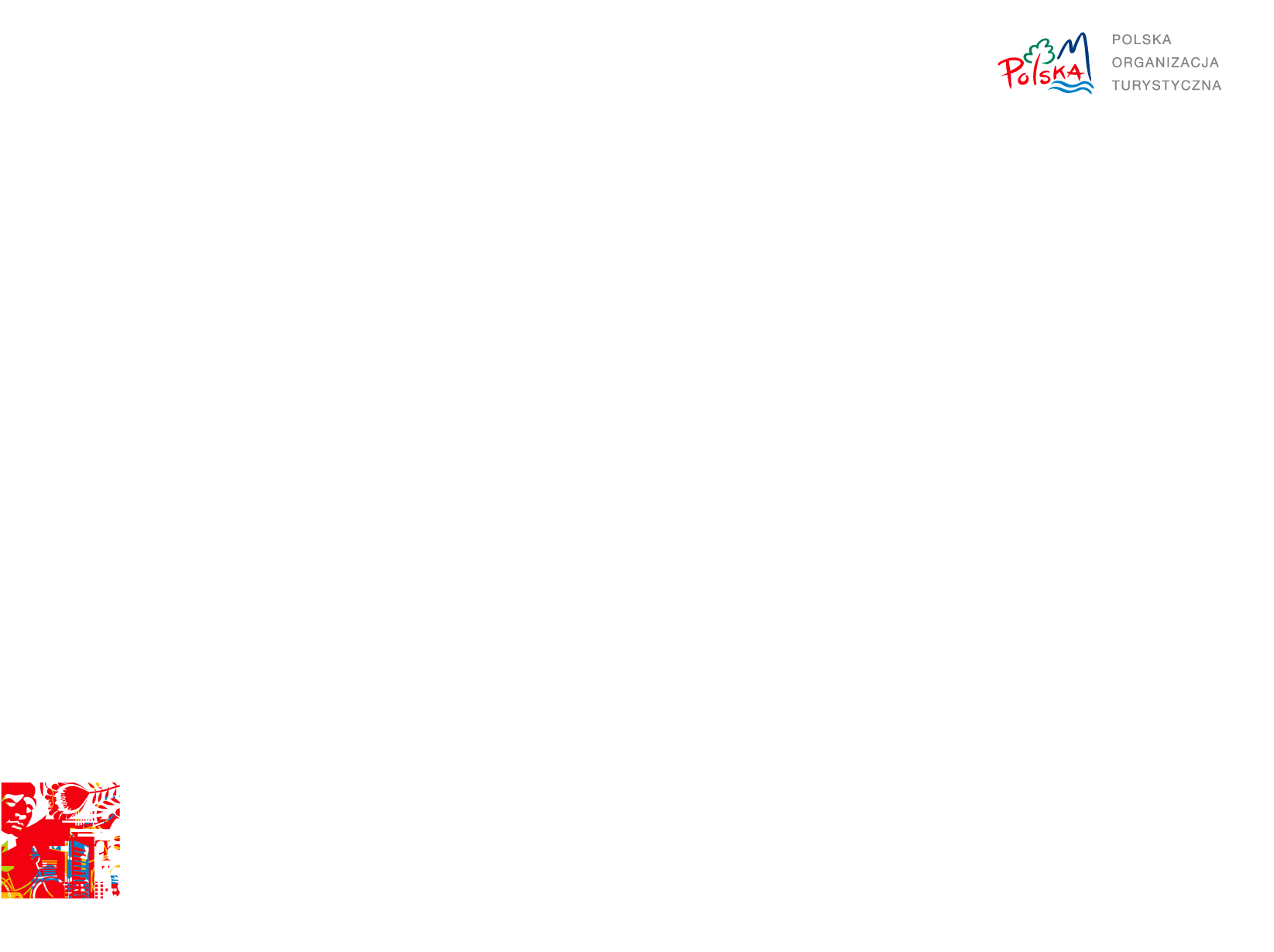 FINLAND
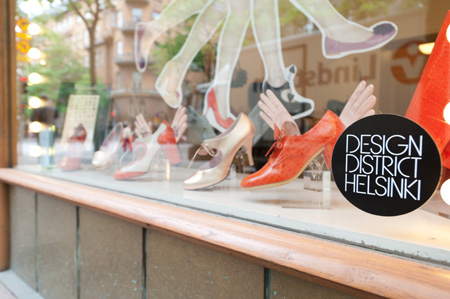 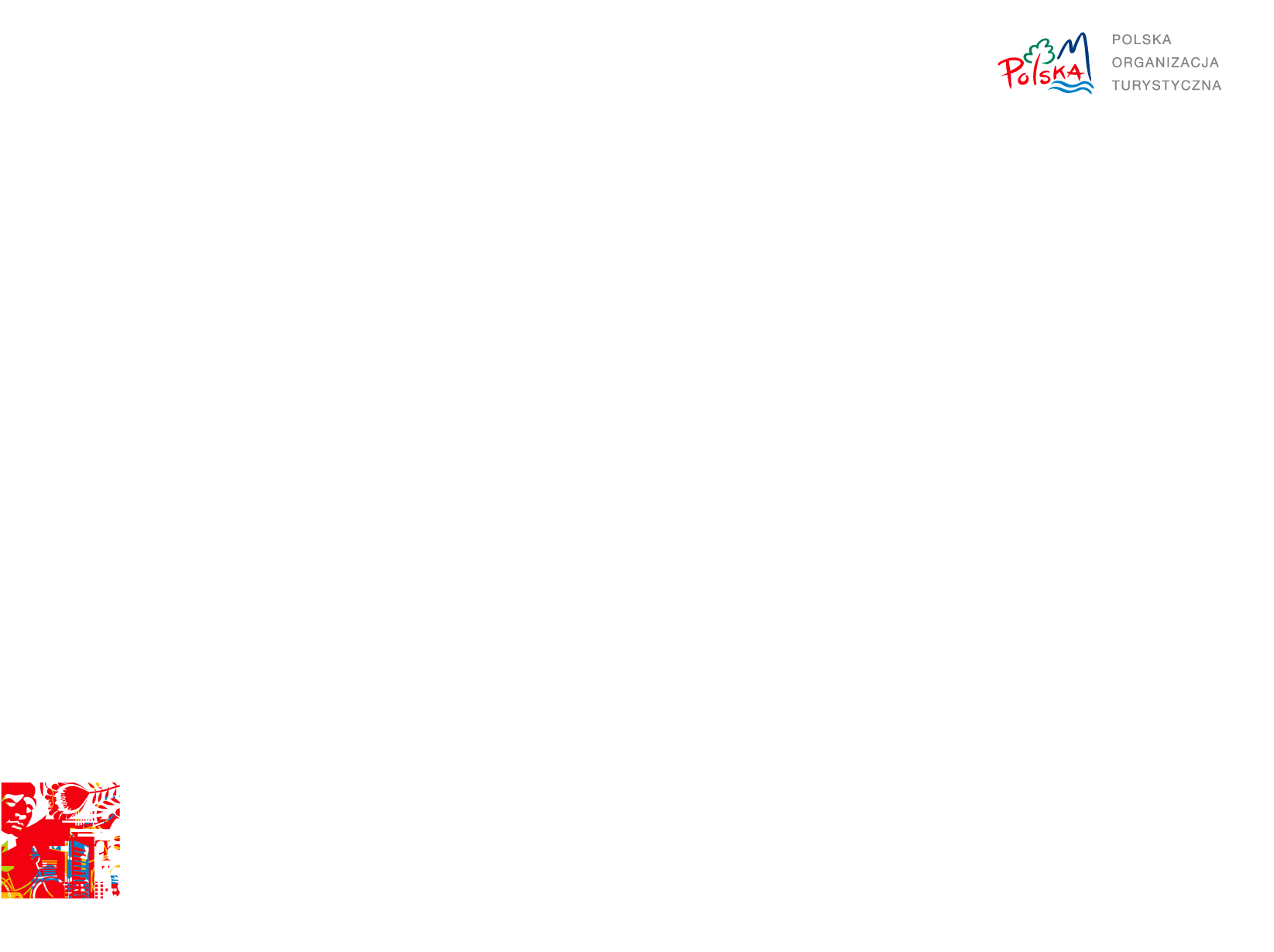 Finnish tourist - general profile
Number of outbound tourist trips per year: 7.8 million tourists (2013, 34% more than in 2012)
Much less to Scandinavia (-18,8%) and Russia with Baltics (-2%)
Biggest rise in traveling to Europe (+10,7%)
Most popular in Poland: Warszawa, Krakow, Mazury, Podlasie, Gdansk
[Speaker Notes: Warsztaty:
okołotargowe: Connect, TravelMatch, Global;
imprezy typu road show: Helsinki - Jyvaskylla - Oulu - Tampere, Malmö - Göteborg
Garden Party w Sztokholmie;
dla organizatorów wypoczynku grup seniorów organizowane przez Matka Vekka (Finlandia) i Reseskaparna (Szwecja).
Imprezy studyjne:
81 ze Szwecji, 9 z Danii, 7 z Norwegii i 6 z Finlandii
Zachodniopomorskie, Małopolska, Mazowsze, Pomorskie. W Gdańsku i Krakowie w trakcie trwania imprez zorganizowano warsztaty z przedstawicielami lokalnej branży turystycznej.
atrakcje dużych miast oraz wellness i spa;]
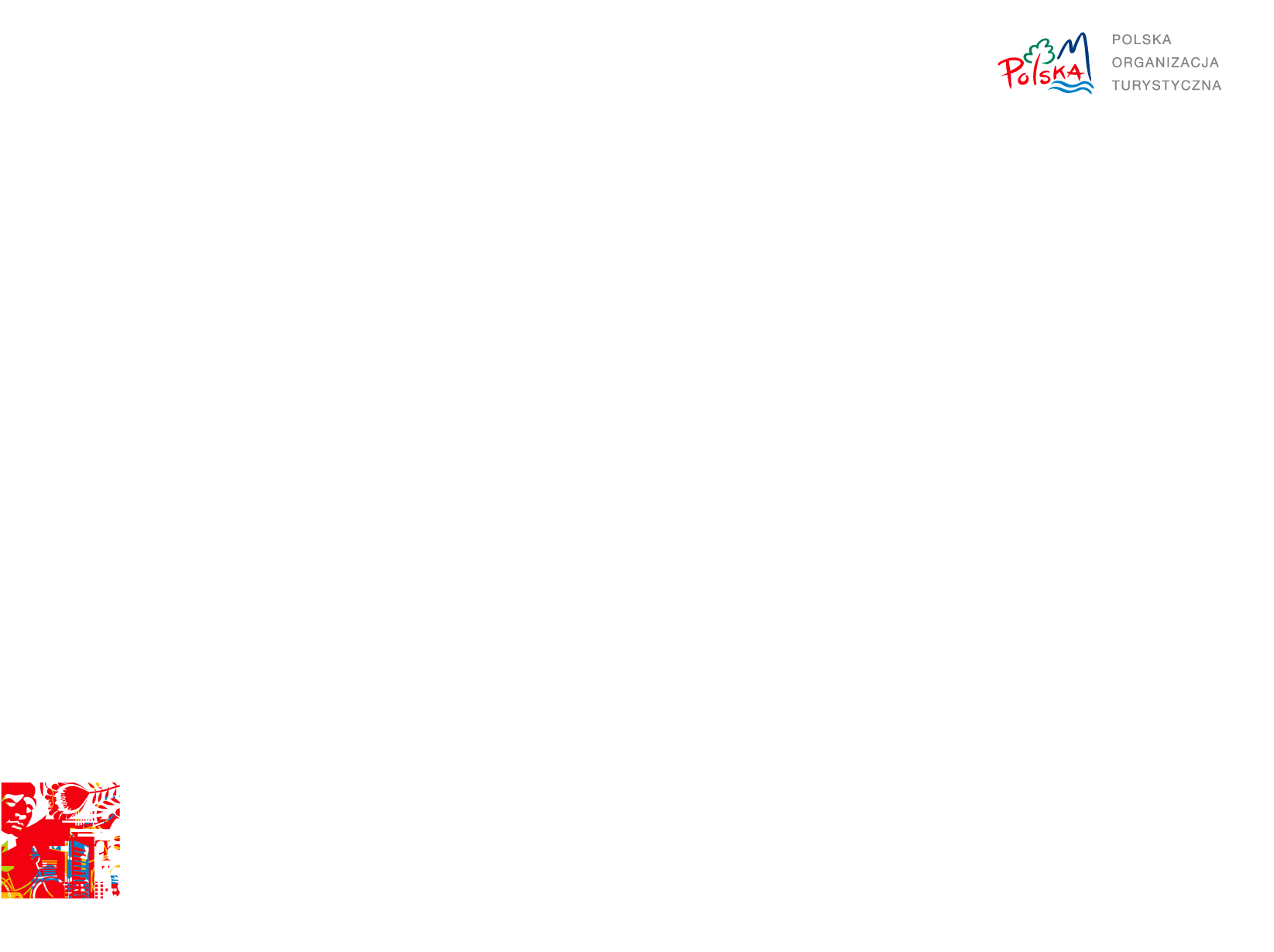 Kraj działania Ośrodka - Finlandia
Powierzchnia kraju: 338.424 km2;
Liczba ludności: 5,42 miliona mieszkańców;
Liczba korzystających z obiektów zbiorowego zakwaterowania w 2013 roku: 54,34 tys. przyjeżdżających;
Zmiana w porównaniu z 2012 rokiem: - 6,89%;
Wzrost zainteresowania zakwaterowaniem w kwaterach prywatnych i agroturystycznych o 36,18%
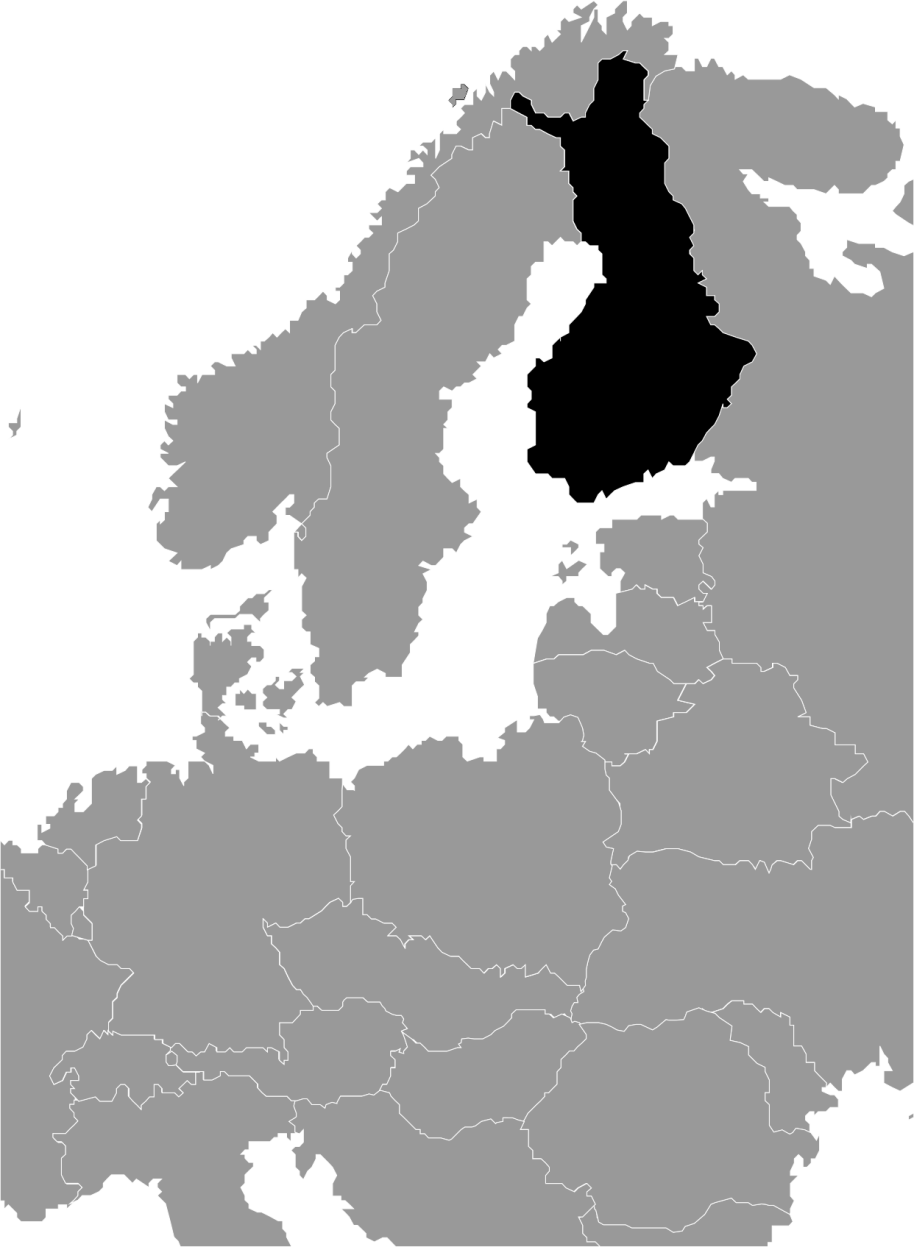 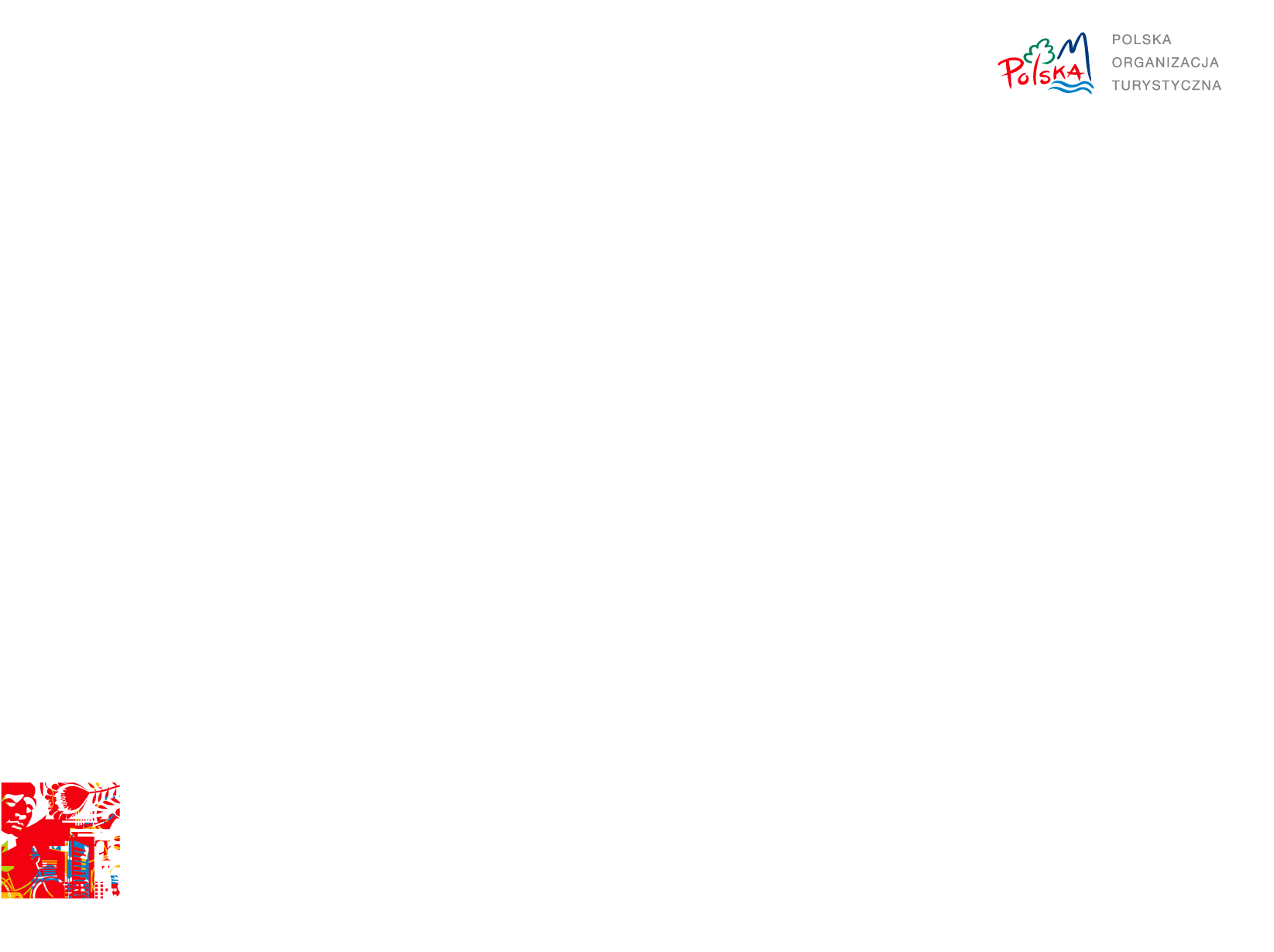 Finland – trends in 2010 -2013
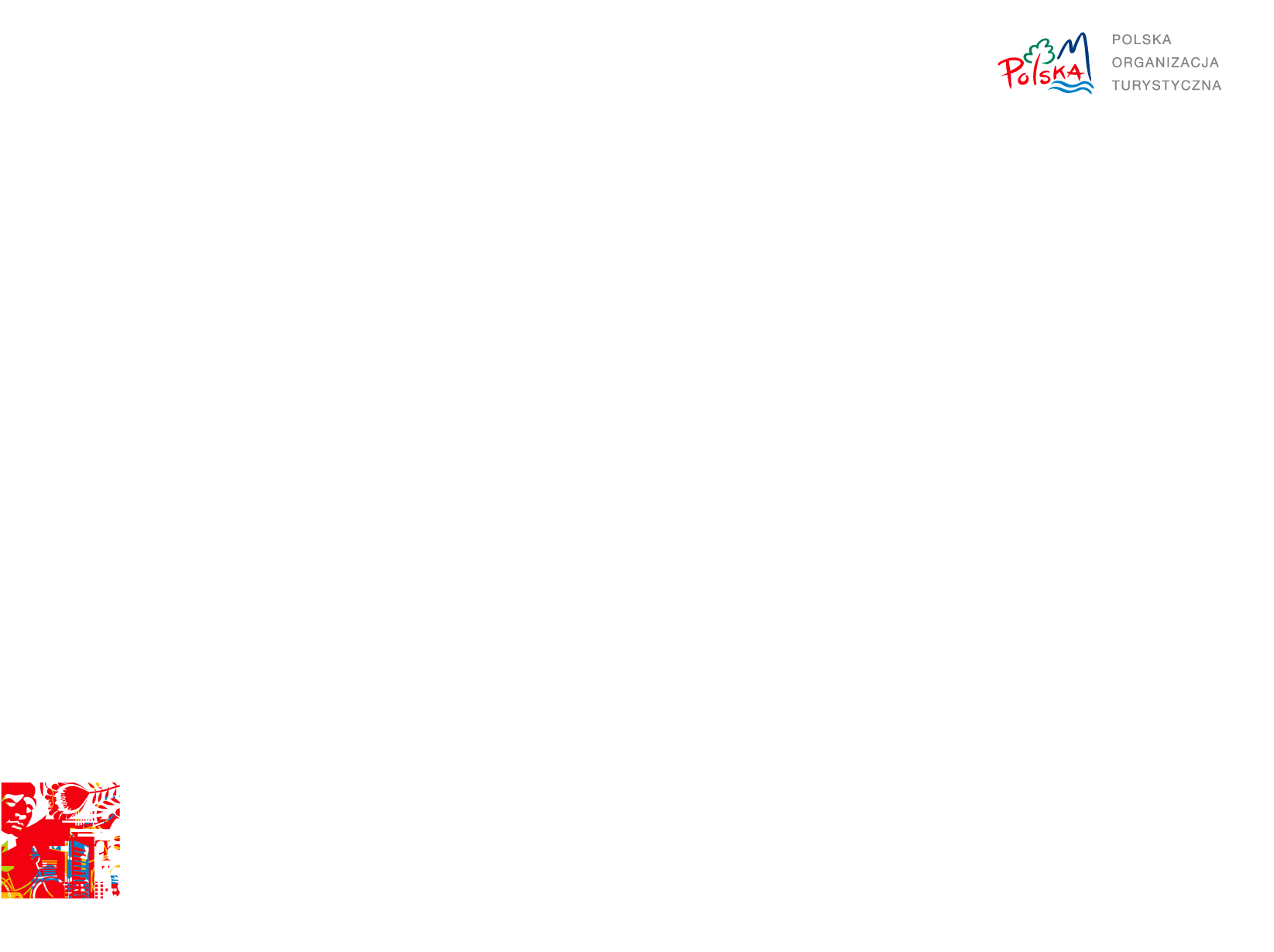 Transport connectionsFinland - Poland
Finnair	Helsinki – Warszawa
	Helsinki - Kraków
WIZZ Air
		Turku – Gdańsk
		Helsinki - Gdańsk	
Eurolot
	Helsinki - Gdańsk
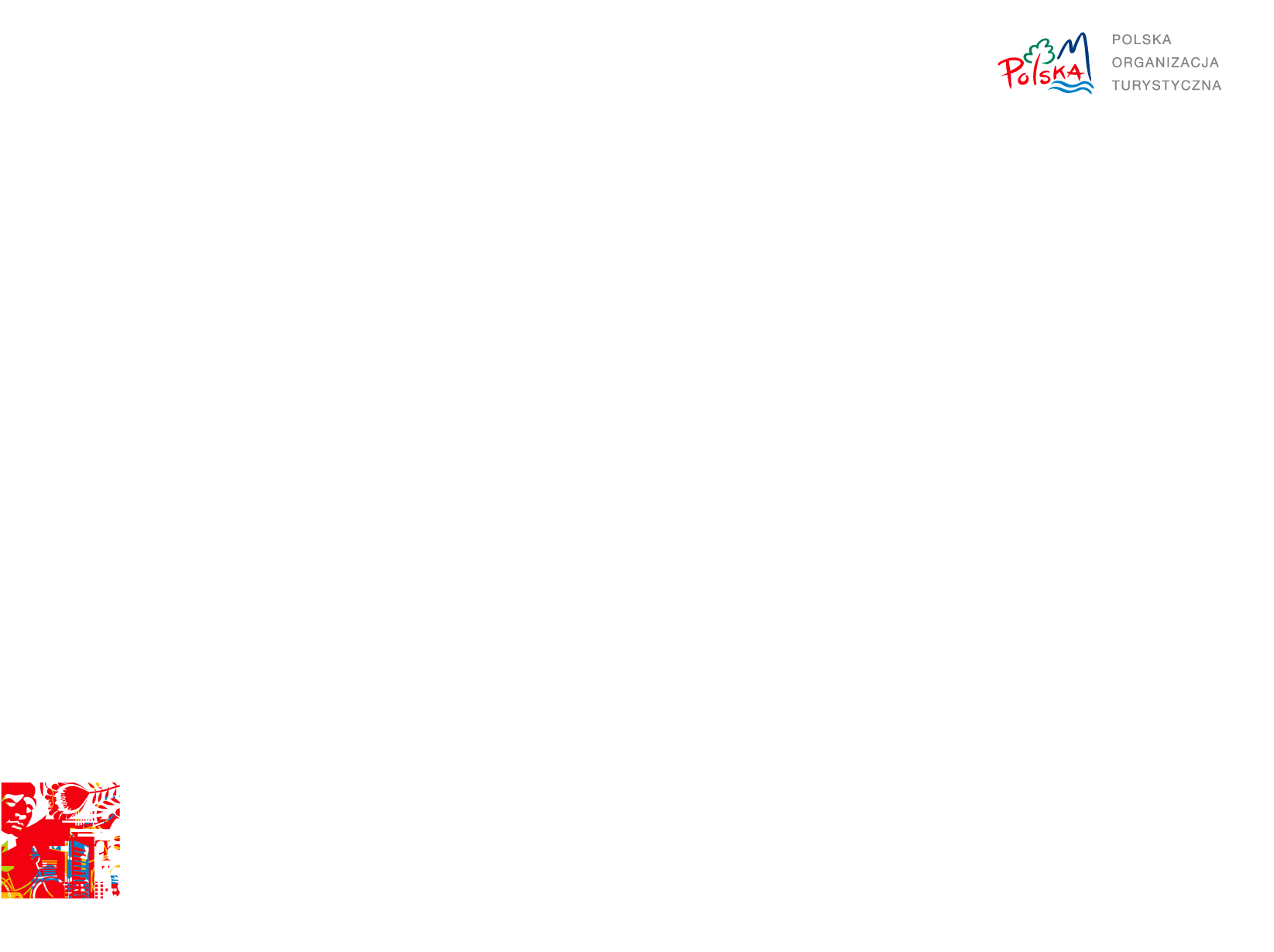 Finland
marketing activities for travel trade
Global - workshop before Matka Travel - 55 buyers (2014)
SMAL workshop Helsinki - Jyväskylä - Kuopio - Kouvola: 184 participants
Workshops and presentations - total 250 Finnish participants 
Study trips - 6 participants (2013)
Newsletters - 16 copies sent to 297 recipients (2013)
Daily travel information including sending promotional materials.

Currently 69 tour operators offer Poland as a travel destination.
[Speaker Notes: Warsztaty:
okołotargowe: Connect, TravelMatch, Global;
imprezy typu road show: Helsinki - Jyvaskylla - Oulu - Tampere, Malmö - Göteborg
Garden Party w Sztokholmie;
dla organizatorów wypoczynku grup seniorów organizowane przez Matka Vekka (Finlandia) i Reseskaparna (Szwecja).
Imprezy studyjne:
81 ze Szwecji, 9 z Danii, 7 z Norwegii i 6 z Finlandii
Zachodniopomorskie, Małopolska, Mazowsze, Pomorskie. W Gdańsku i Krakowie w trakcie trwania imprez zorganizowano warsztaty z przedstawicielami lokalnej branży turystycznej.
atrakcje dużych miast oraz wellness i spa;]
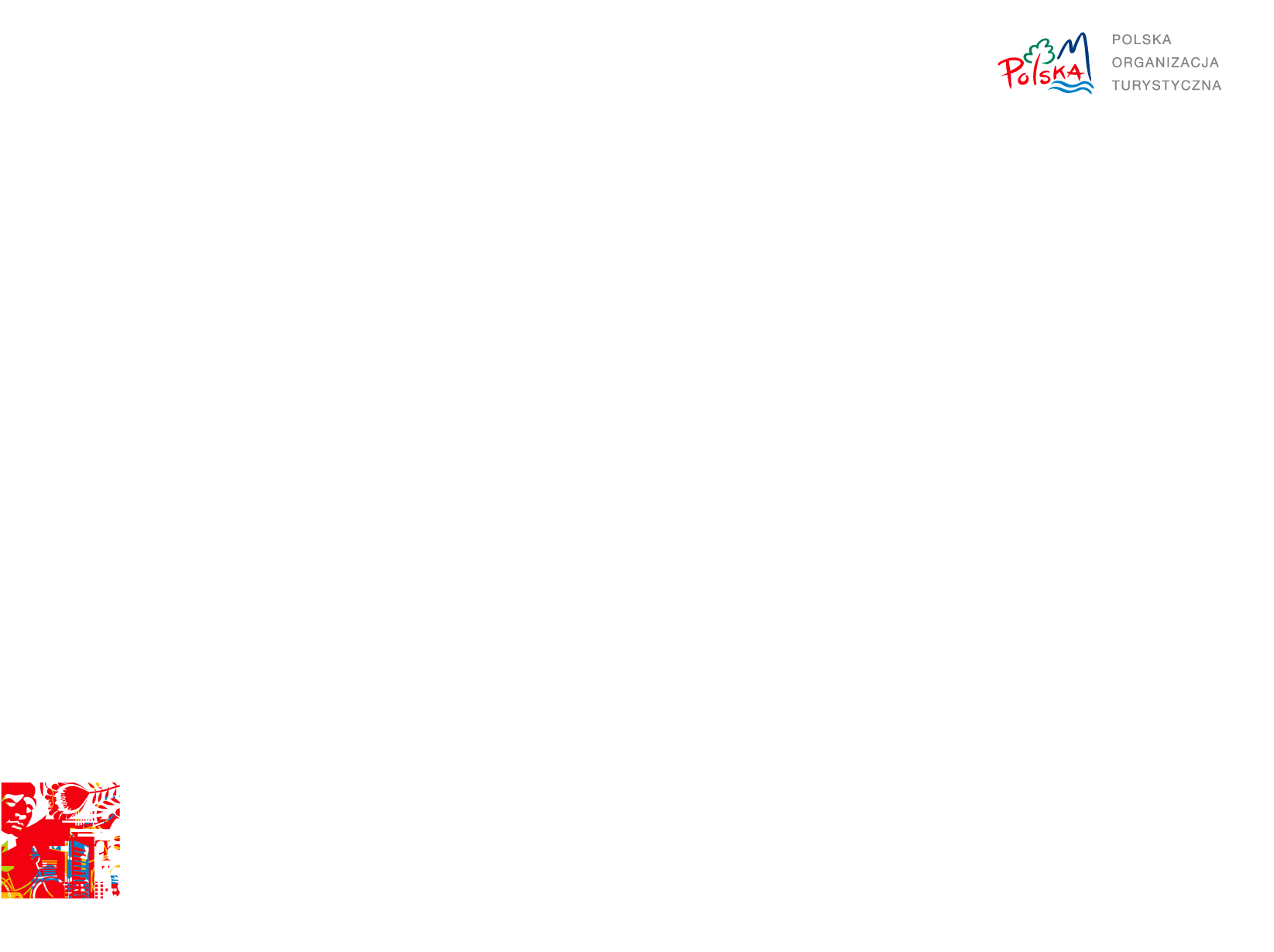 Finland
marketing activities for consumers
Travel Fair Matka in Helsinki - 67.000 visitors (2014)
Consumers’ events - Europe Day
Cooperation with media - 8 journalists, 10 publications, total 671.000 SEK worth publications in Finnish media (2013)
Media campaigns
Newsletters - 5 copies sent to 98 media recipients plus 136 individual tourists (2013)
[Speaker Notes: Podróże studyjne dla mediów:
 8 z Finlandii, 42 ze Szwecji, 19 z Danii i 3 z Norwegii;
Zachodniopomorskie , Mazowsze i Małopolska, Pomorze, Wielkopolska i Podlasie.
Monika Pawłowska Informatorem Roku 2013 wybrana przez Szwedzkie Stowarzyszenie Dziennikarzy Turystycznych.
Portal:
www.polen.travel/sv - podstawowa i pierwsza strona internetowa Ośrodka w Sztokholmie
www.polen.travel/dk - zaczęła funkcjonować w grudniu 2010 roku;
www.polen.travel/no - zaczęła funkcjonować w marcu 2011 roku.
www.polen.travel/sv zajęło drugą pozycję wśród europejskich destynacji turystycznych w konkursie organizowanym przez magazyn branżowy TTG Nordics i targi MATKA w 2014 roku!
Media społecznościowe: FB od 2010 roku, pozostałe od 2013, profile angielskojezyczne, wpisy systematyczne..
Media tradycyjne: 10 reklam w magazynach konsumenckich, ekran cyfrowy podczas TUR i 80 posterów w tramwajach w Goteborgu, kampania outdoor w ramach projektu “Promujmy Polskę Razem” 300 posterów przy ośrodkach transportu publicznego przez dwa tygodnie sierpień/wrzesień 2013.
Informacja turystyczna:
Kraków, Gdańsk i Warszawa
Jak nazywa sie najwieksza pustynia w Polsce?
Jaki jest najwiekszy polski wulkan?Czy są w Polsce slonie?Czy są jakieś stacje benzynowe w Polsce?Ile kosztuje kilogram kurczaka w Polsce?Czy mozna przez was uzyskać wizy do Kaliningradu?Chciałbym zamówić od was mapy do  Pragi?]
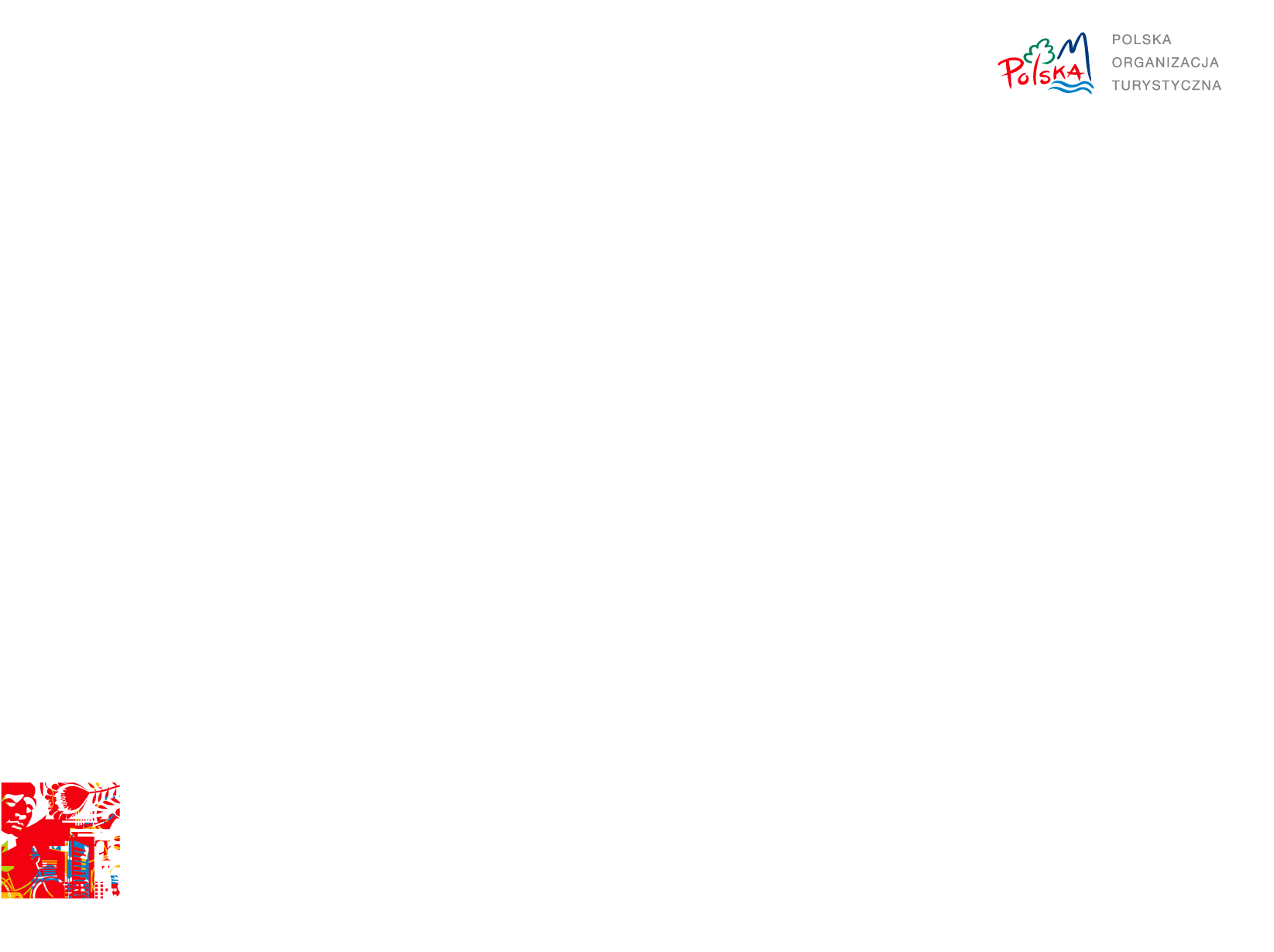 Relacje pomiędzy poszczególnymi krajami nordyckimi
Szwecja – Norwegia
	1905 rok – rozwiązanie unii personalnej między Norwegią a Szwecją.

Dania – Szwecja – Norwegia
	Unia Kalmarska pomiędzy tymi trzema krajami istniała w latach 1397-1523;
	Unia pomiędzy Danią a Norwegią trwała do roku 1814;

Szwecja – Finlandia
	Finlandia pod panowaniem szwedzkim w latach 1249 – 1809.
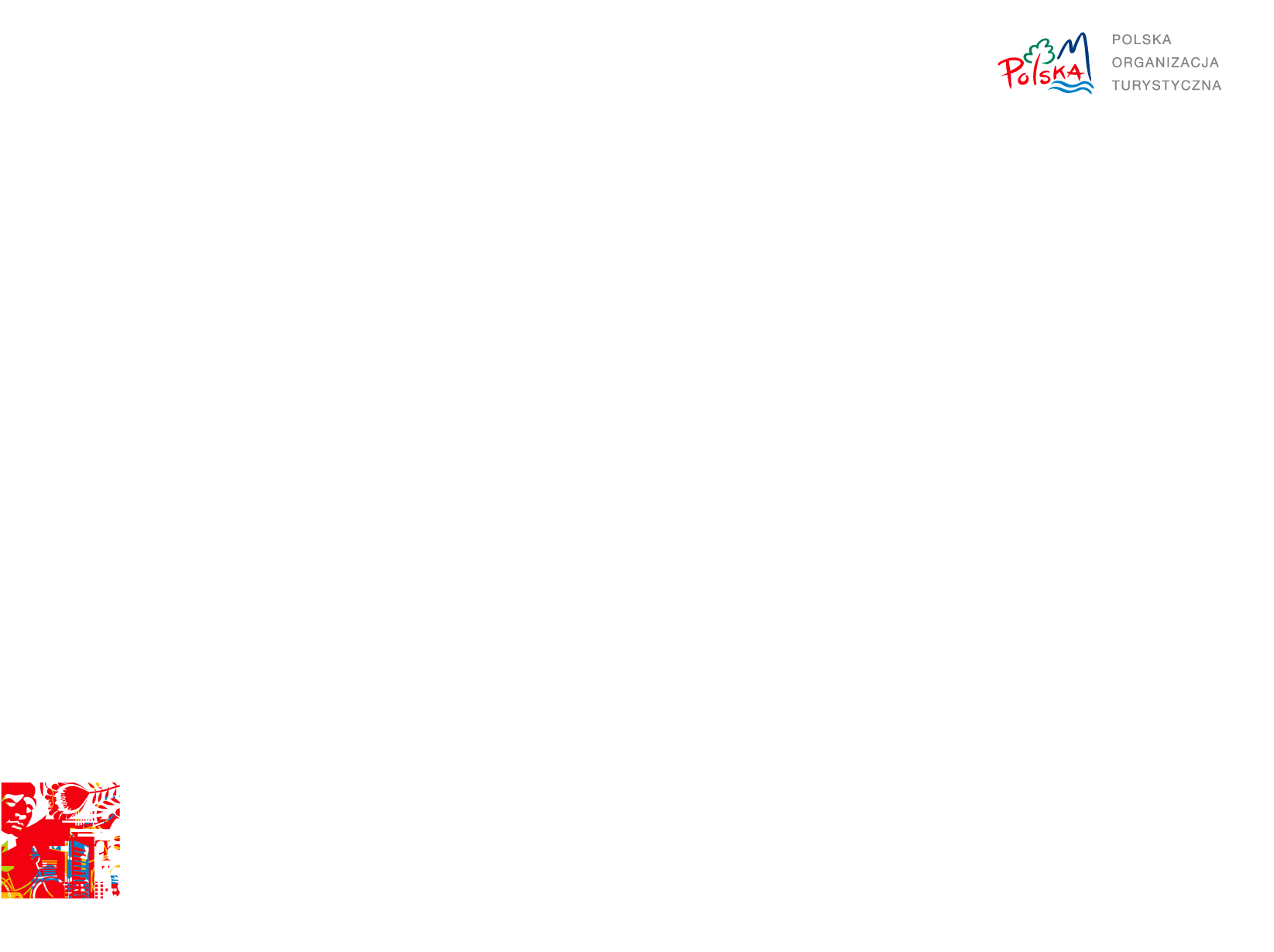 Touristic products for Nordics
City breaks

Active tourism: 
horse riding
bike tours
hiking and trekking
canoying

Wellness i spa

Golf
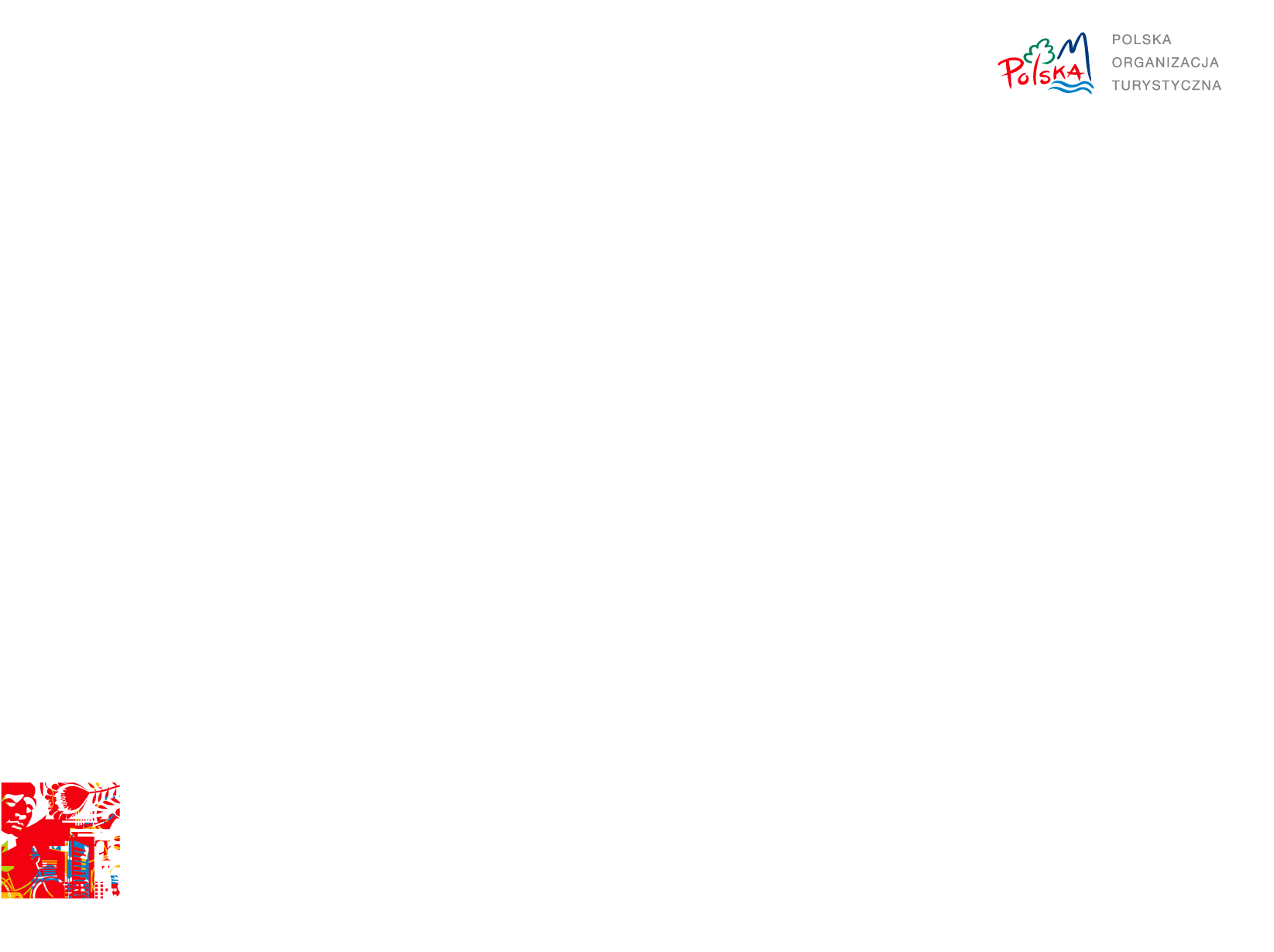 Offer for the nordic tourist
basic services packaged plus wide range of extra paid attractions
accommodation - might be simple but must be impeccable!
tasty food with typical Polish dishes 
high quality for good price
service available in English language
offer available and bookable via website

IMPORTANT in relations with Nordics
respect your word
be on time
plan well ahead
answer emails ASAP
[Speaker Notes: Wyzywienie: sniadanie z muesli, lunch jednodaniowy z woda niegazowana, kolacja moze byc dwudaniowa, chetnie wino lub piwo. Bez eksperymentow.]
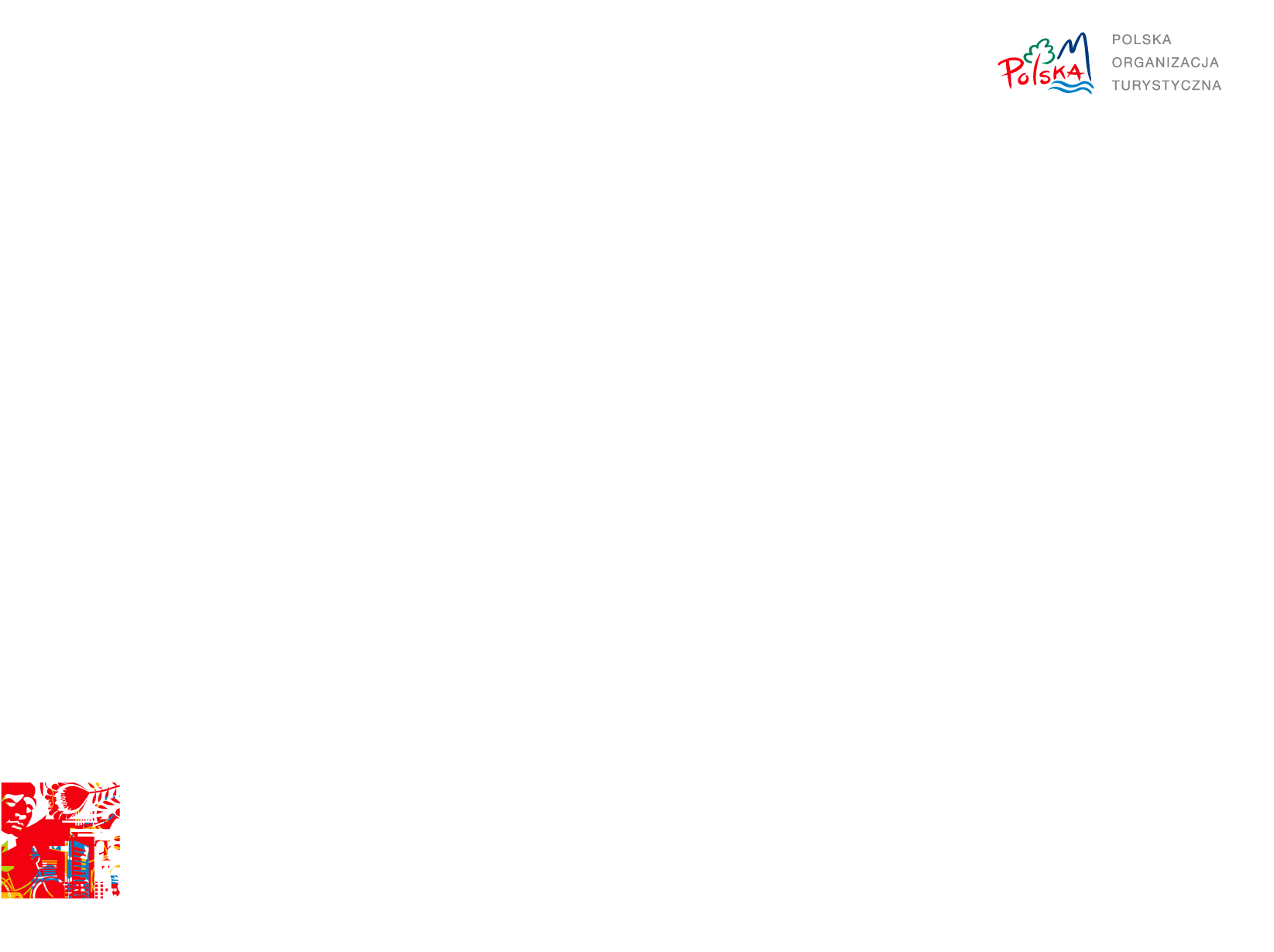 Biuro Ośrodka
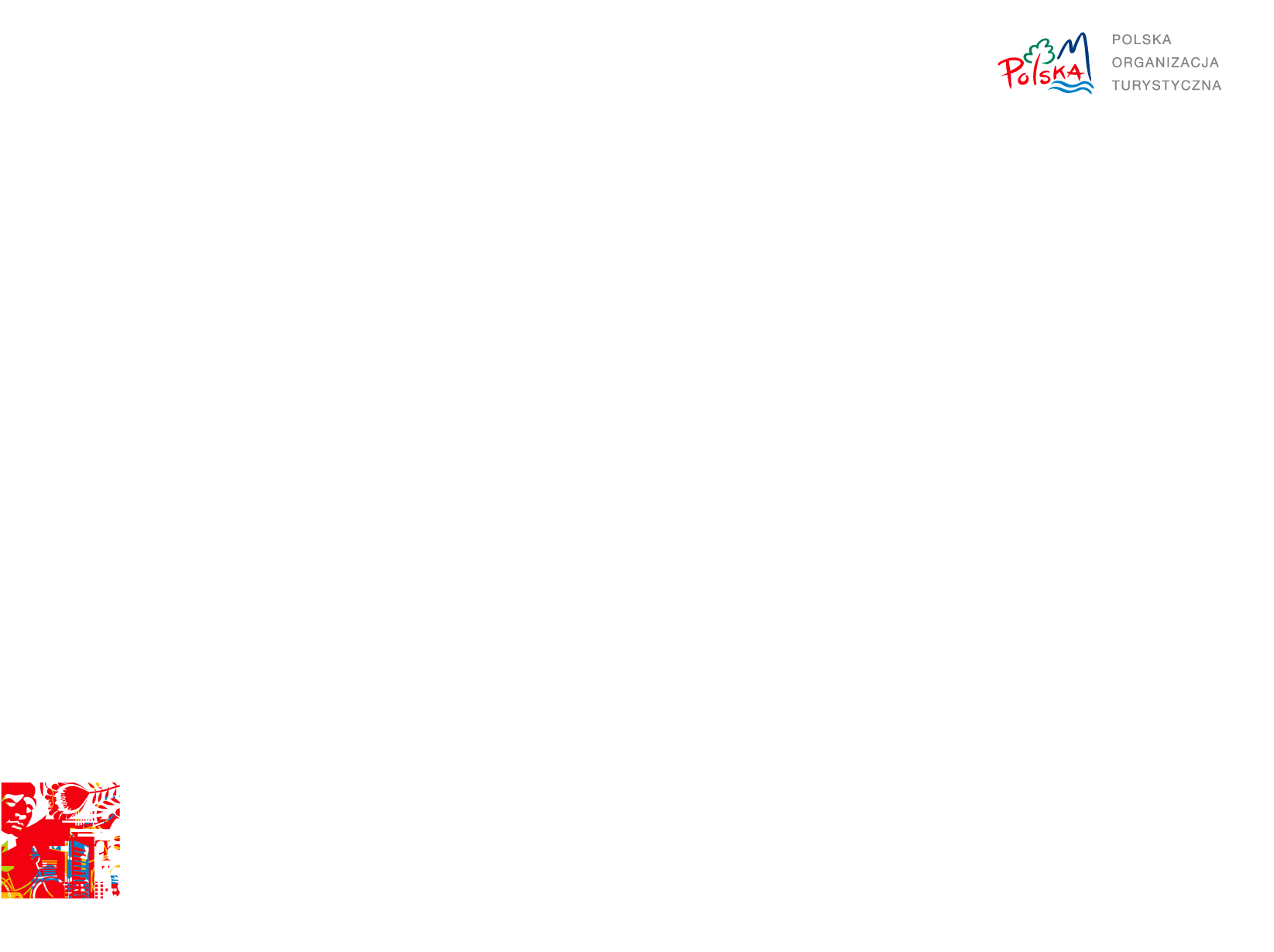 Where can we help?
promotional materials for presentation in our office in Stockholm
promotional spots to be published on TV screens
offers in the newsletters
support in finding nordic partners
promotion through our activities
[Speaker Notes: Wyzywienie: sniadanie z muesli, lunch jednodaniowy z woda niegazowana, kolacja moze byc dwudaniowa, chetnie wino lub piwo. Bez eksperymentow.]
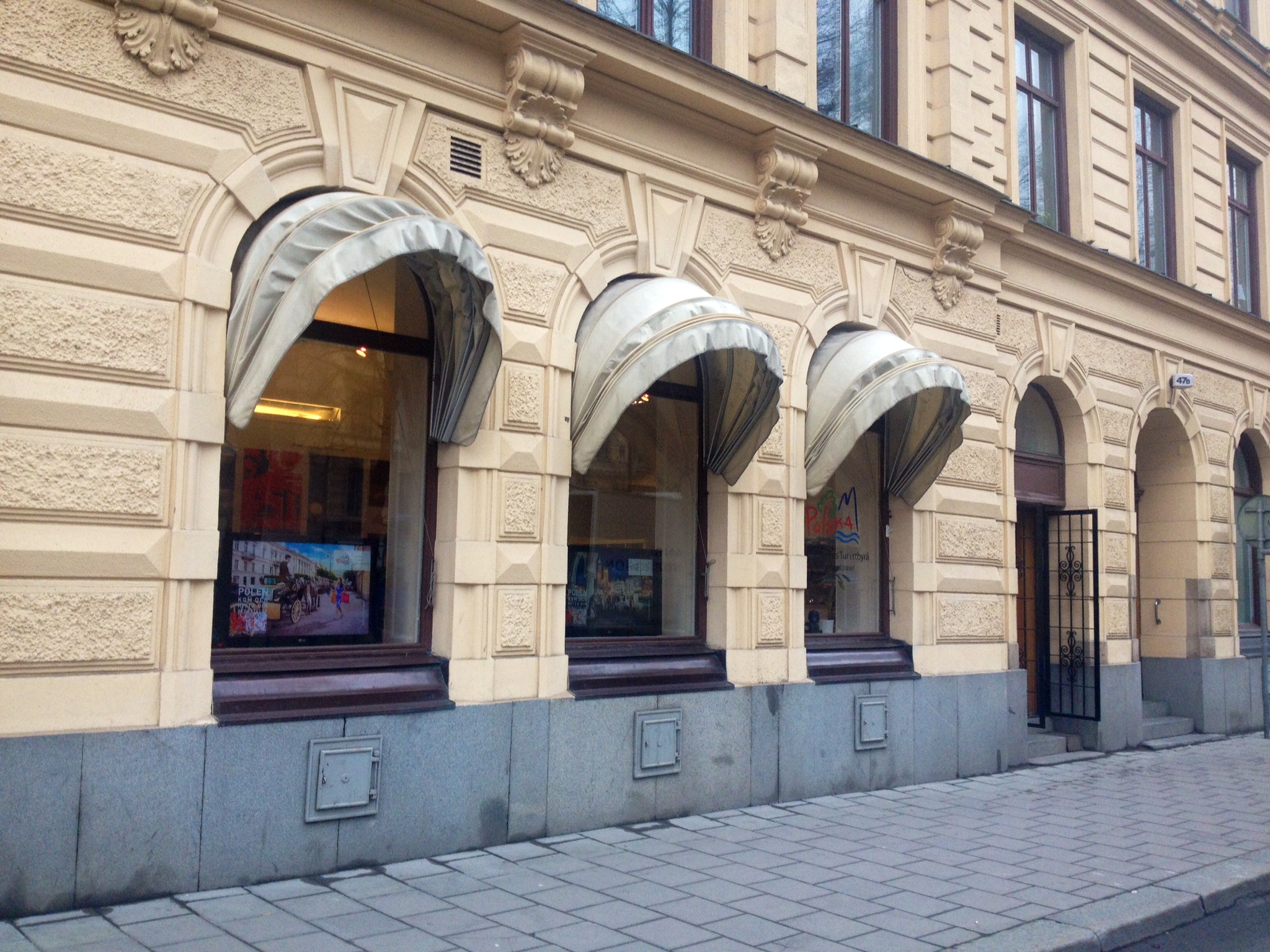 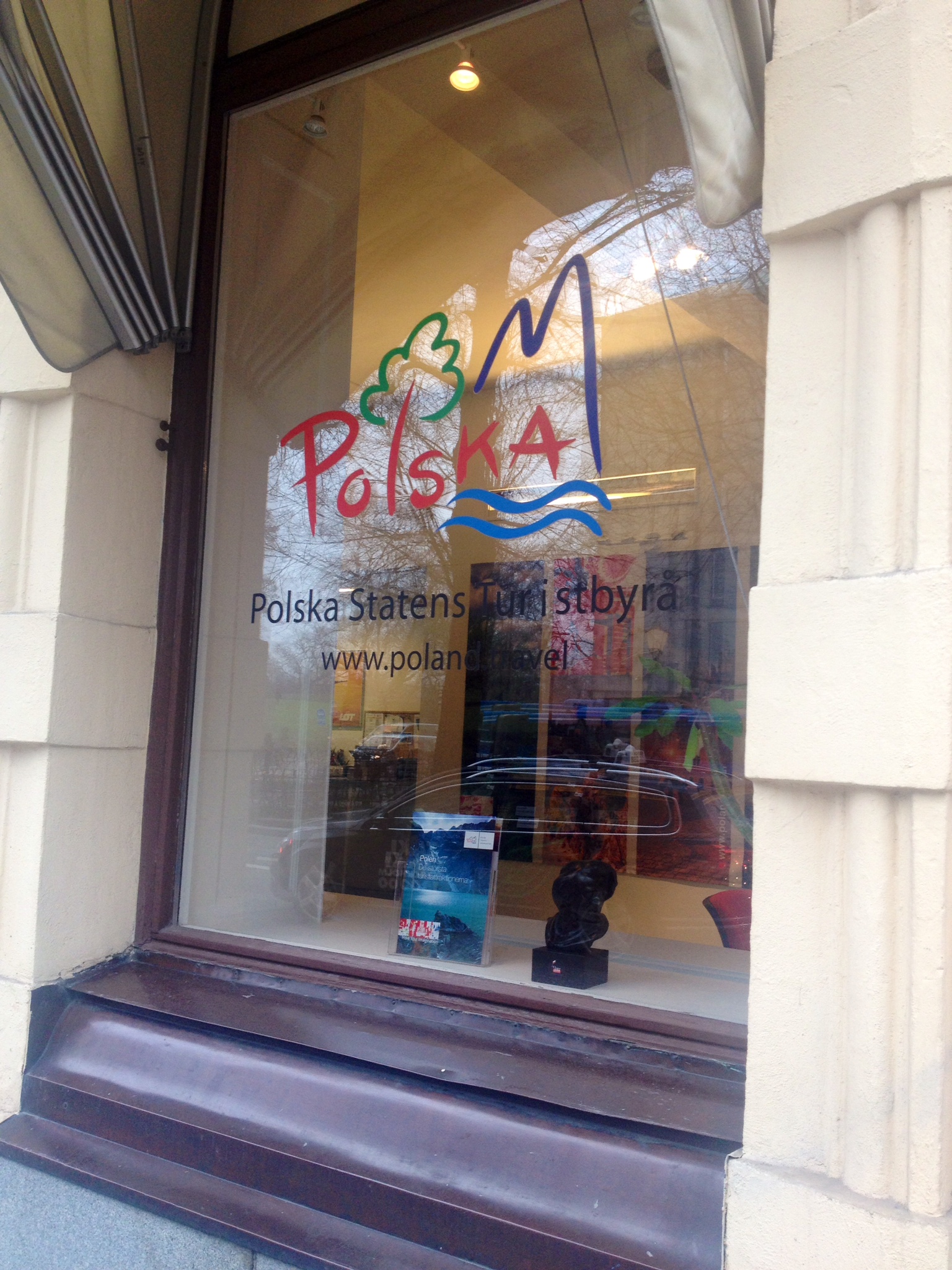 polish tourist organisation - office in stockholm
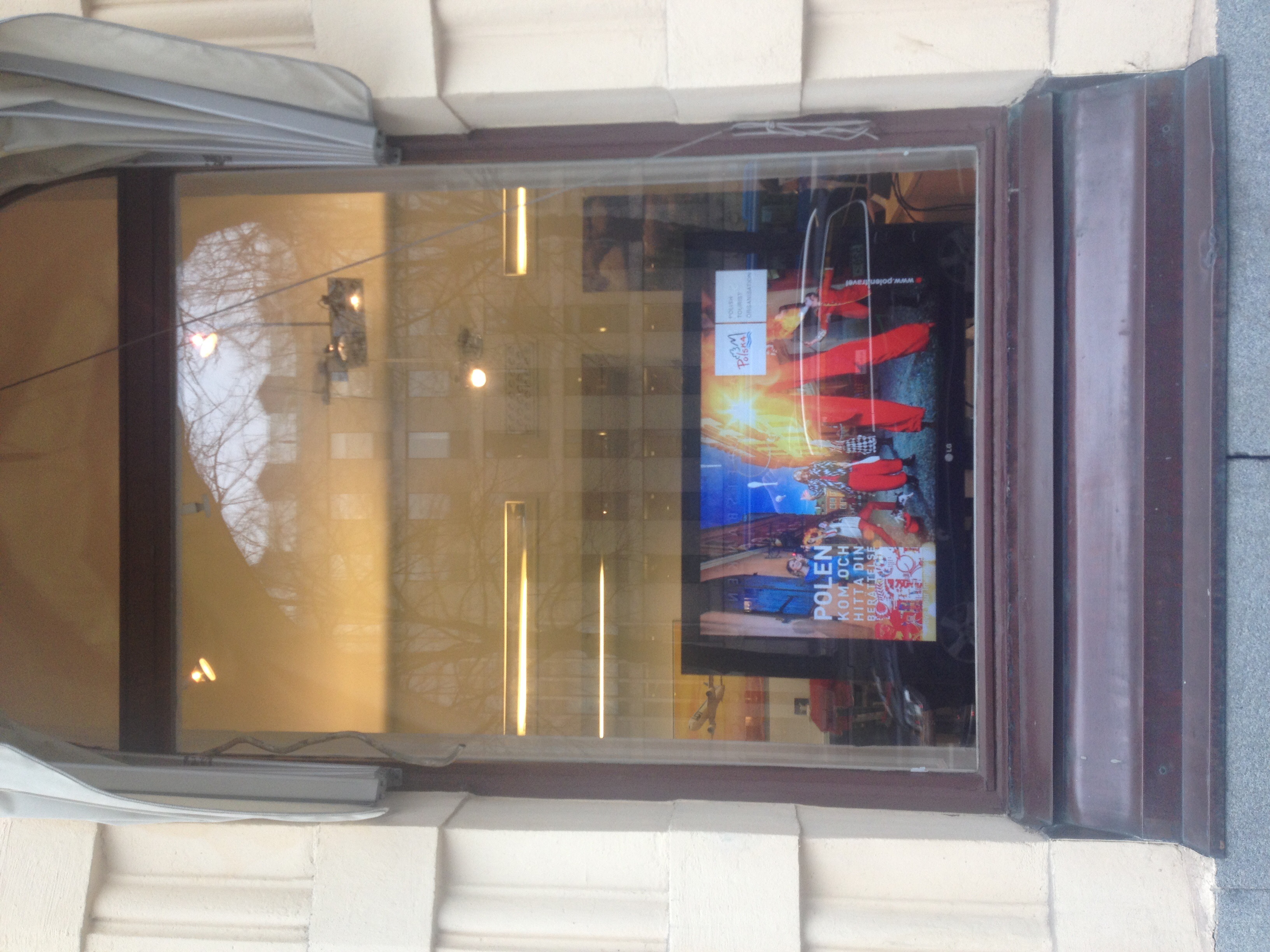 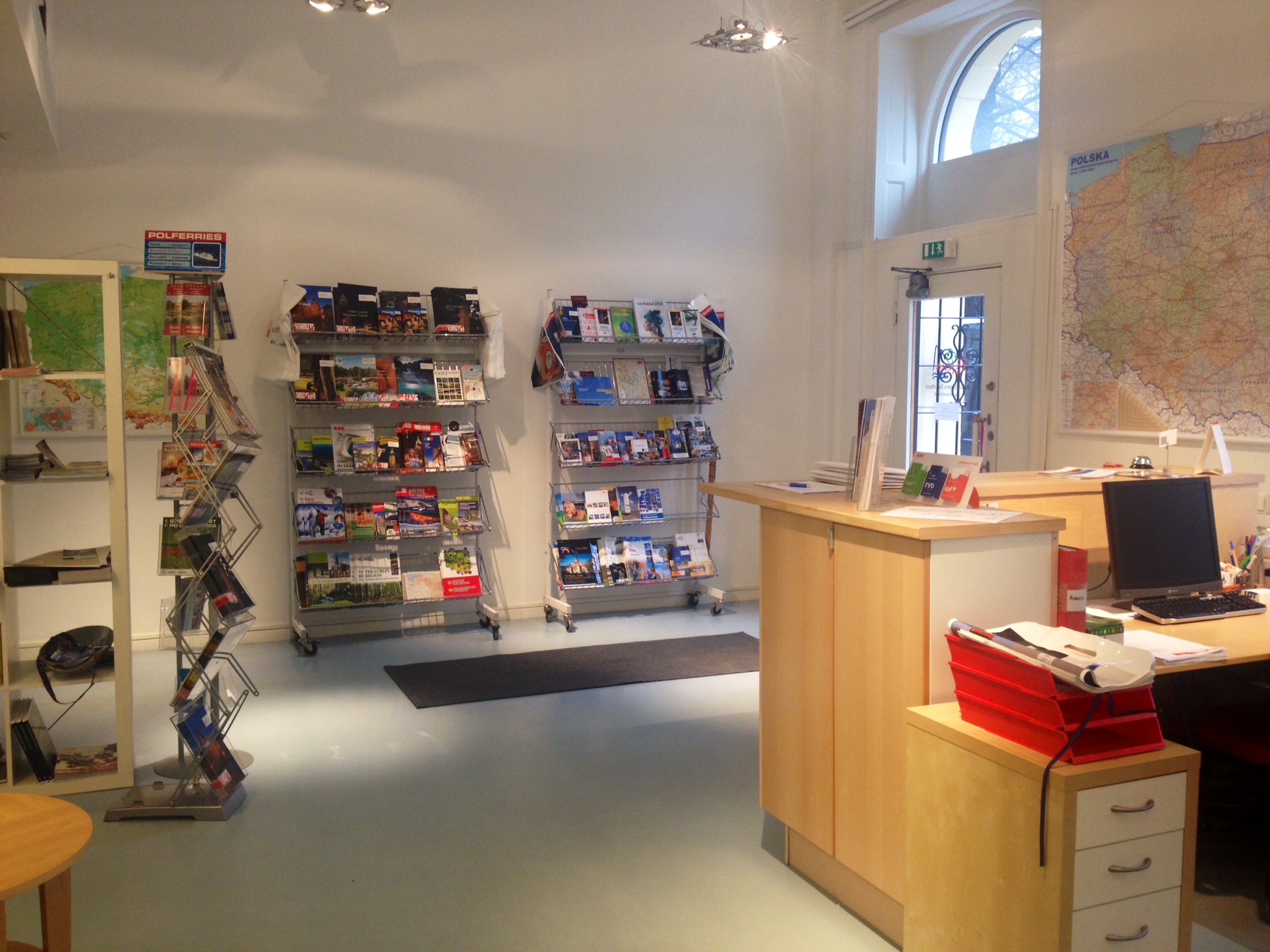 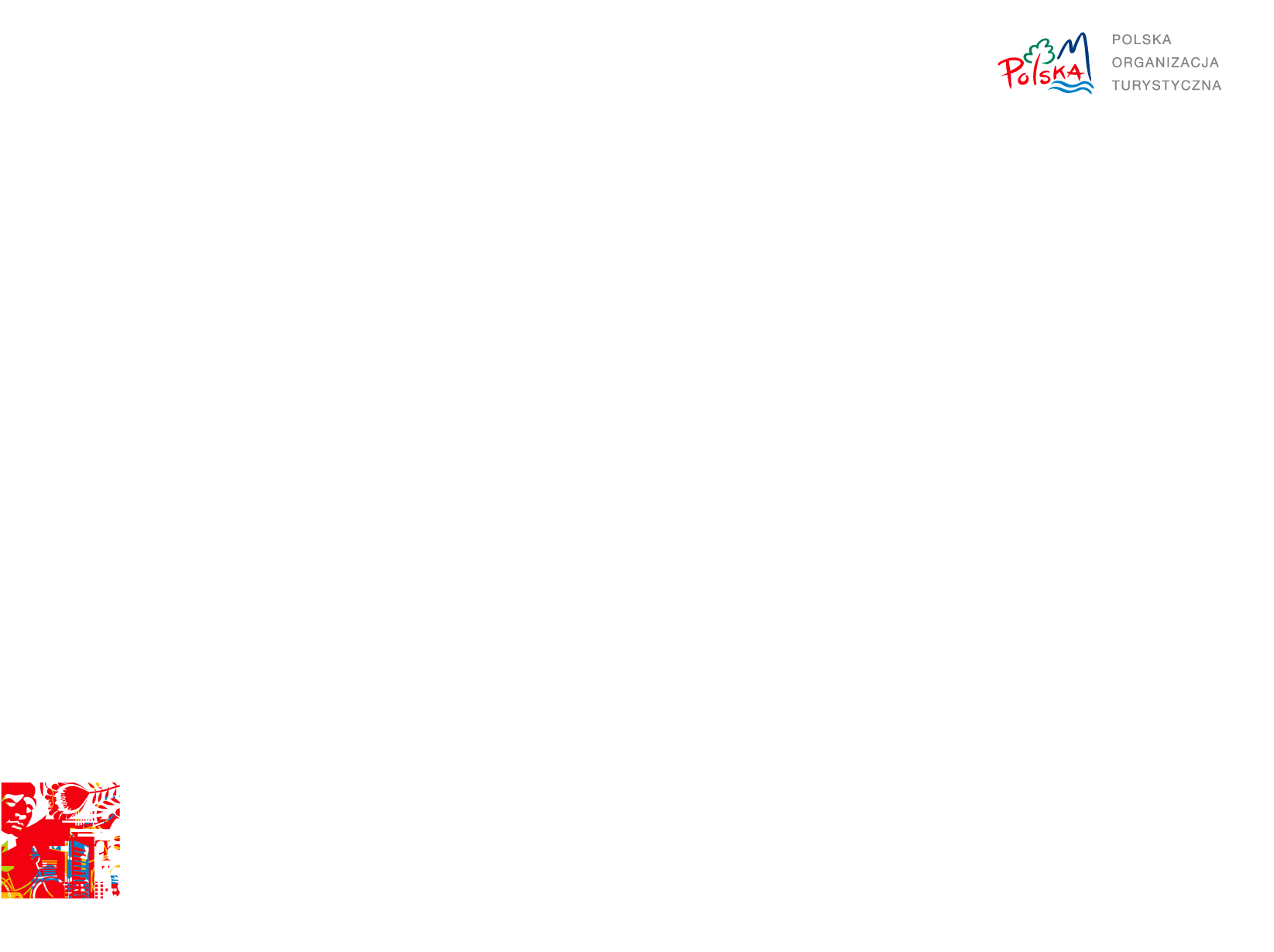 Załoga Ośrodka
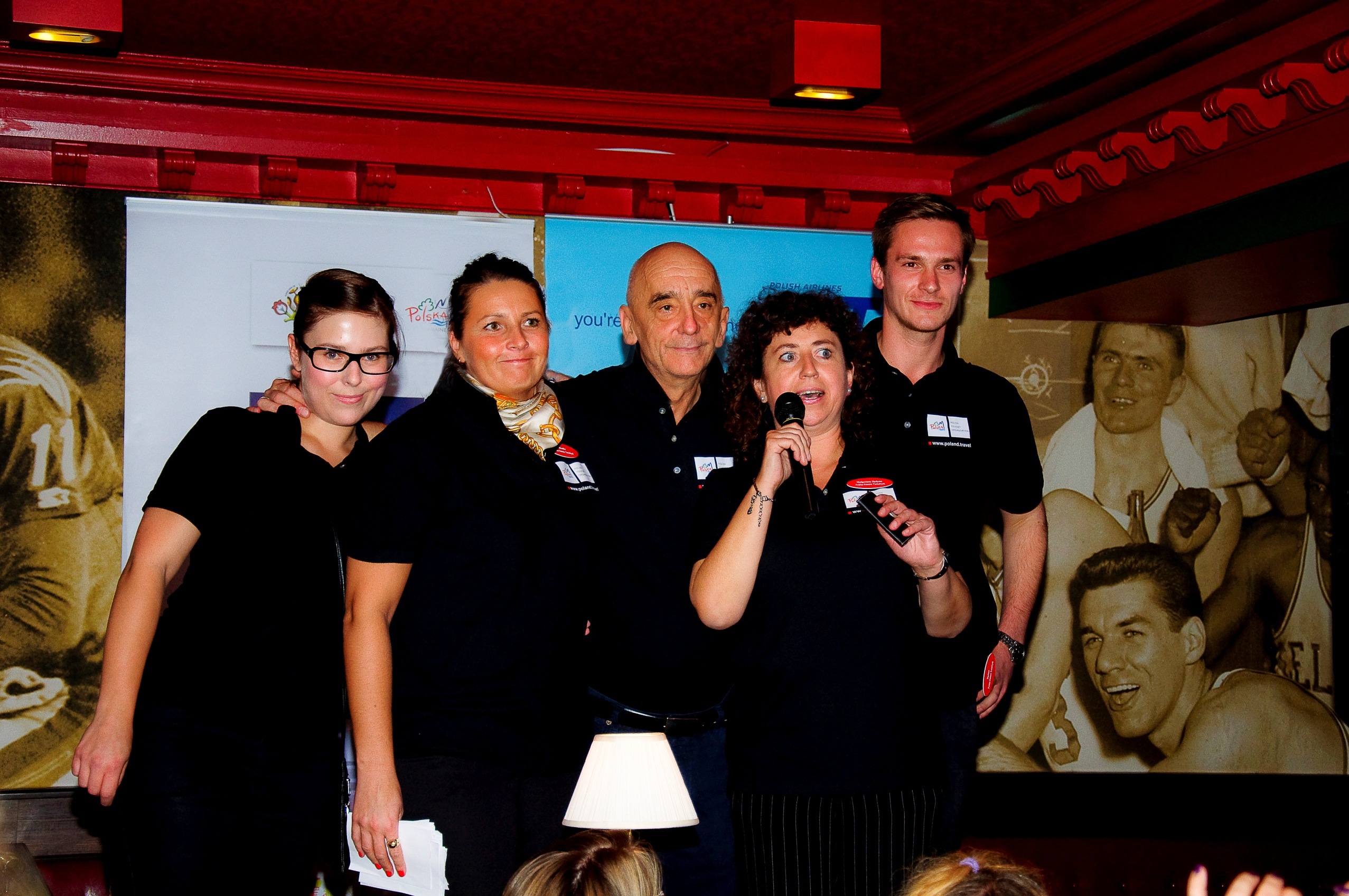 Nasz team – zdjecie pub
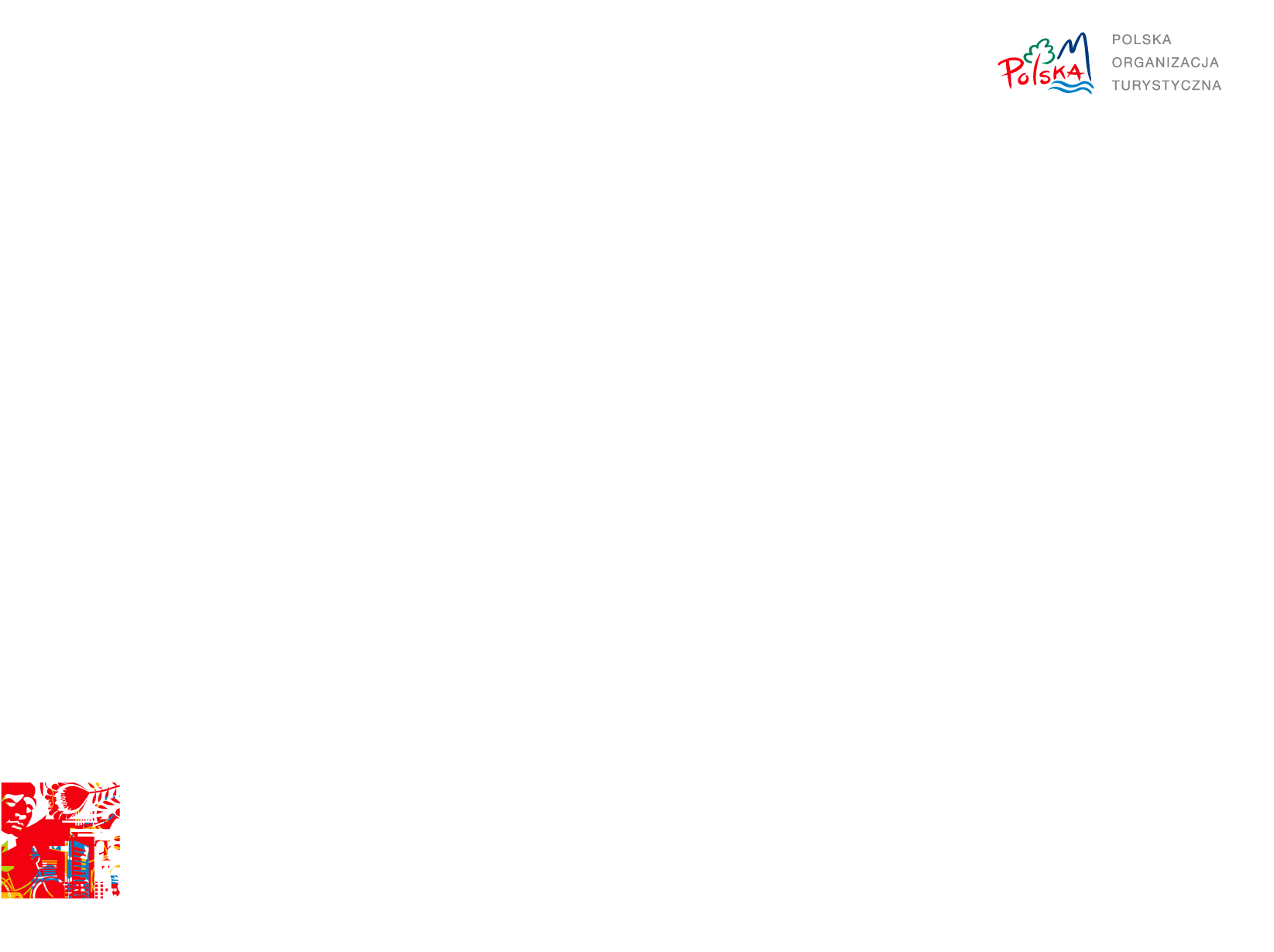 THANK YOU FOR YOUR ATTENTION
Małgorzata Hudyma

Director, Nordic Countries
 Polish Tourist Organisation in Stockholm
Email: malgorzata.hudyma@polen.travel
Tel: 0046 8 205 605